IRS R2A LISS-IV Imagery 27/02/2018
IRS R2A LISS-IV Imagery 10/02/2019
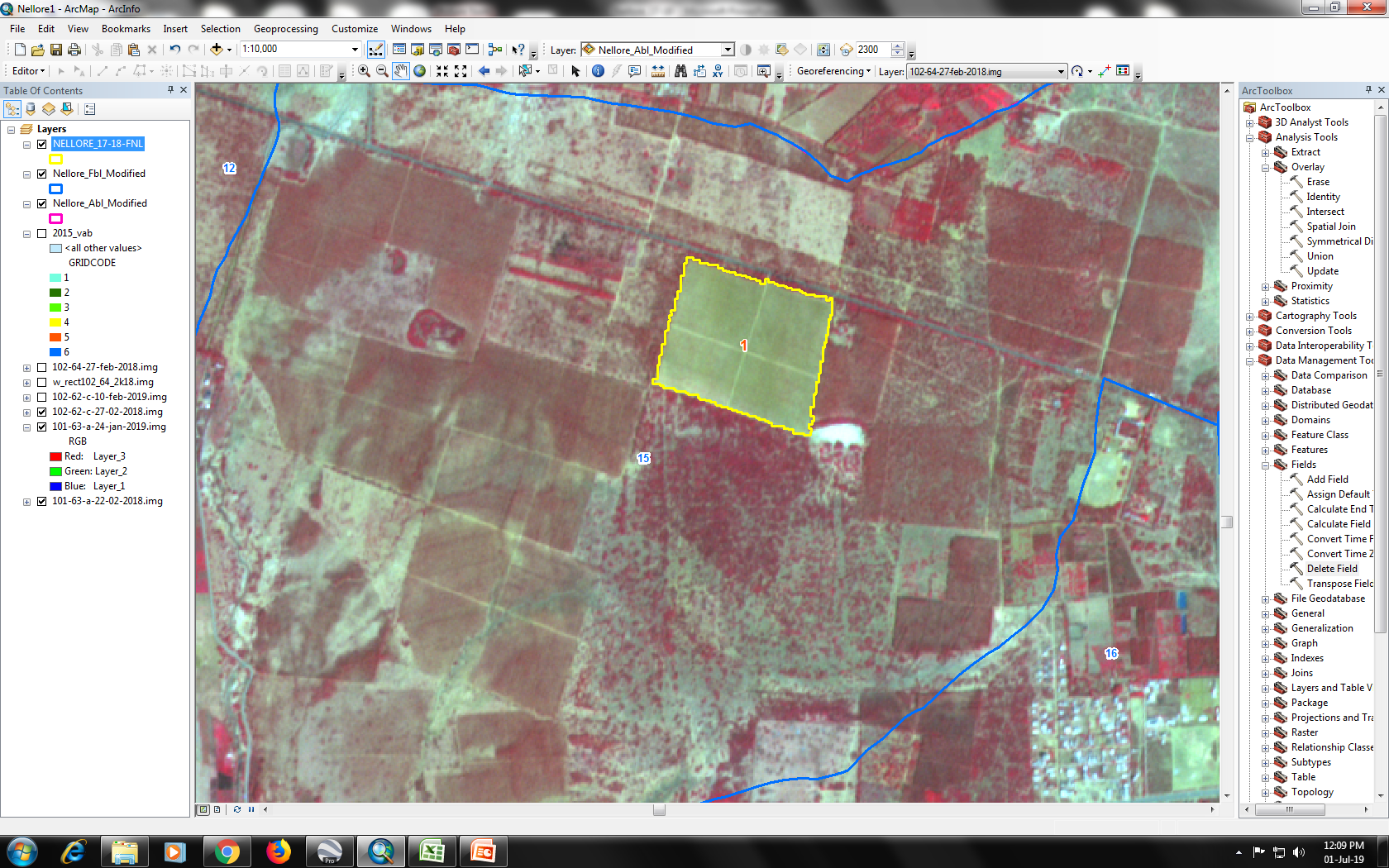 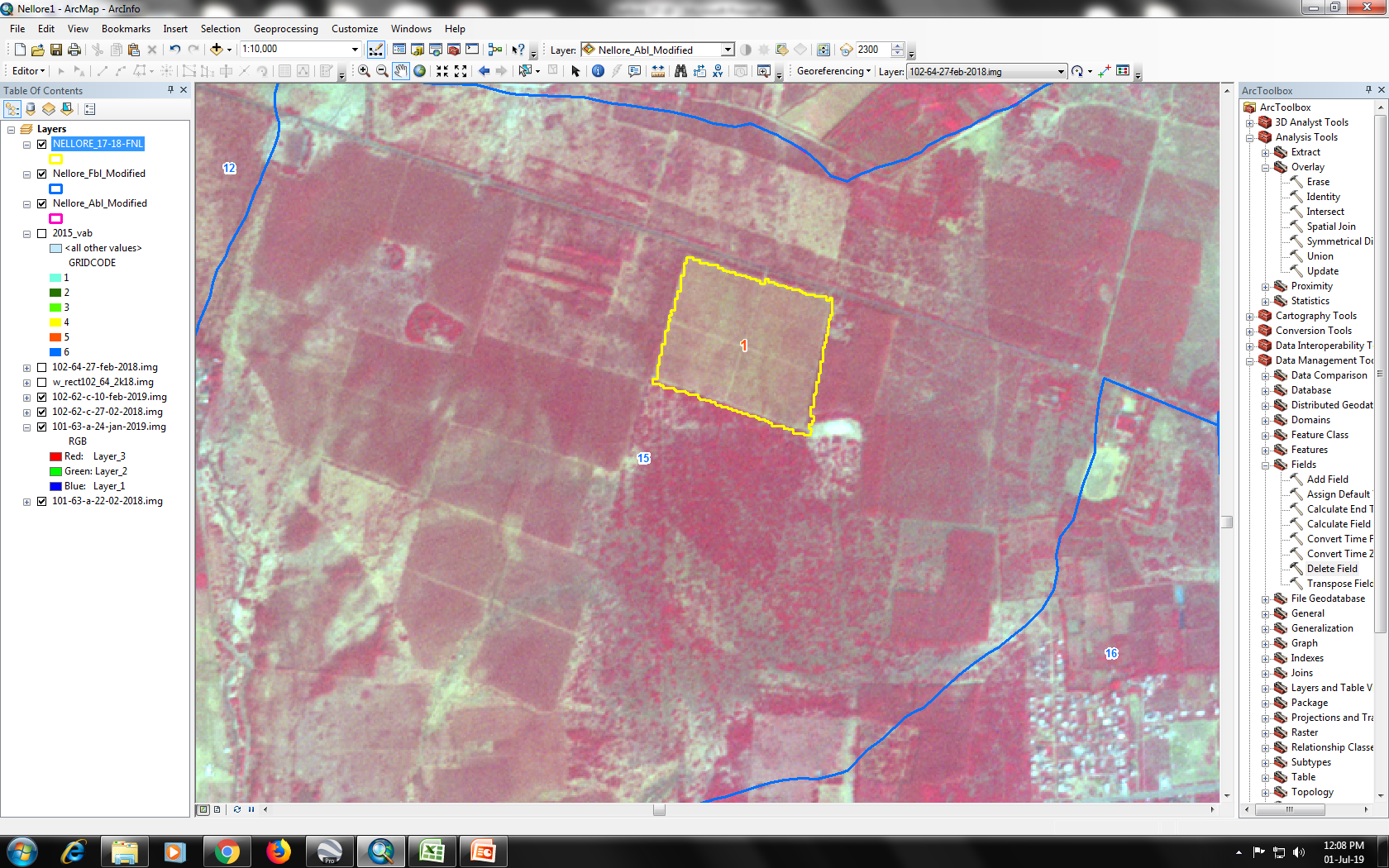 IRS R2A LISS-IV Imagery 27/02/2018
IRS R2A LISS-IV Imagery 10/02/2019
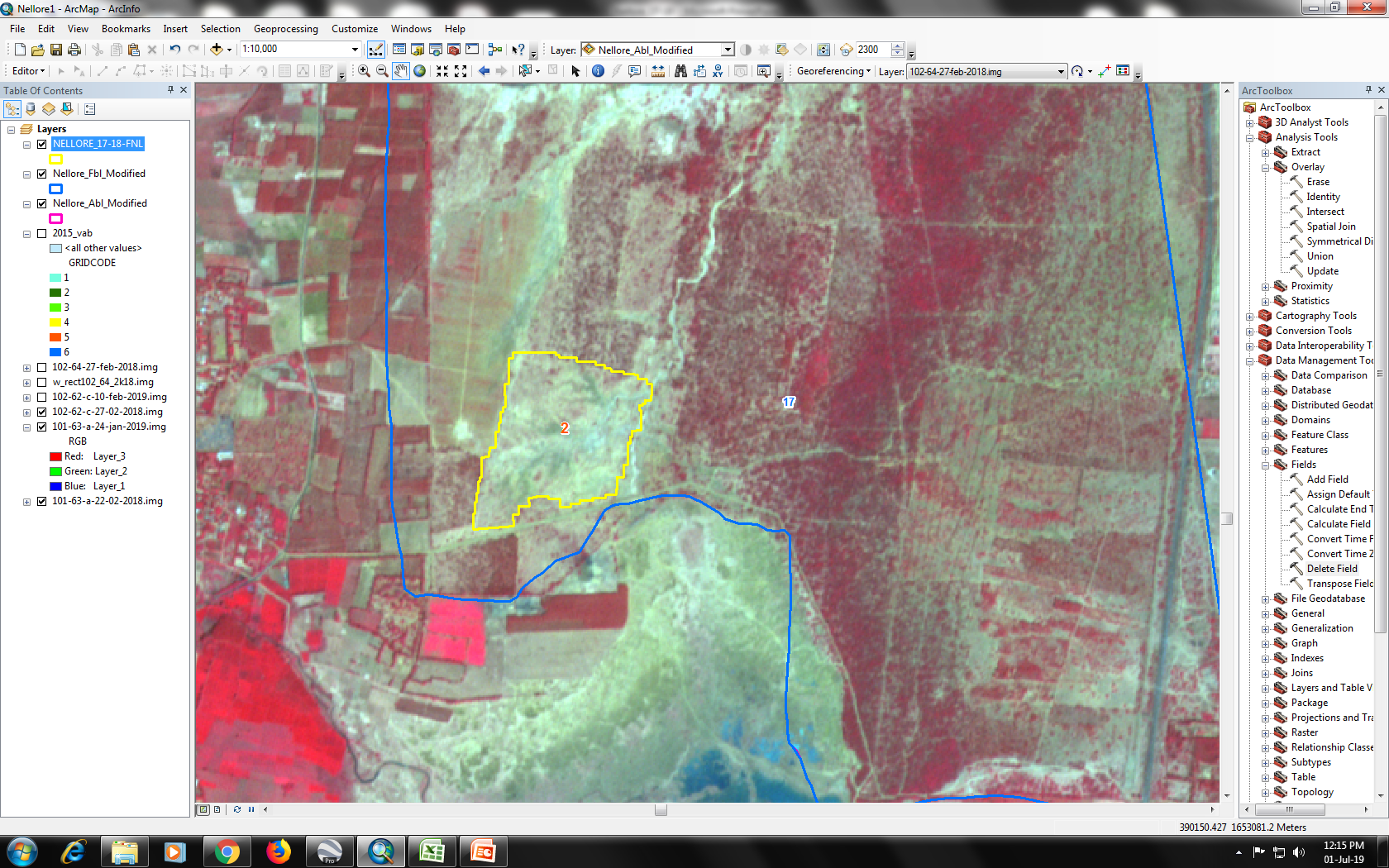 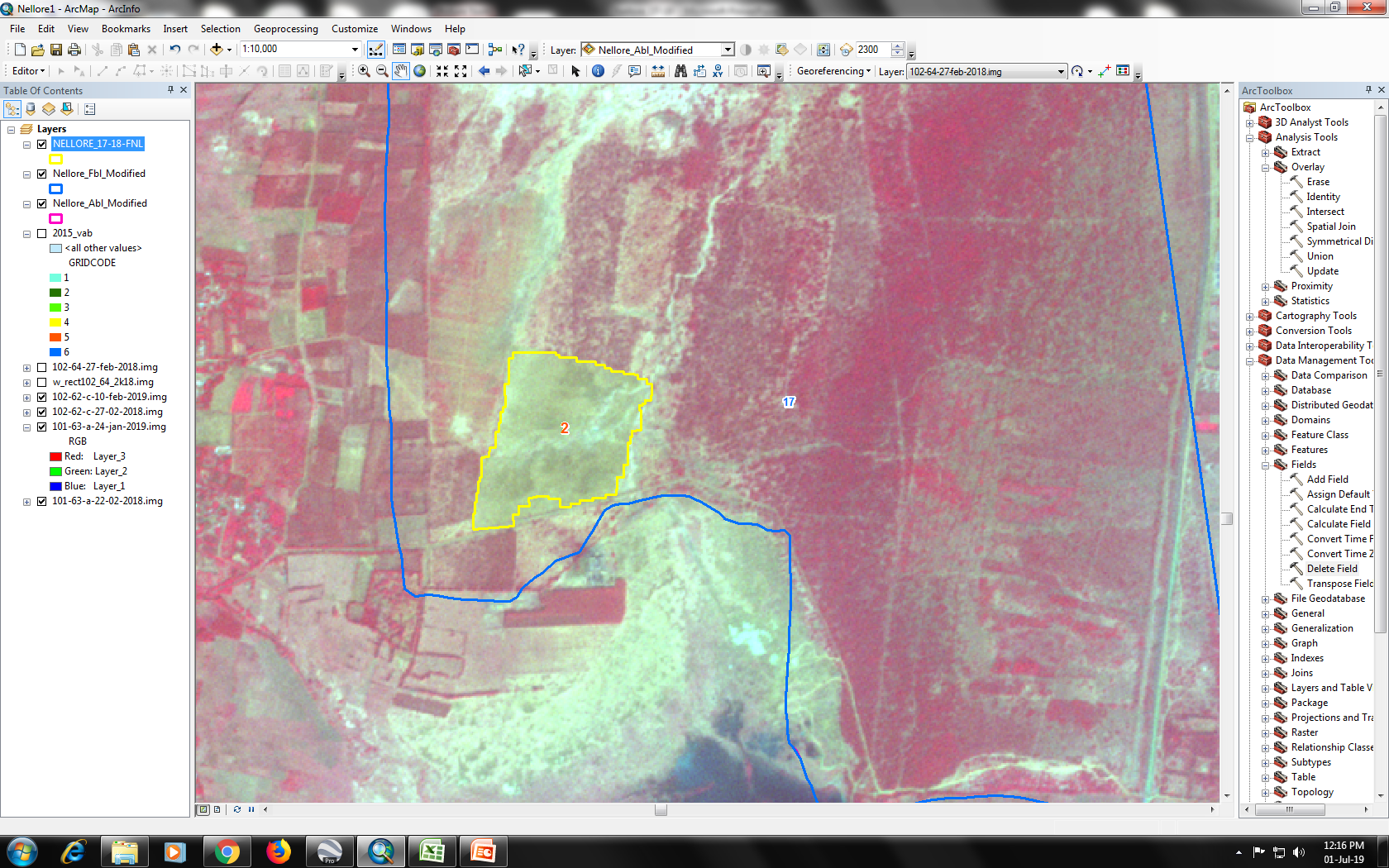 IRS R2A LISS-IV Imagery 27/02/2018
IRS R2A LISS-IV Imagery 10/02/2019
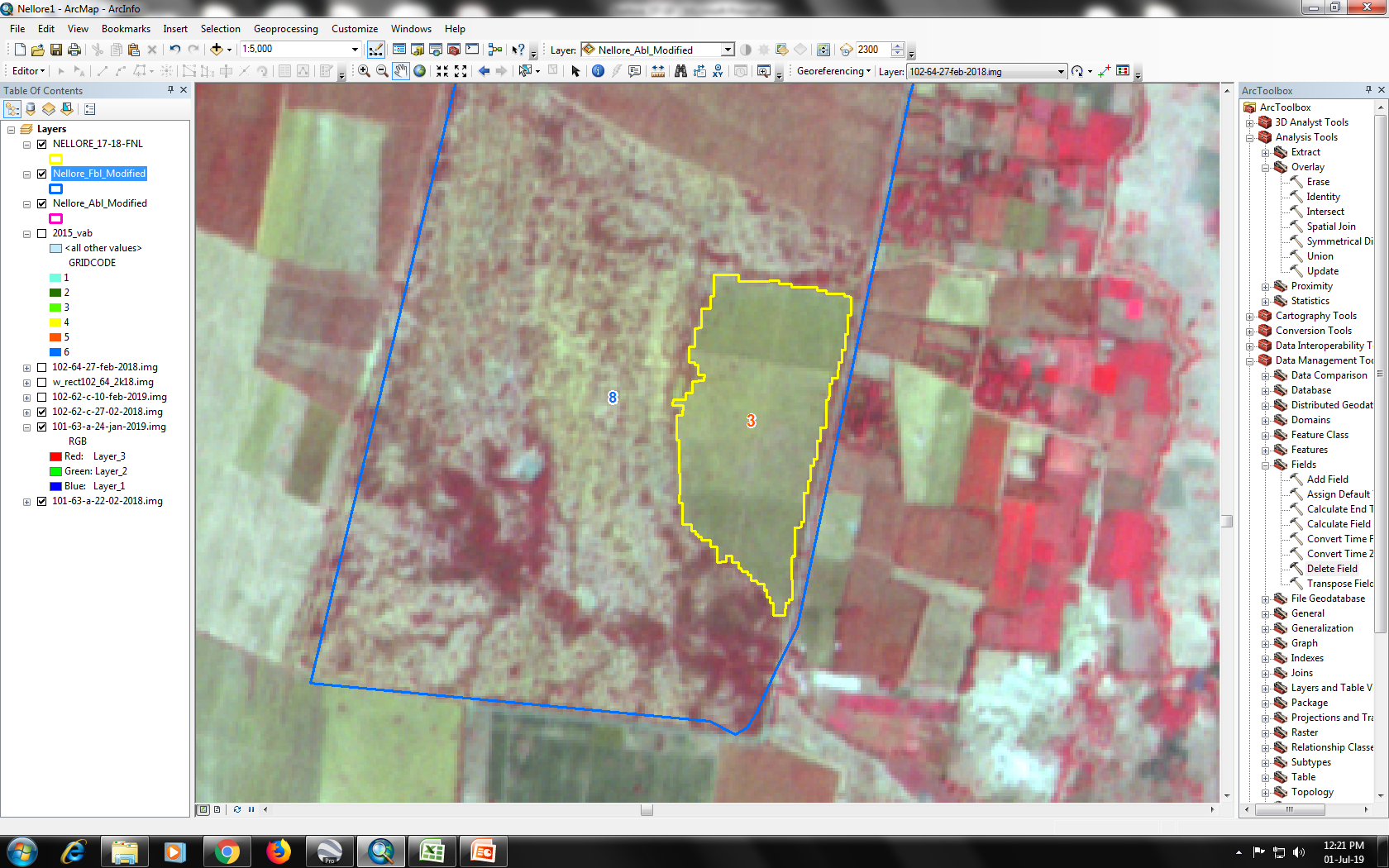 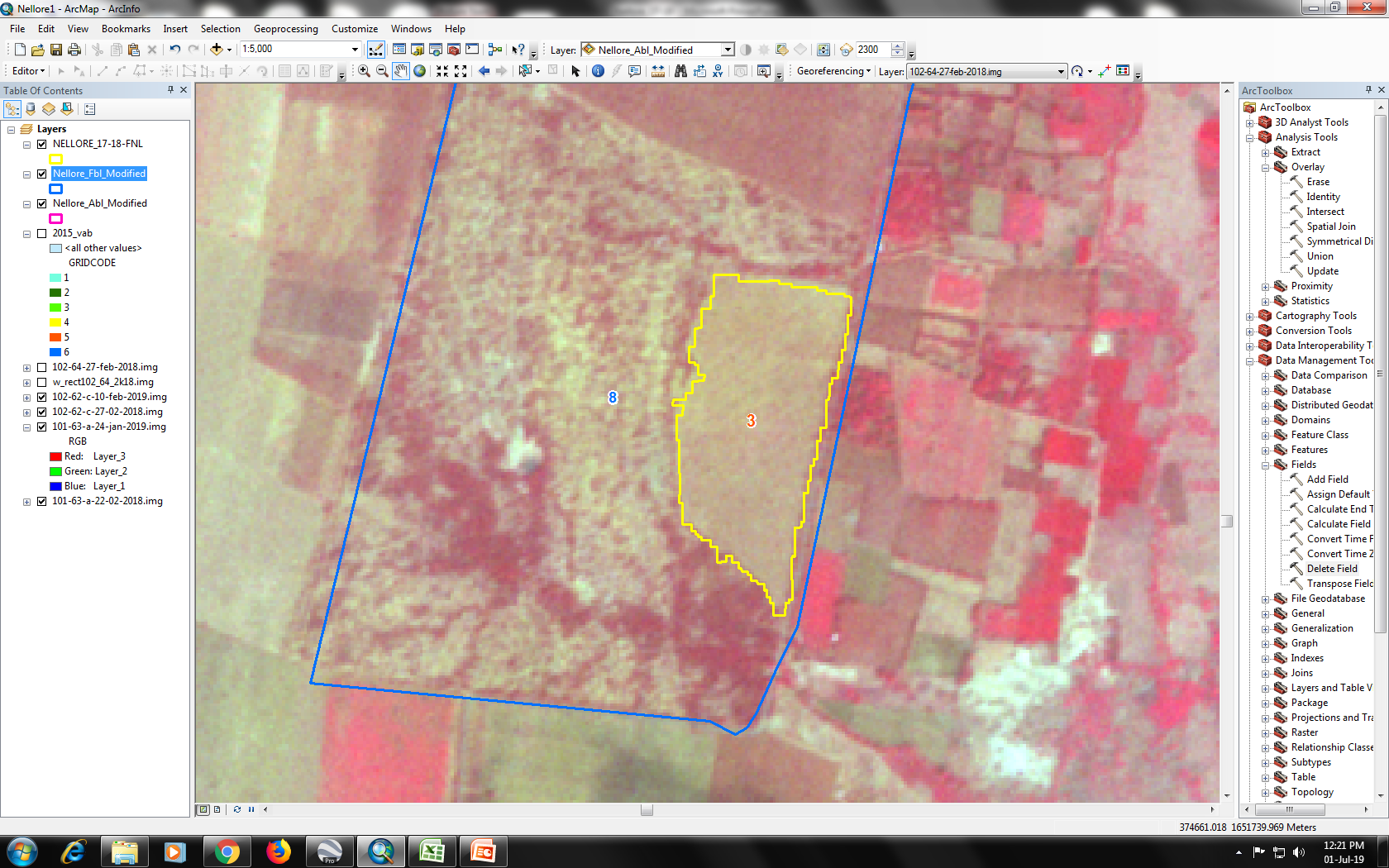 IRS R2A LISS-IV Imagery 27/02/2018
IRS R2A LISS-IV Imagery 10/02/2019
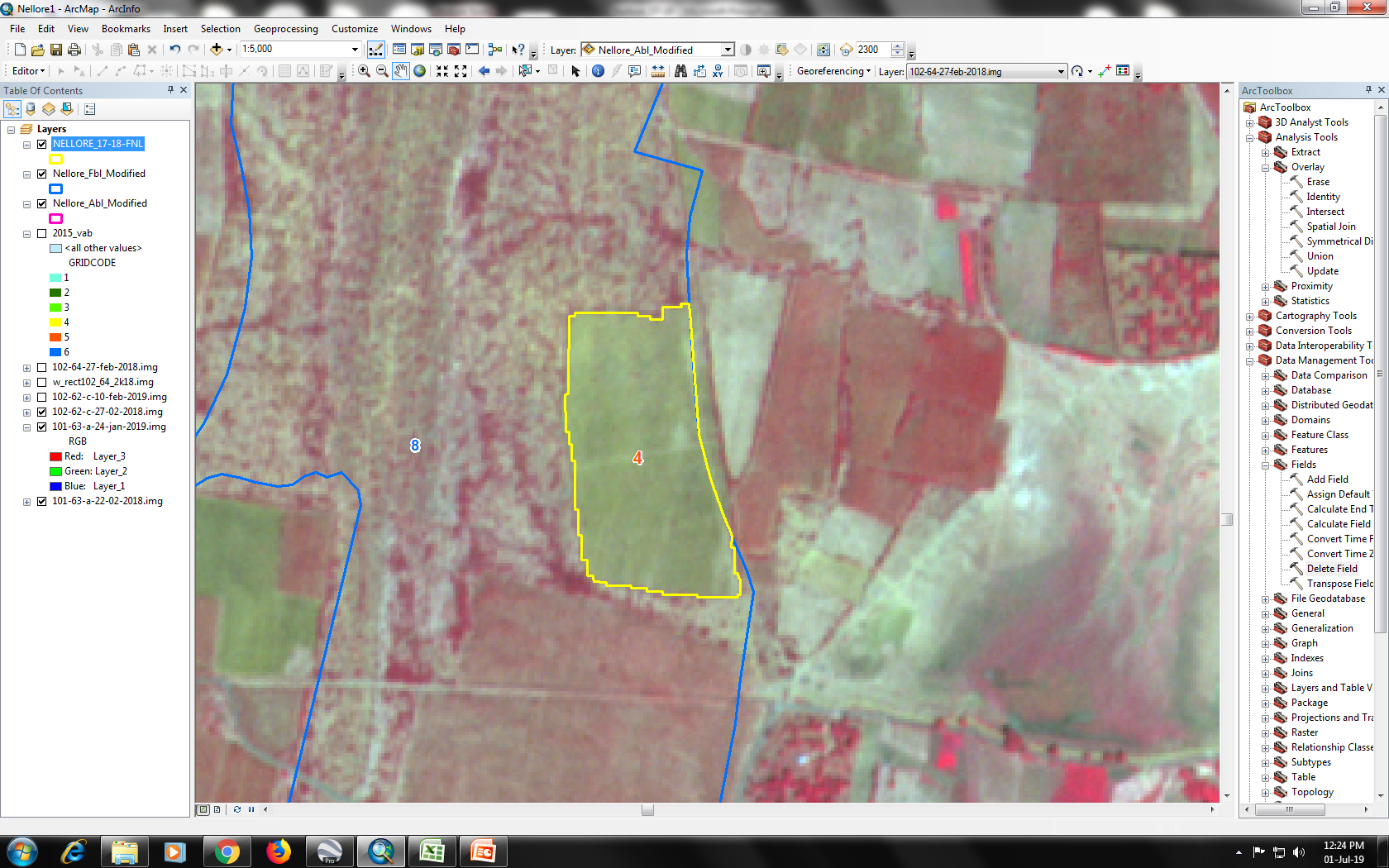 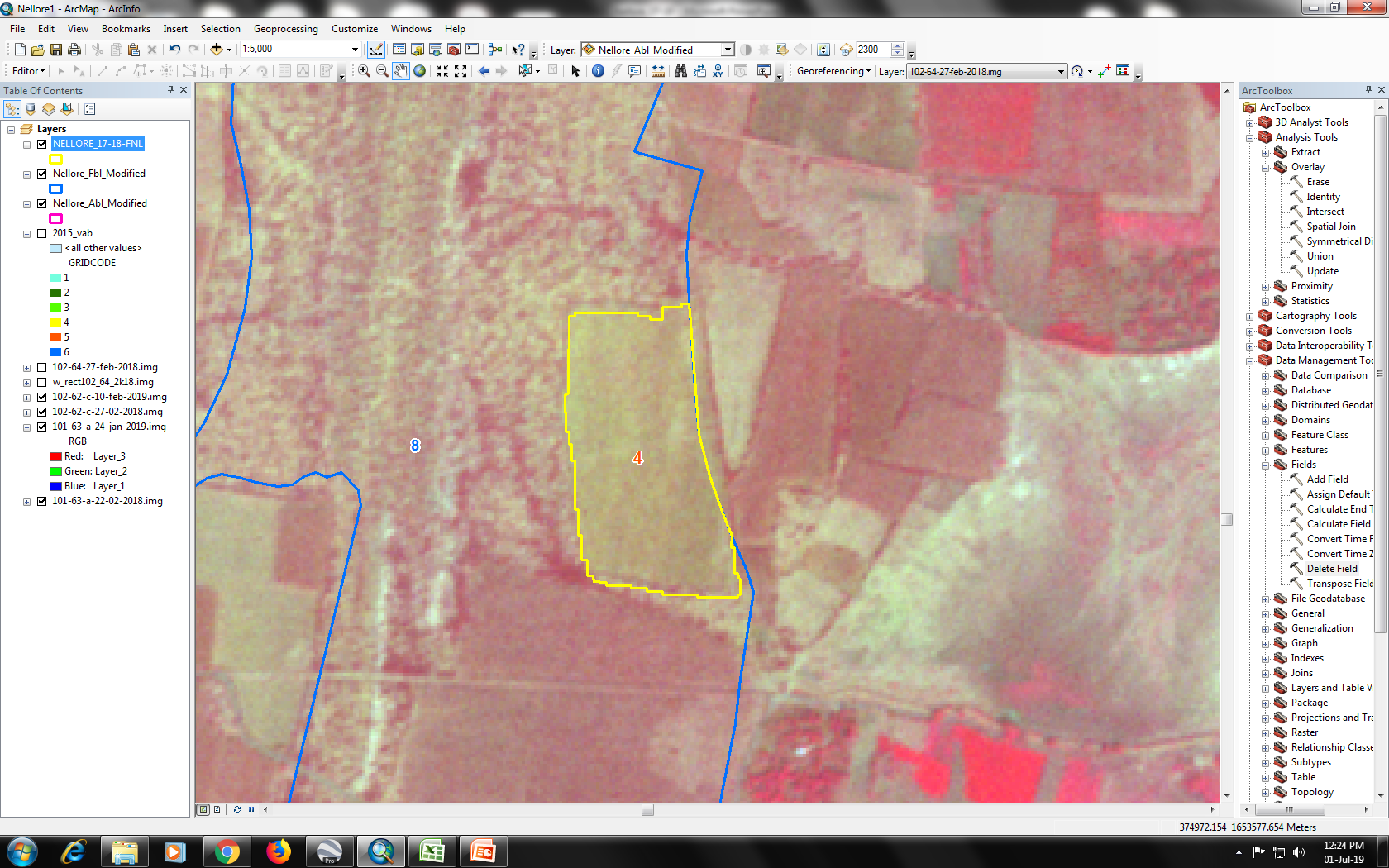 IRS R2A LISS-IV Imagery 27/02/2018
IRS R2A LISS-IV Imagery 10/02/2019
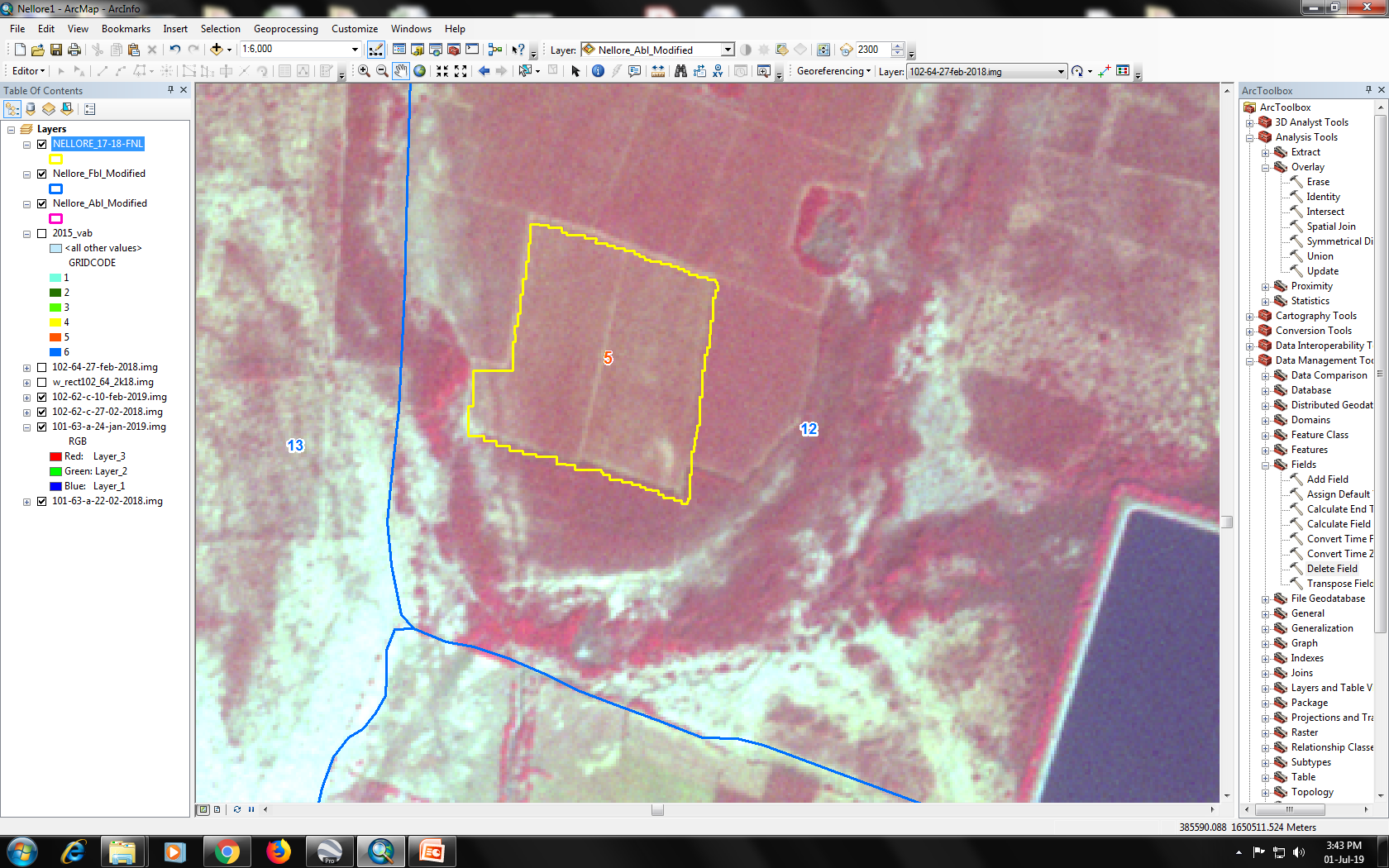 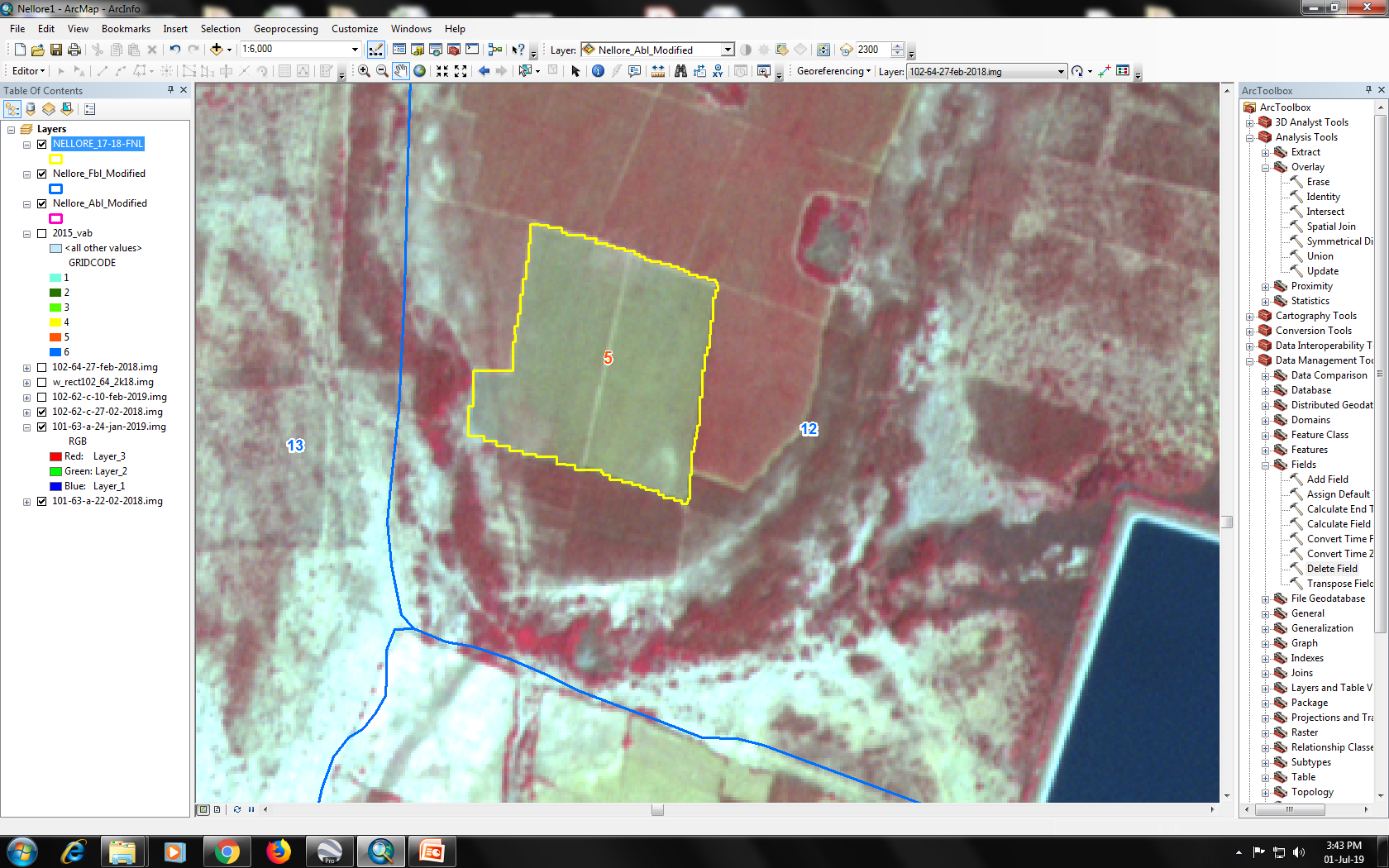 IRS R2A LISS-IV Imagery 27/02/2018
IRS R2A LISS-IV Imagery 10/02/2019
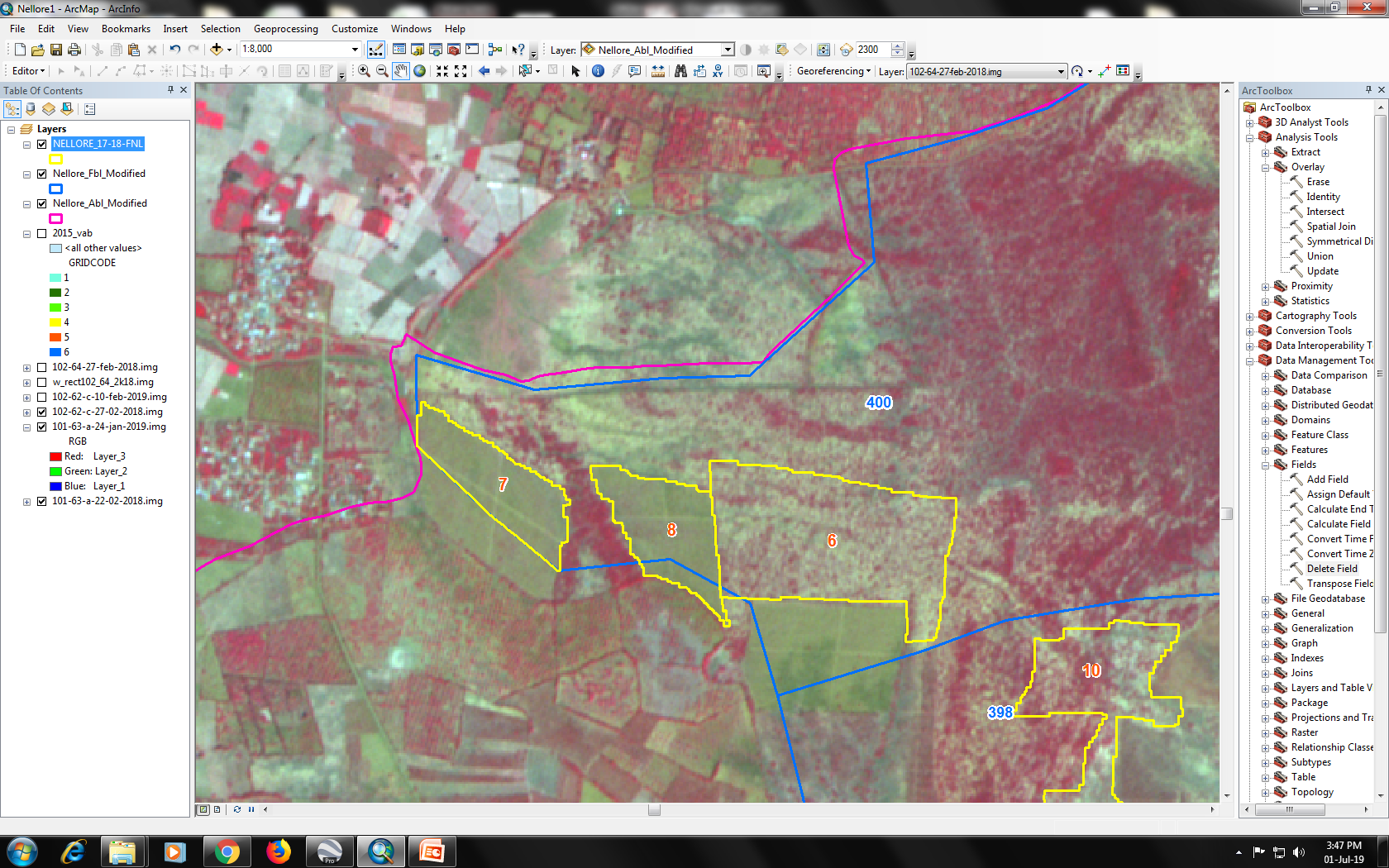 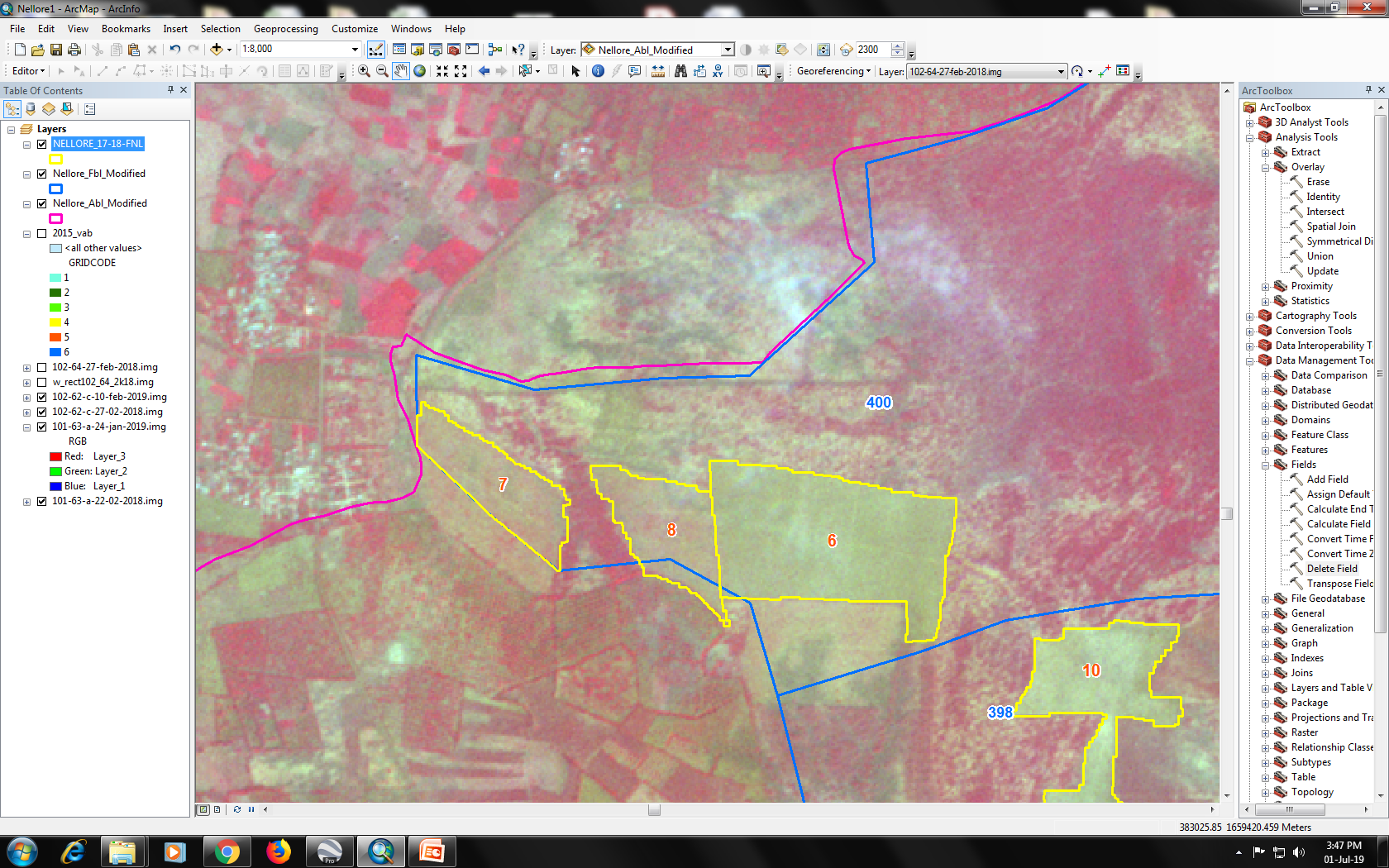 IRS R2A LISS-IV Imagery 27/02/2018
IRS R2A LISS-IV Imagery 10/02/2019
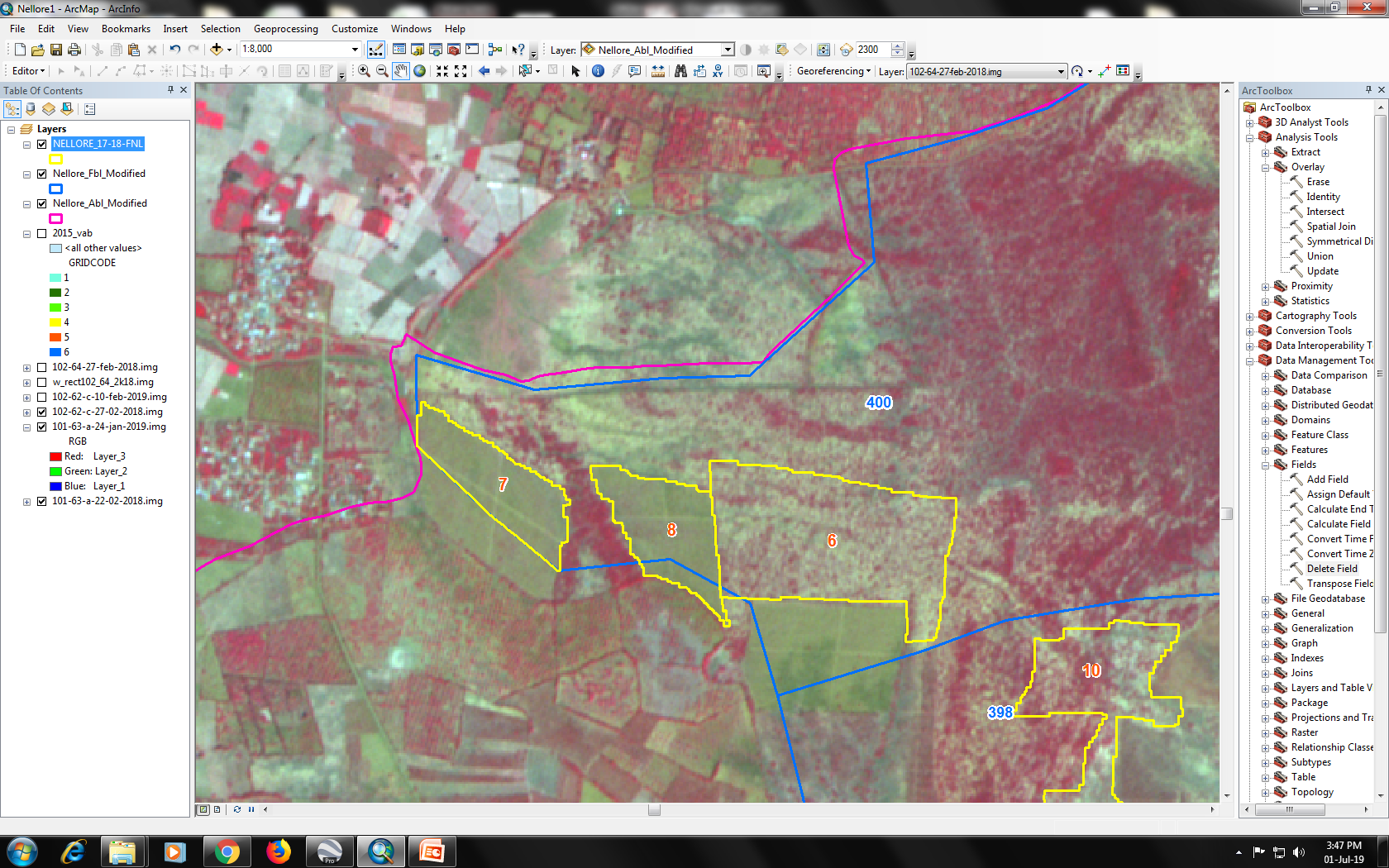 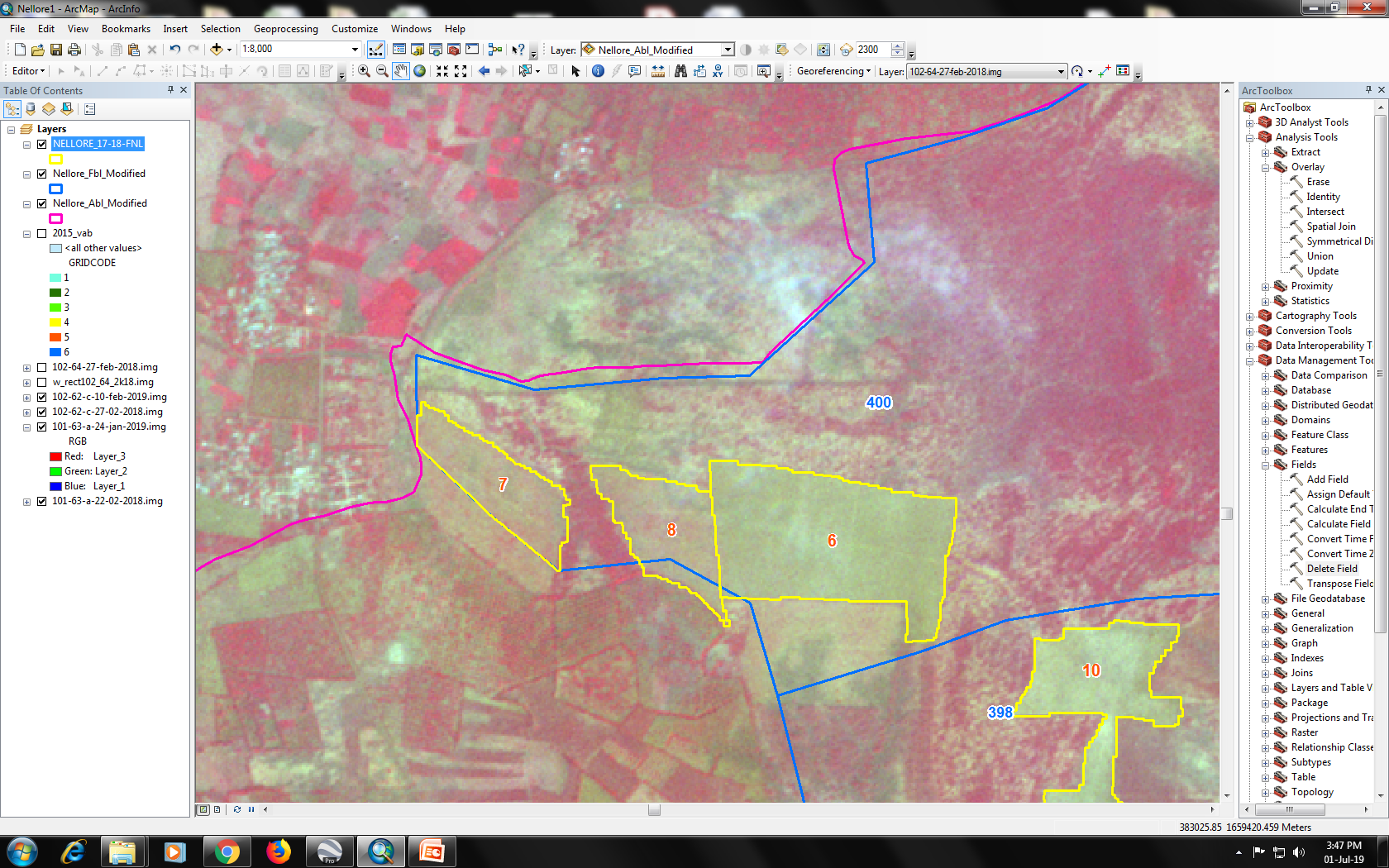 IRS R2A LISS-IV Imagery 27/02/2018
IRS R2A LISS-IV Imagery 10/02/2019
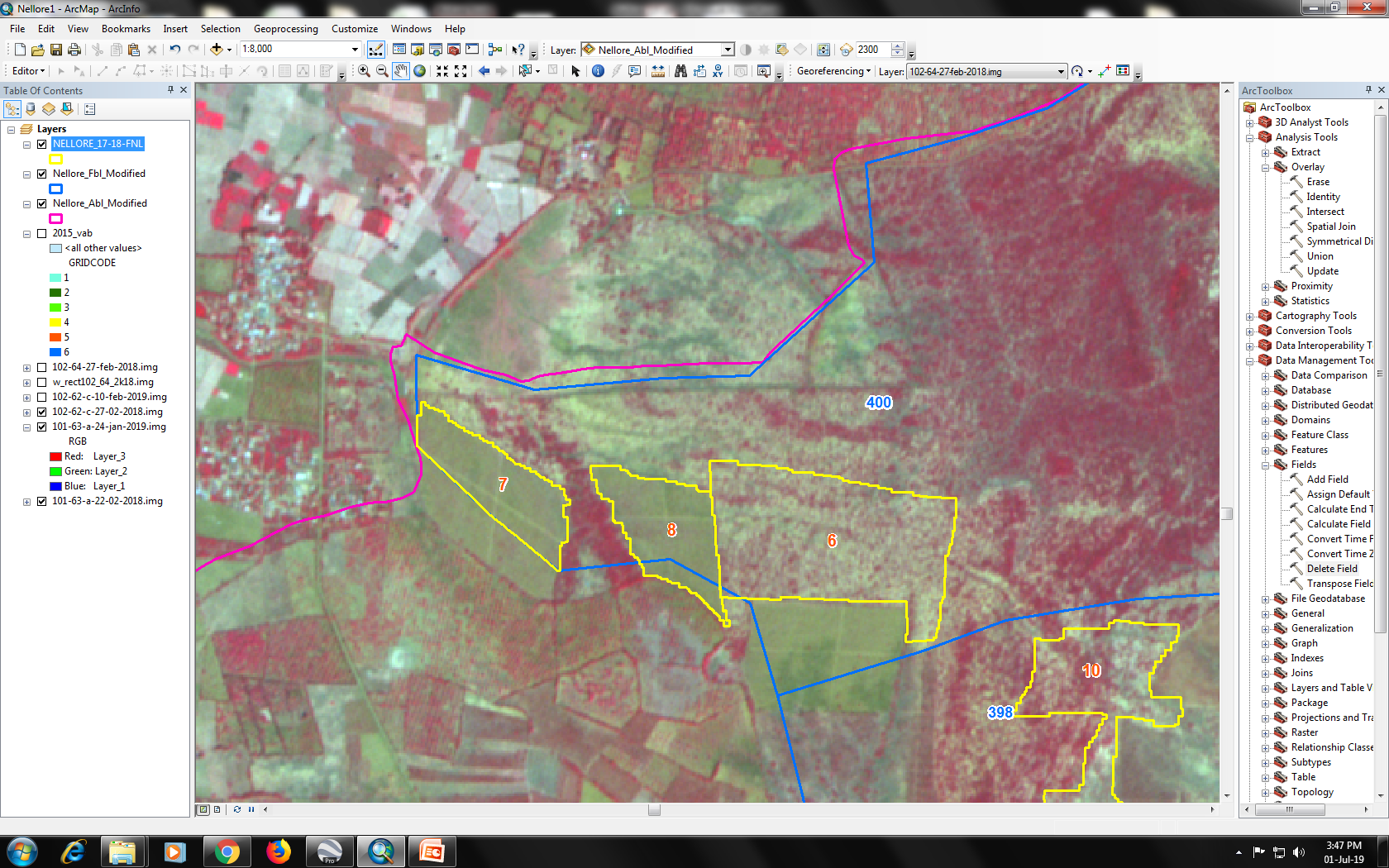 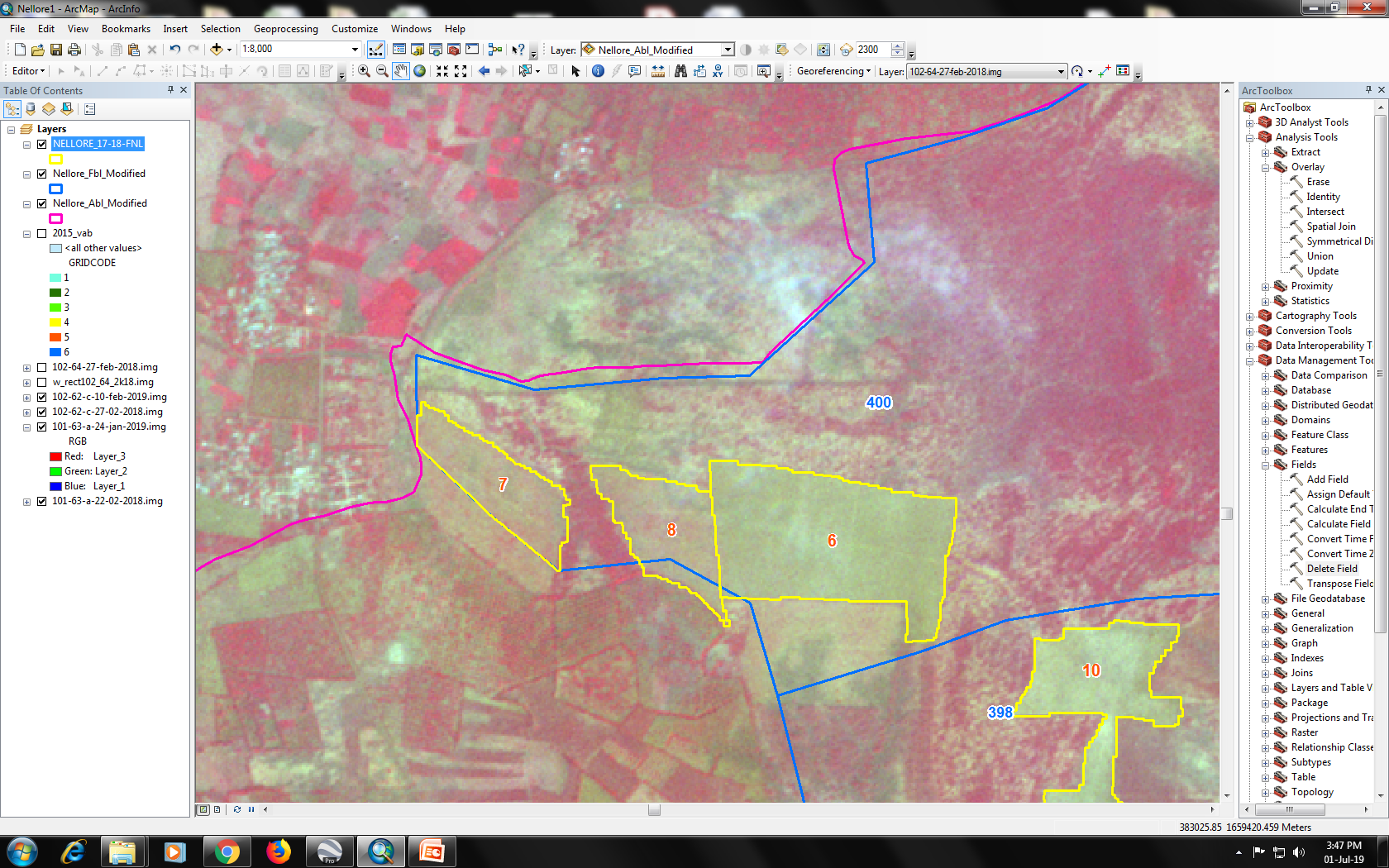 IRS R2A LISS-IV Imagery 27/02/2018
IRS R2A LISS-IV Imagery 10/02/2019
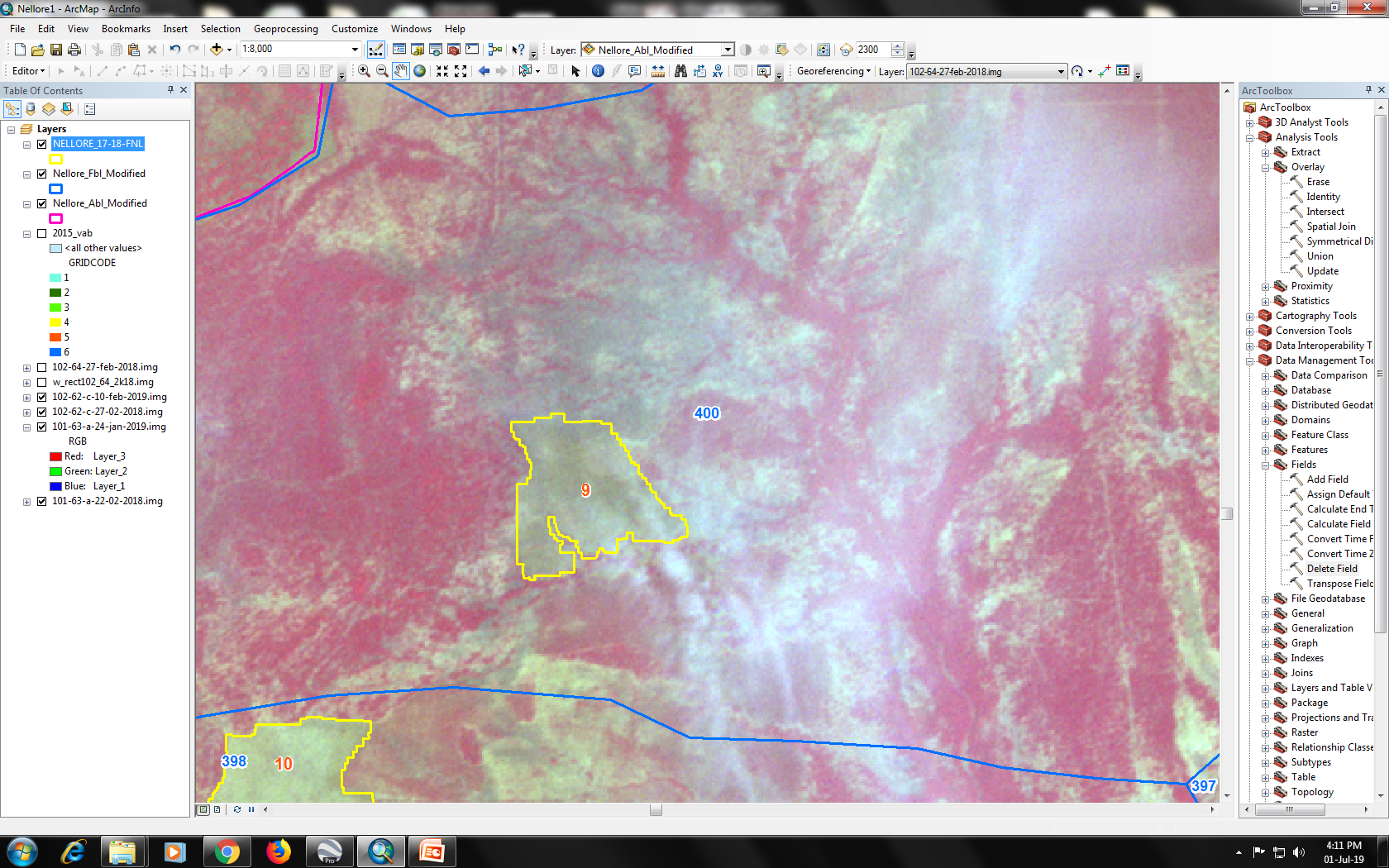 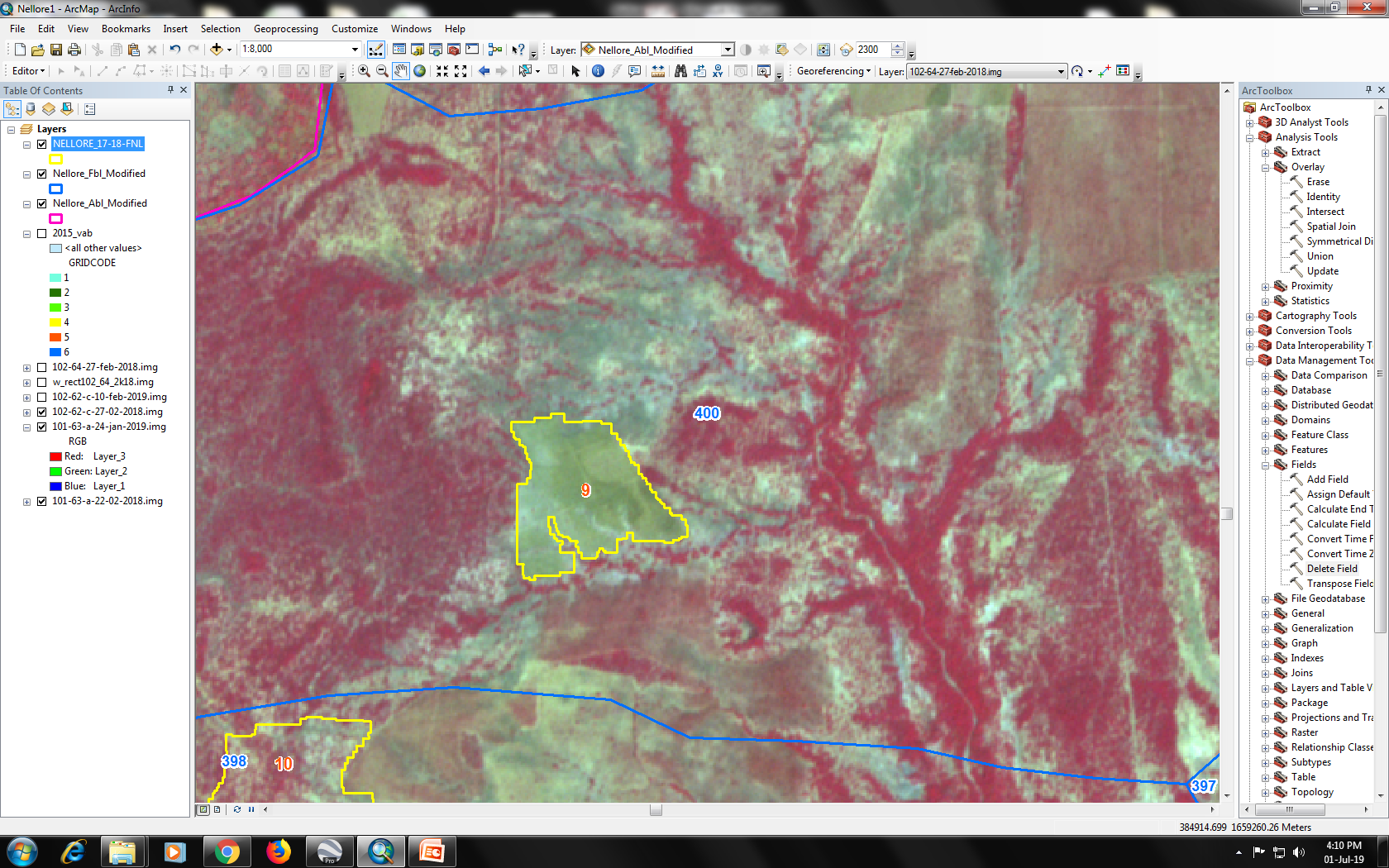 IRS R2A LISS-IV Imagery 27/02/2018
IRS R2A LISS-IV Imagery 10/02/2019
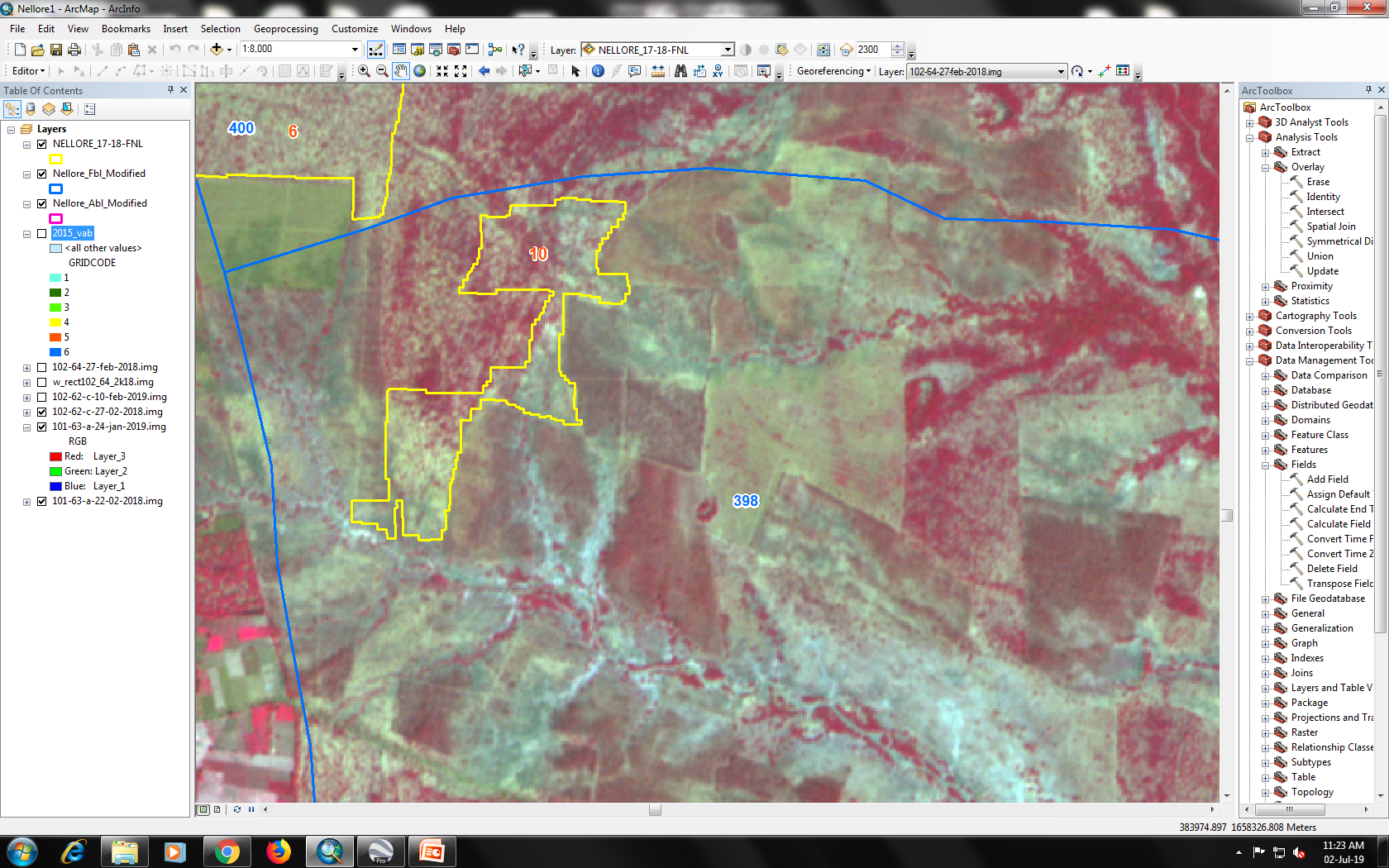 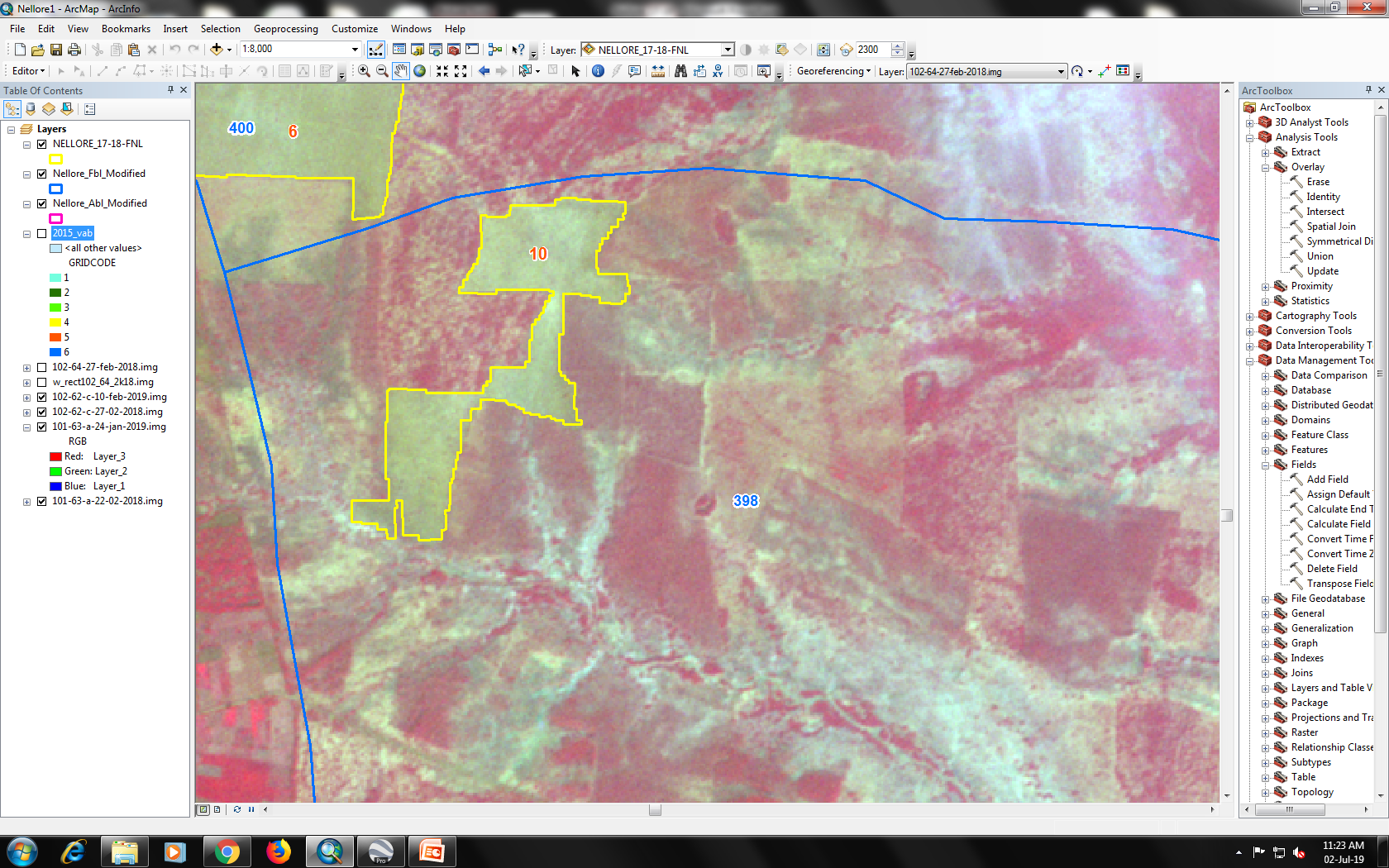 IRS R2A LISS-IV Imagery 27/02/2018
IRS R2A LISS-IV Imagery 10/02/2019
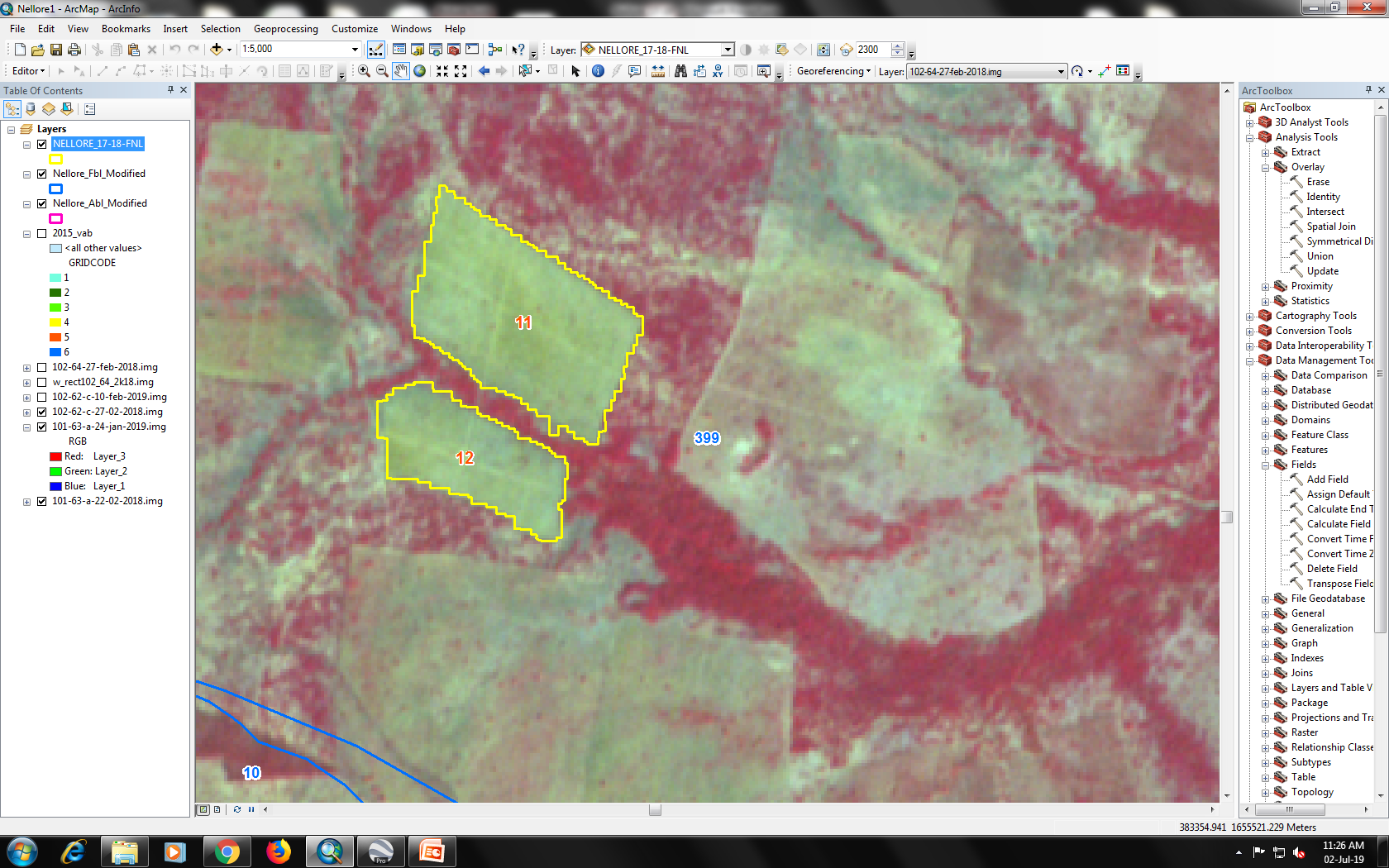 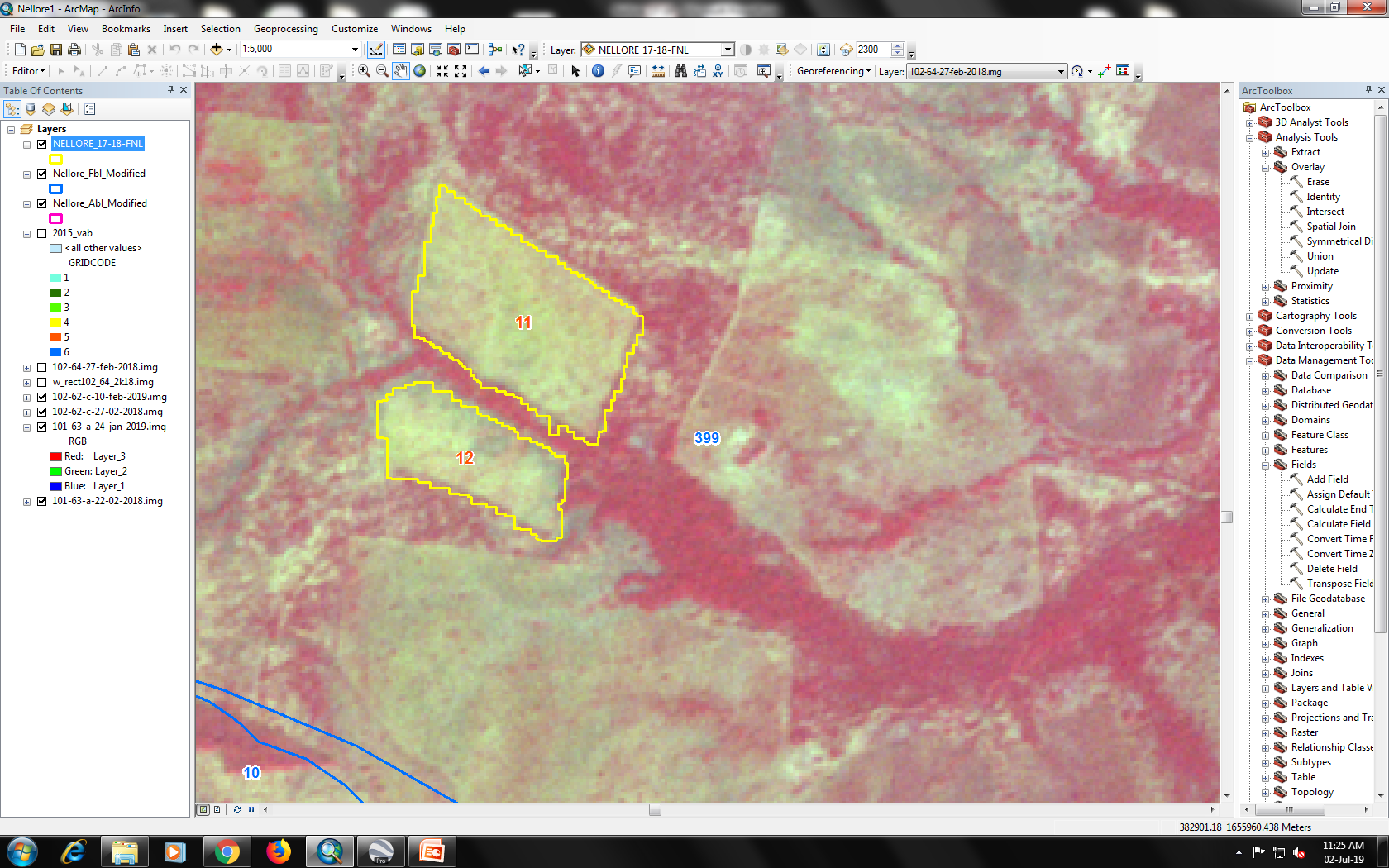 IRS R2A LISS-IV Imagery 27/02/2018
IRS R2A LISS-IV Imagery 10/02/2019
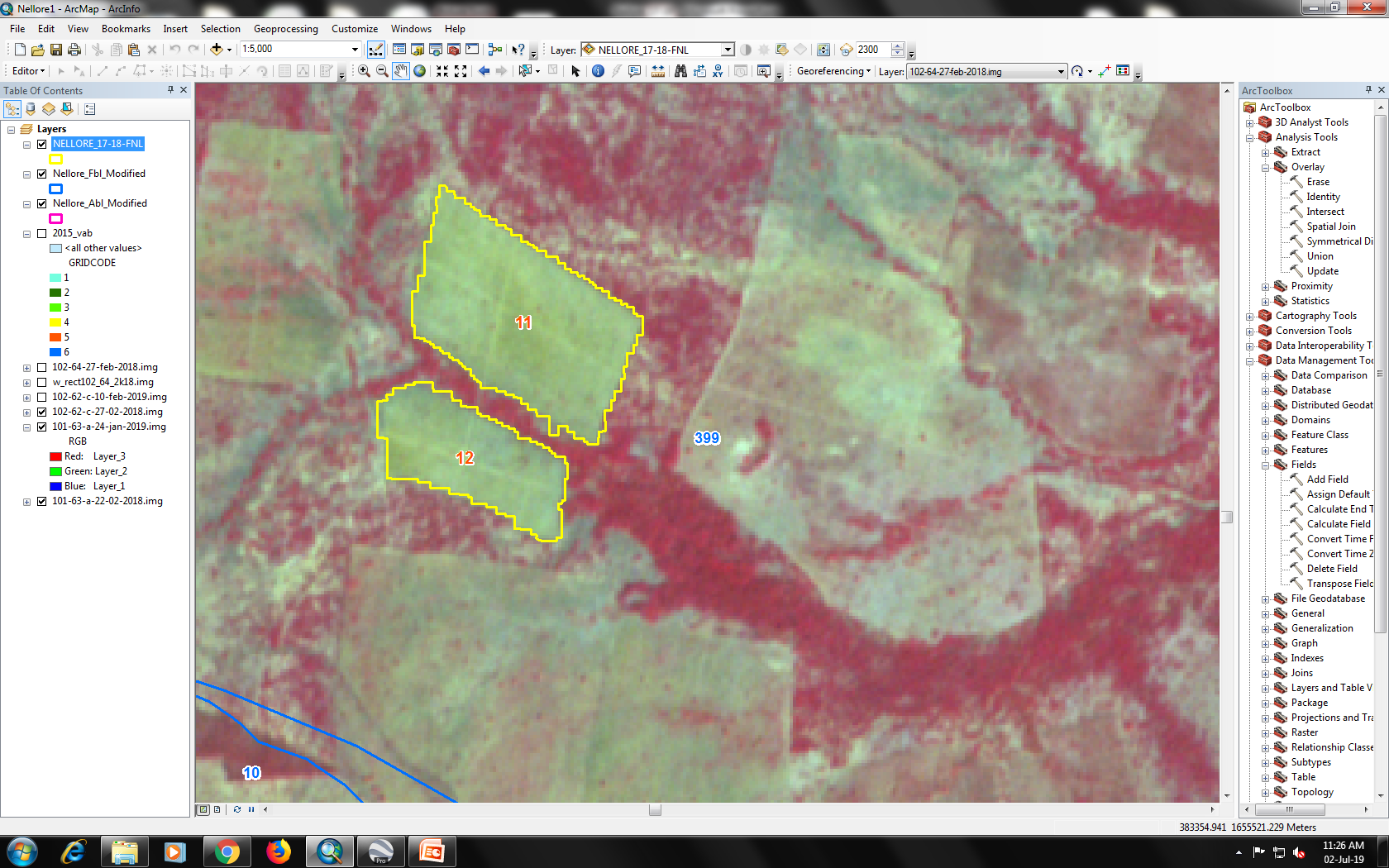 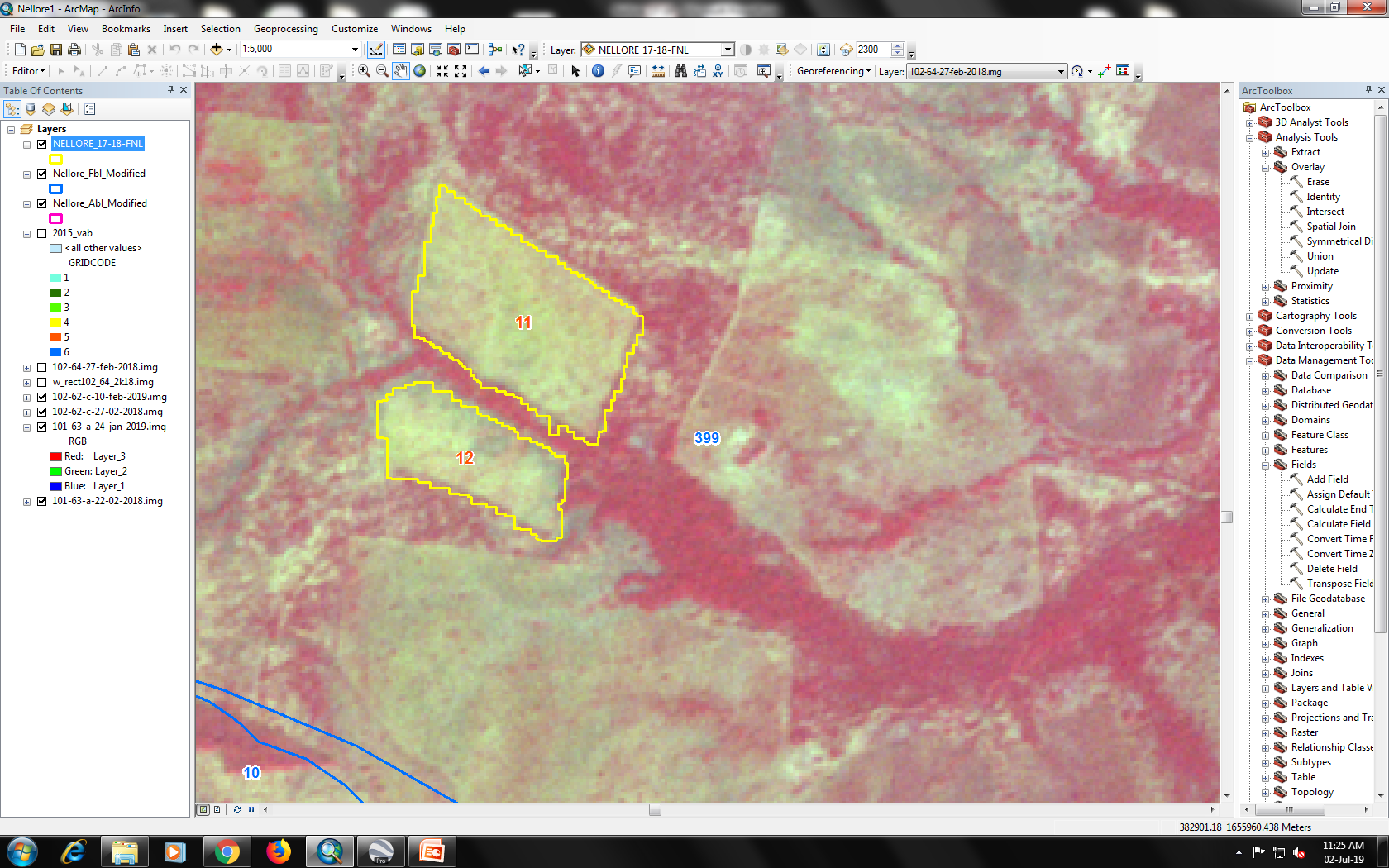 IRS R2A LISS-IV Imagery 27/02/2018
IRS R2A LISS-IV Imagery 10/02/2019
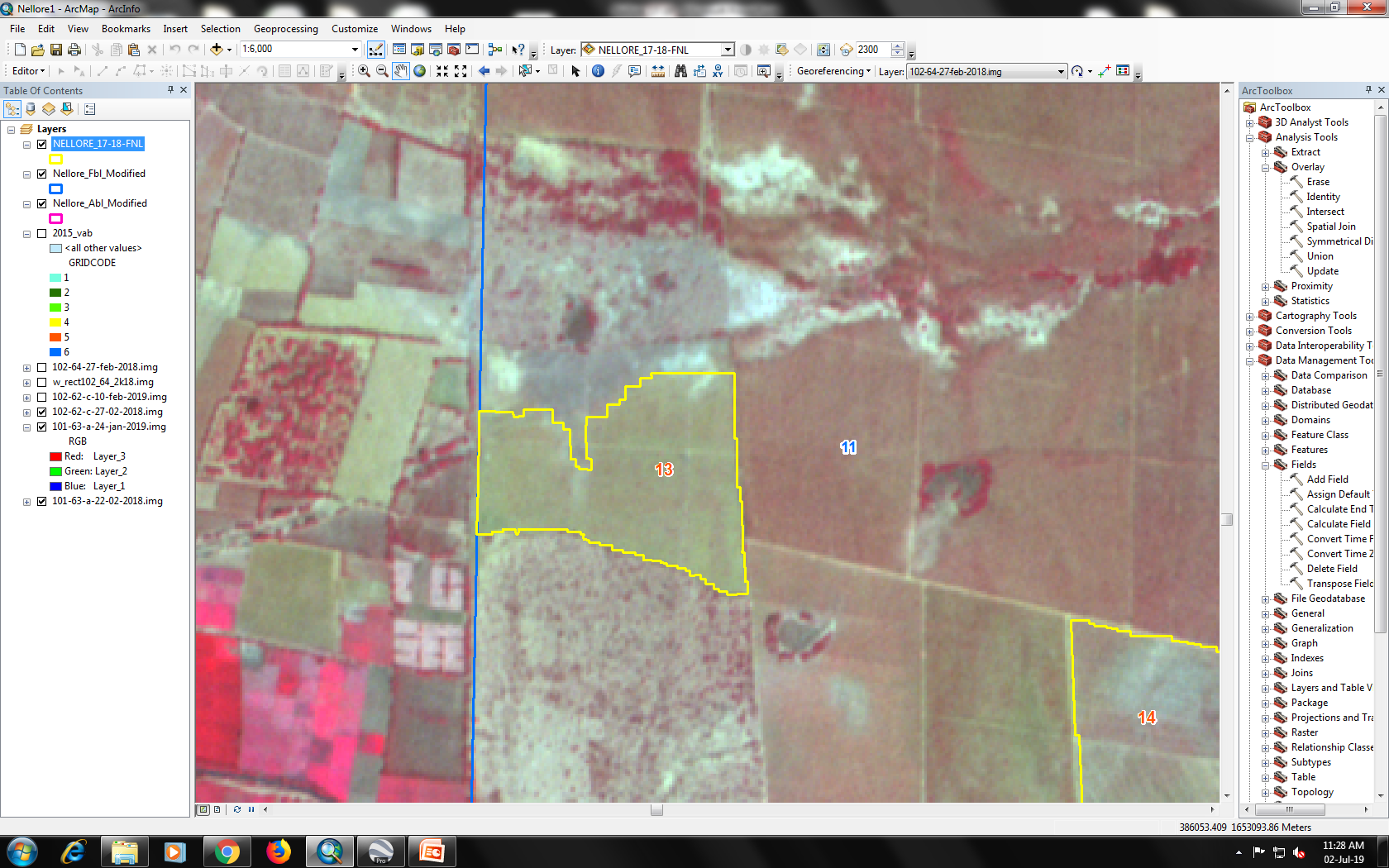 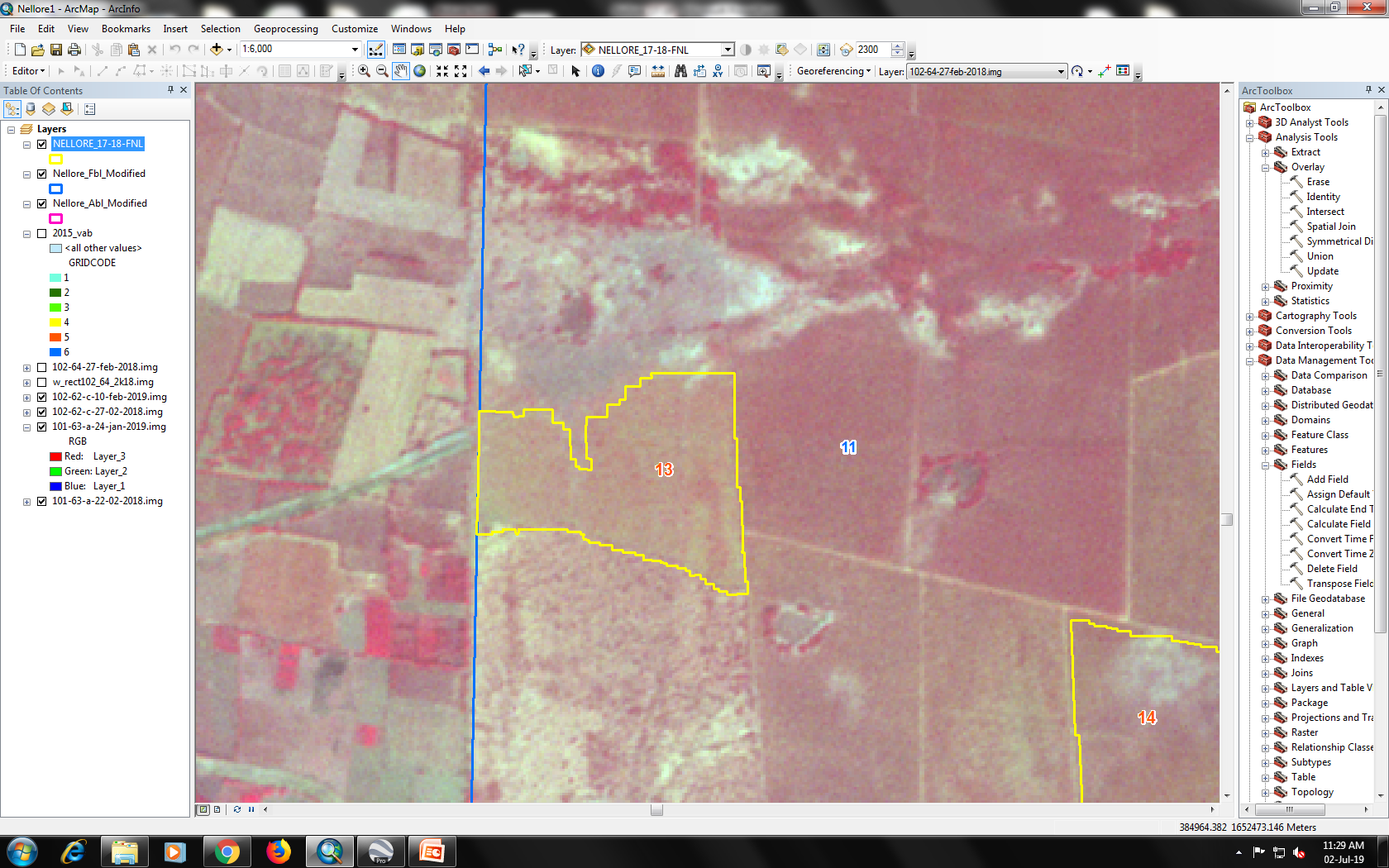 IRS R2A LISS-IV Imagery 27/02/2018
IRS R2A LISS-IV Imagery 10/02/2019
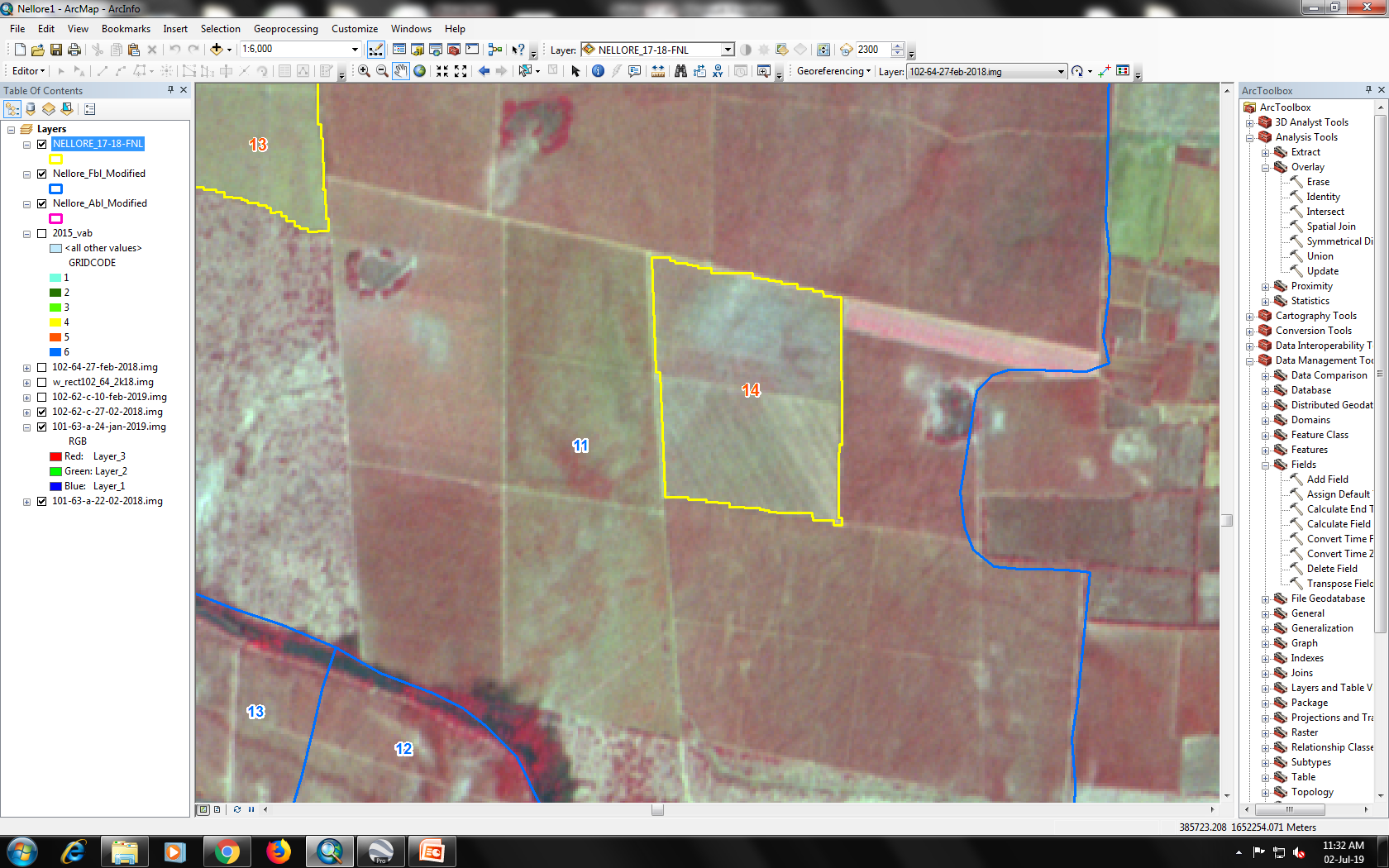 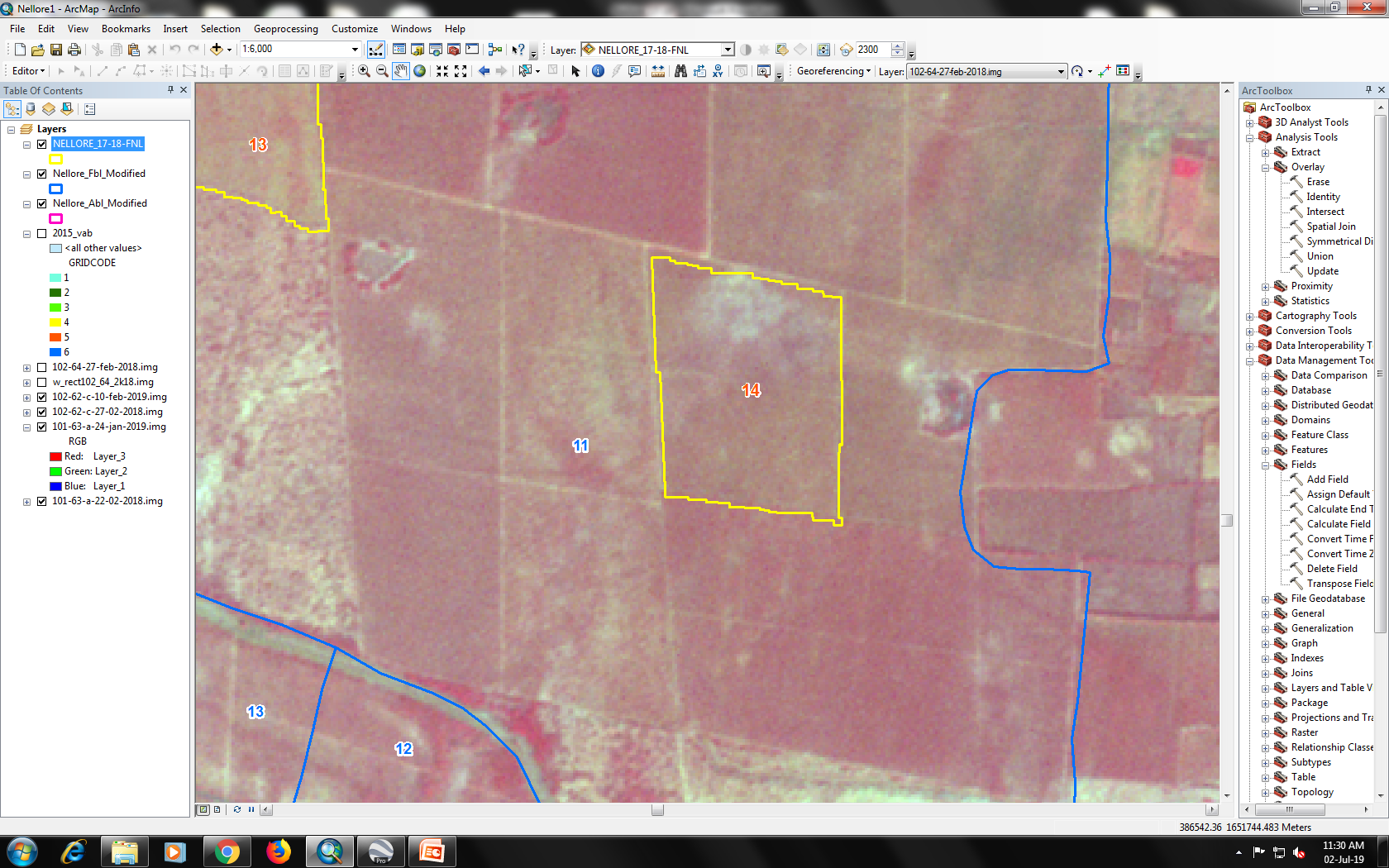 IRS R2A LISS-IV Imagery 27/02/2018
IRS R2A LISS-IV Imagery 10/02/2019
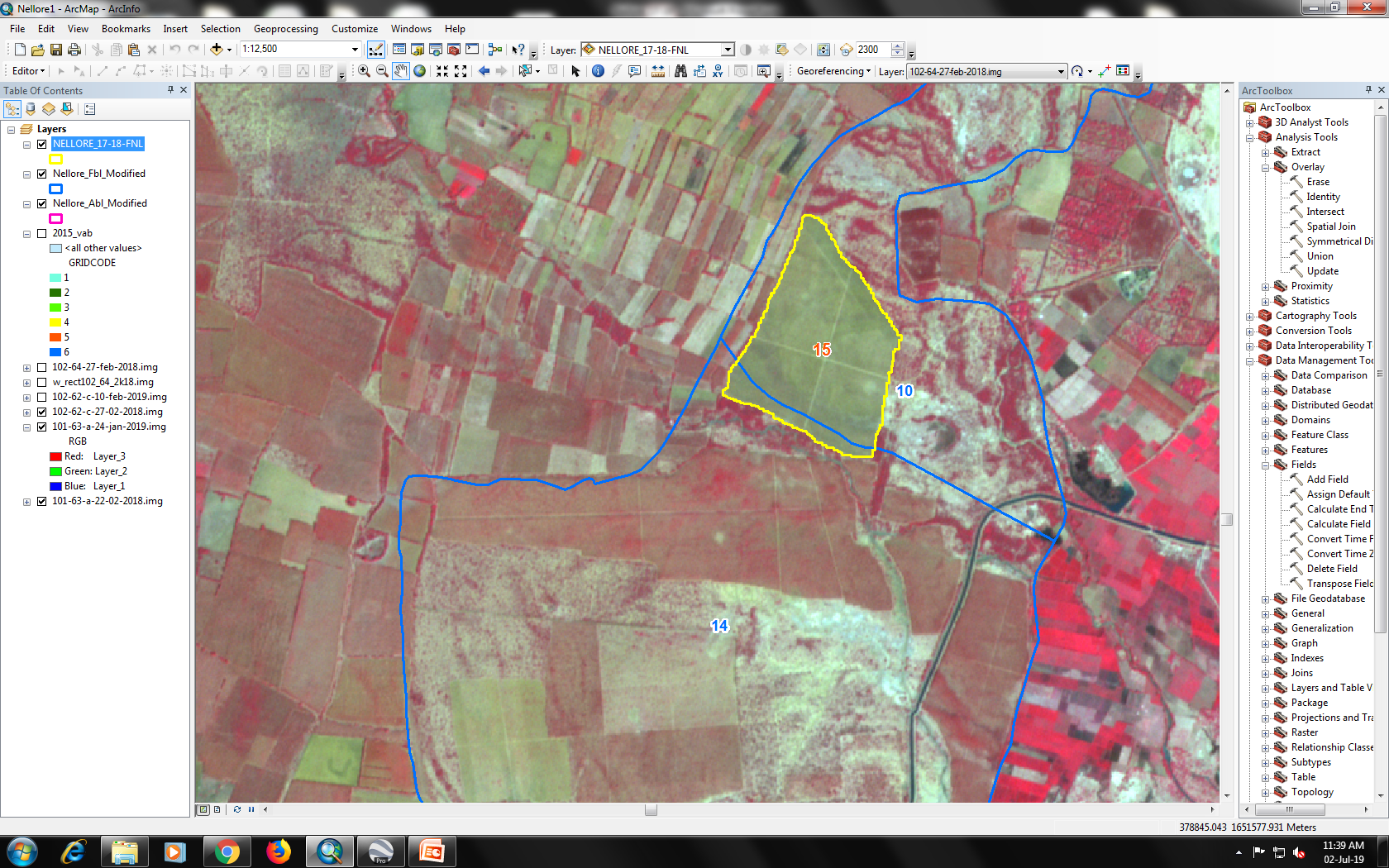 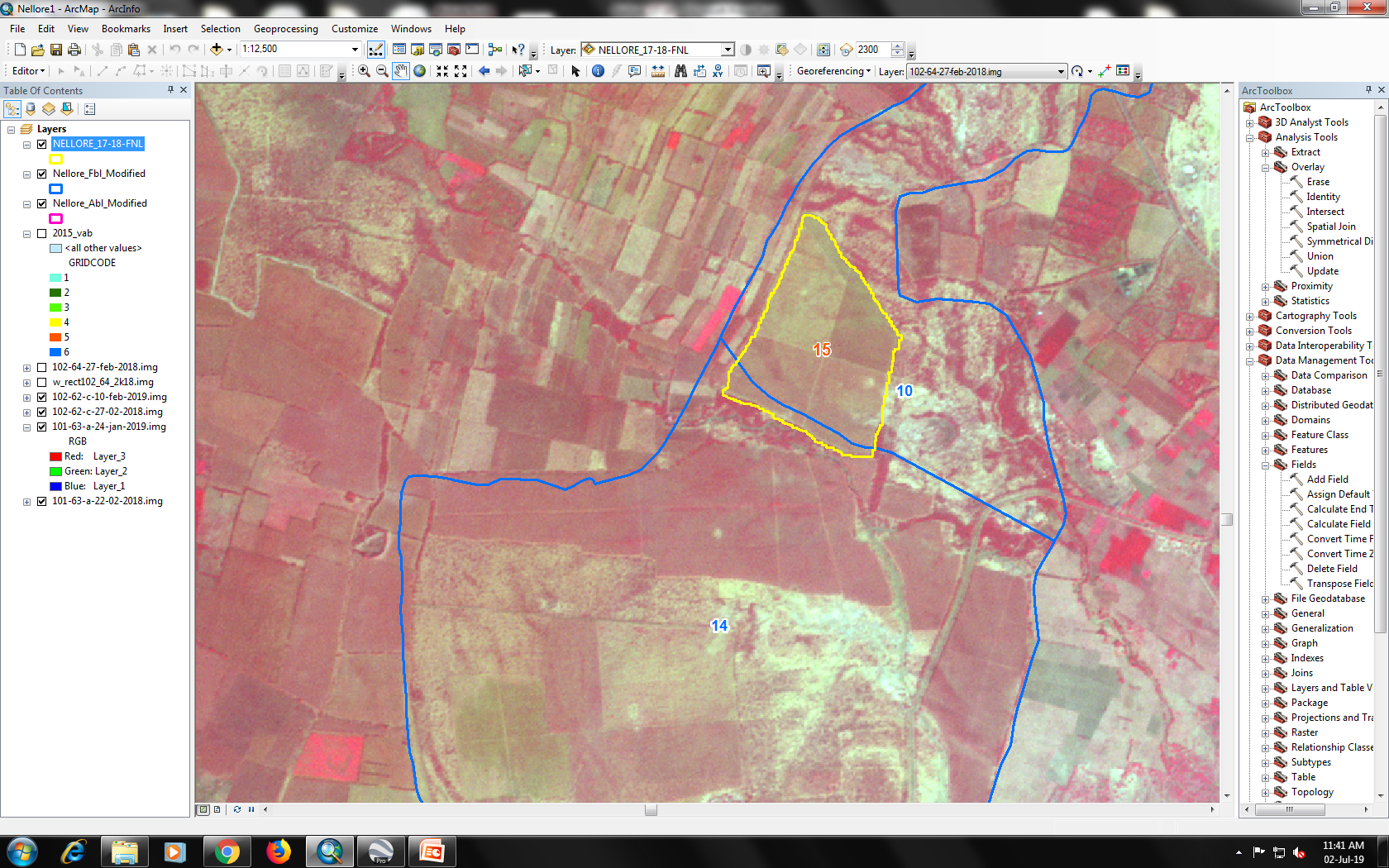 IRS R2A LISS-IV Imagery 22/02/2018
IRS R2A LISS-IV Imagery 24/01/2019
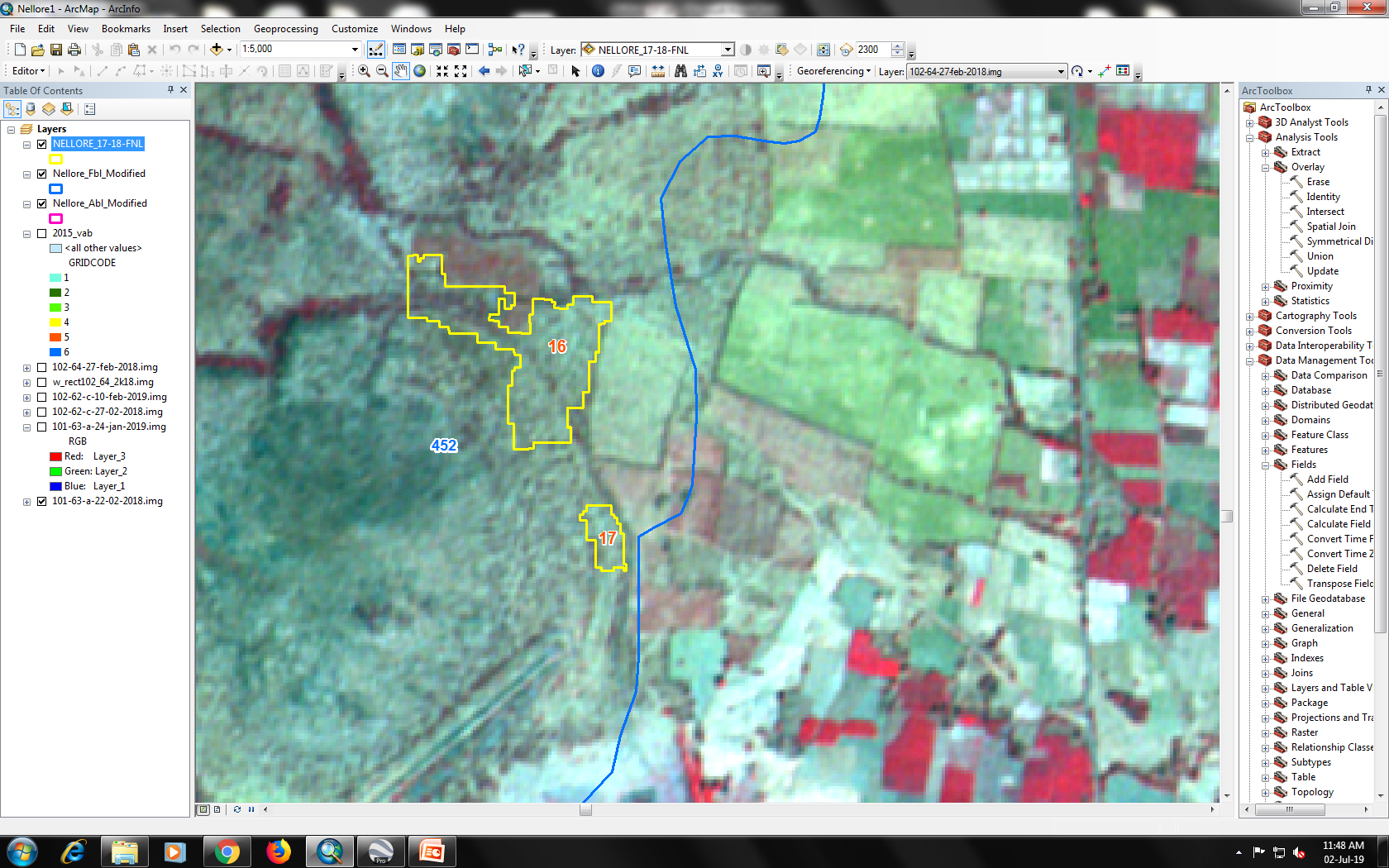 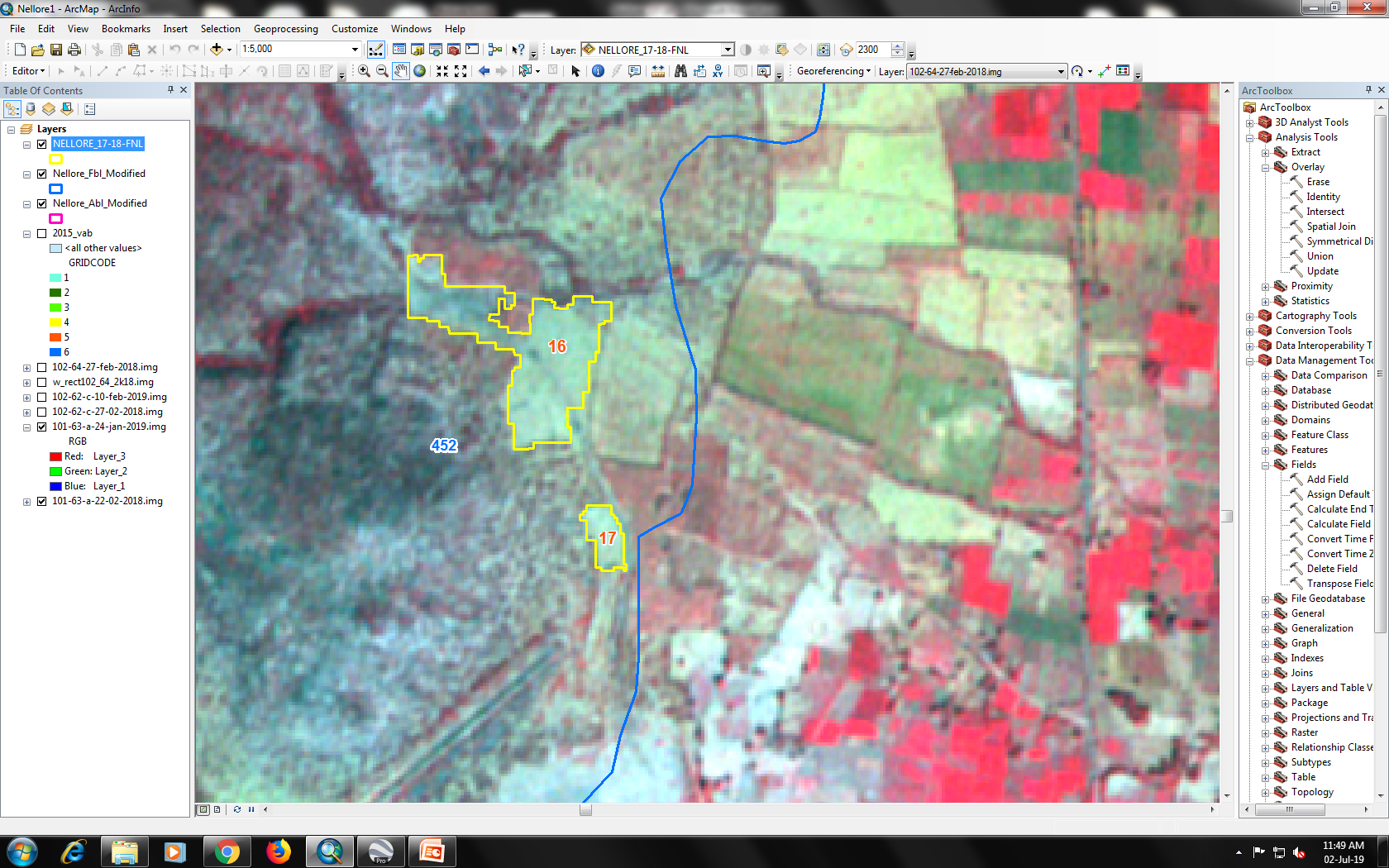 IRS R2A LISS-IV Imagery 22/02/2018
IRS R2A LISS-IV Imagery 24/01/2019
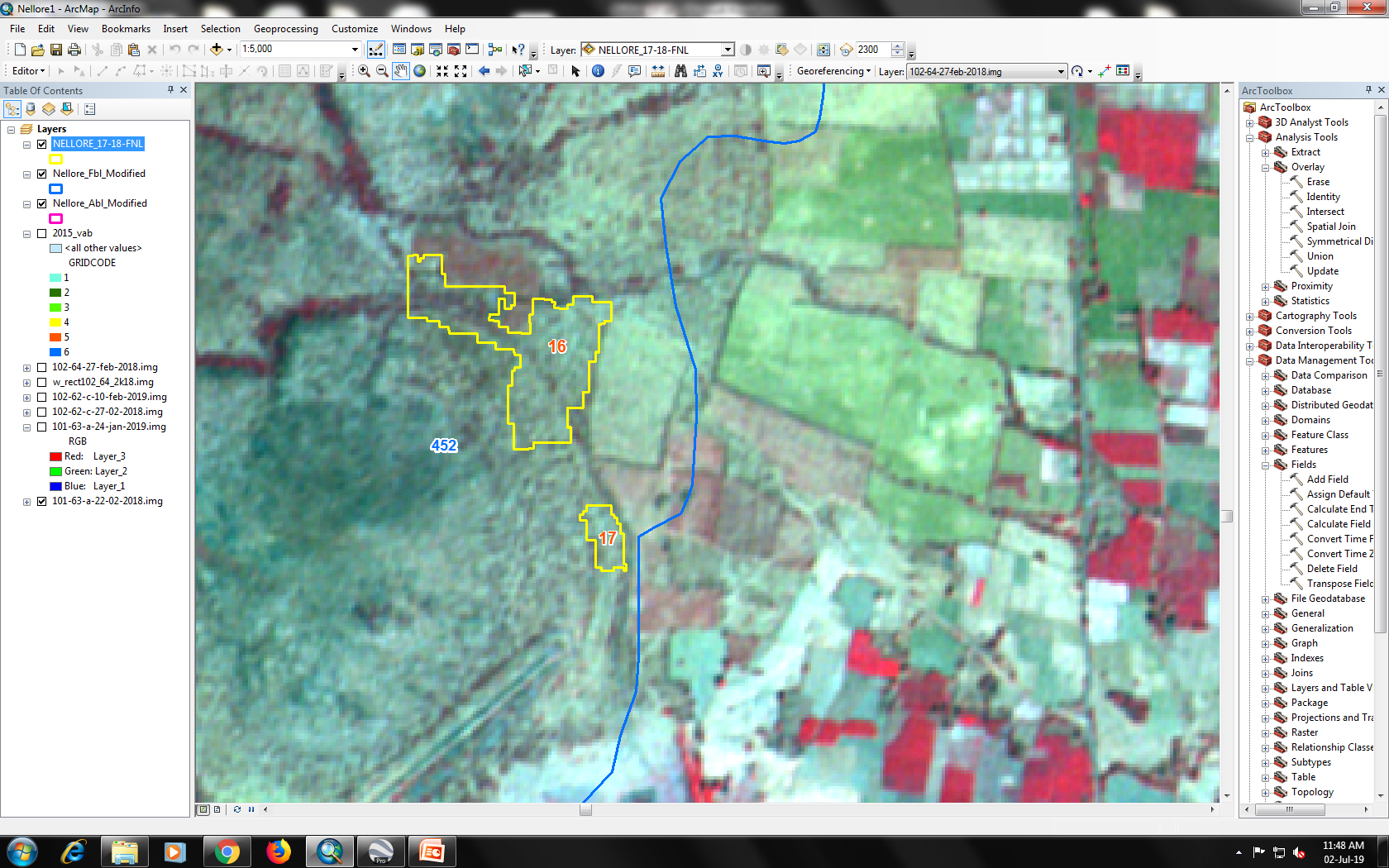 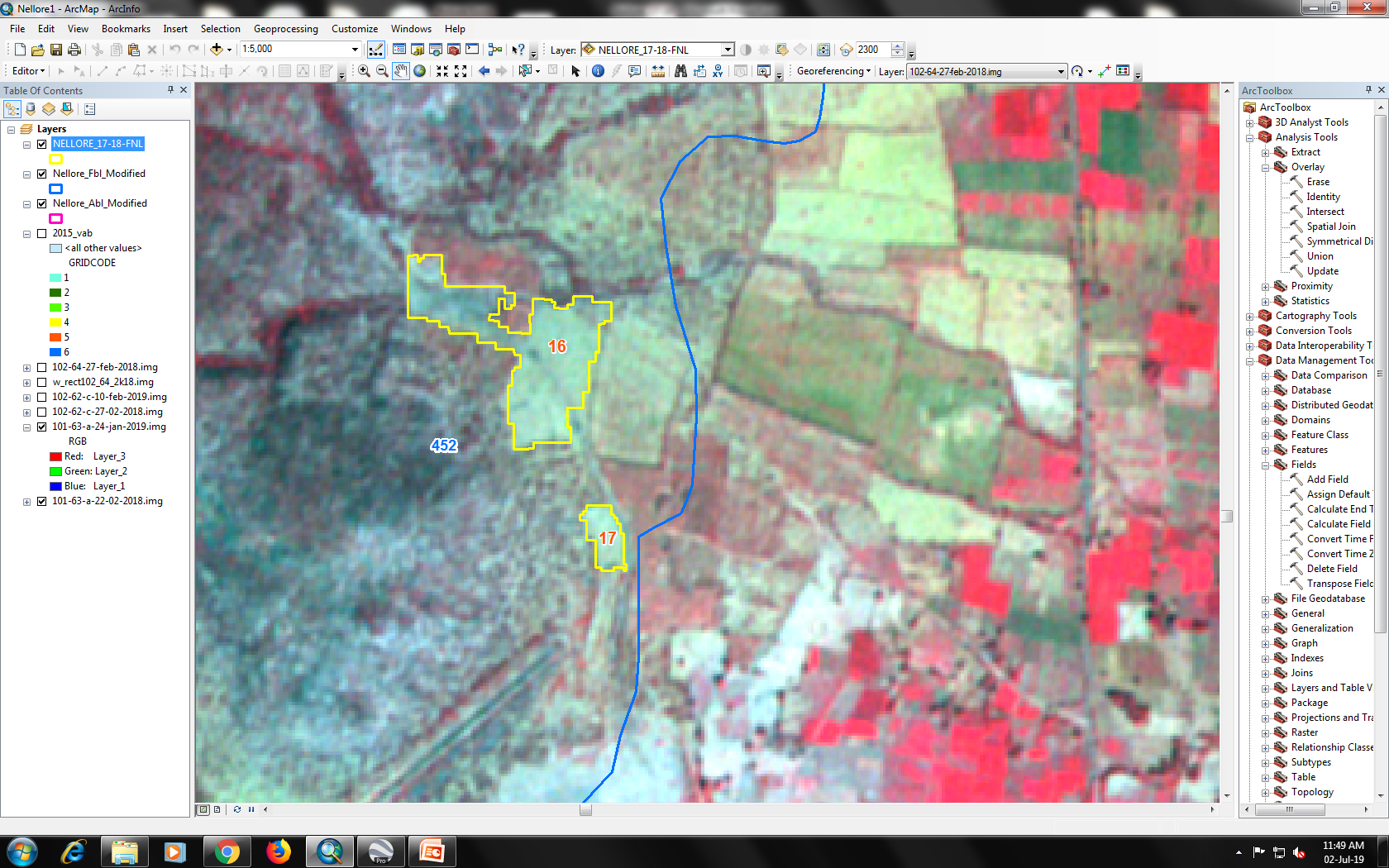 IRS R2A LISS-IV Imagery 22/02/2018
IRS R2A LISS-IV Imagery 24/01/2019
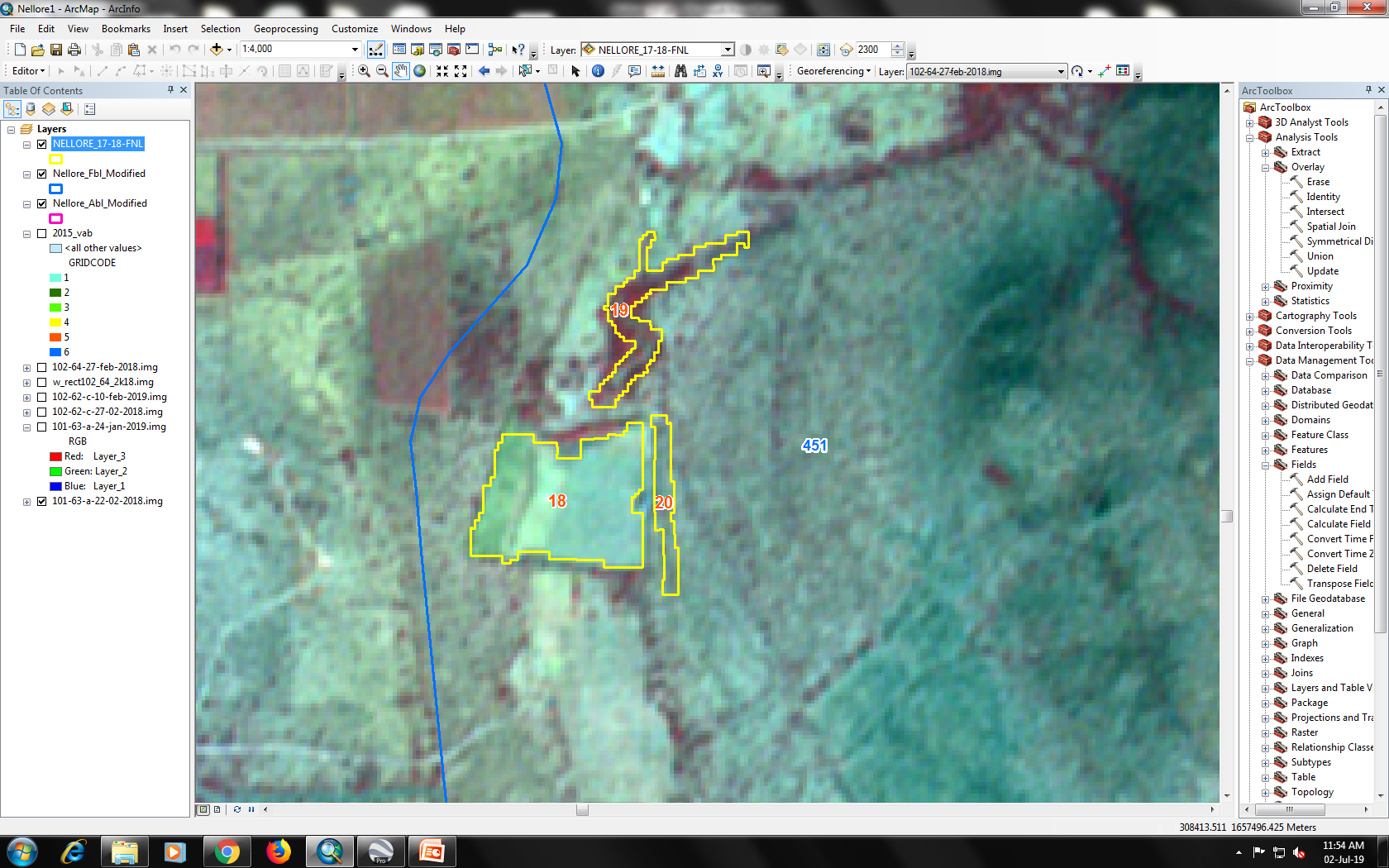 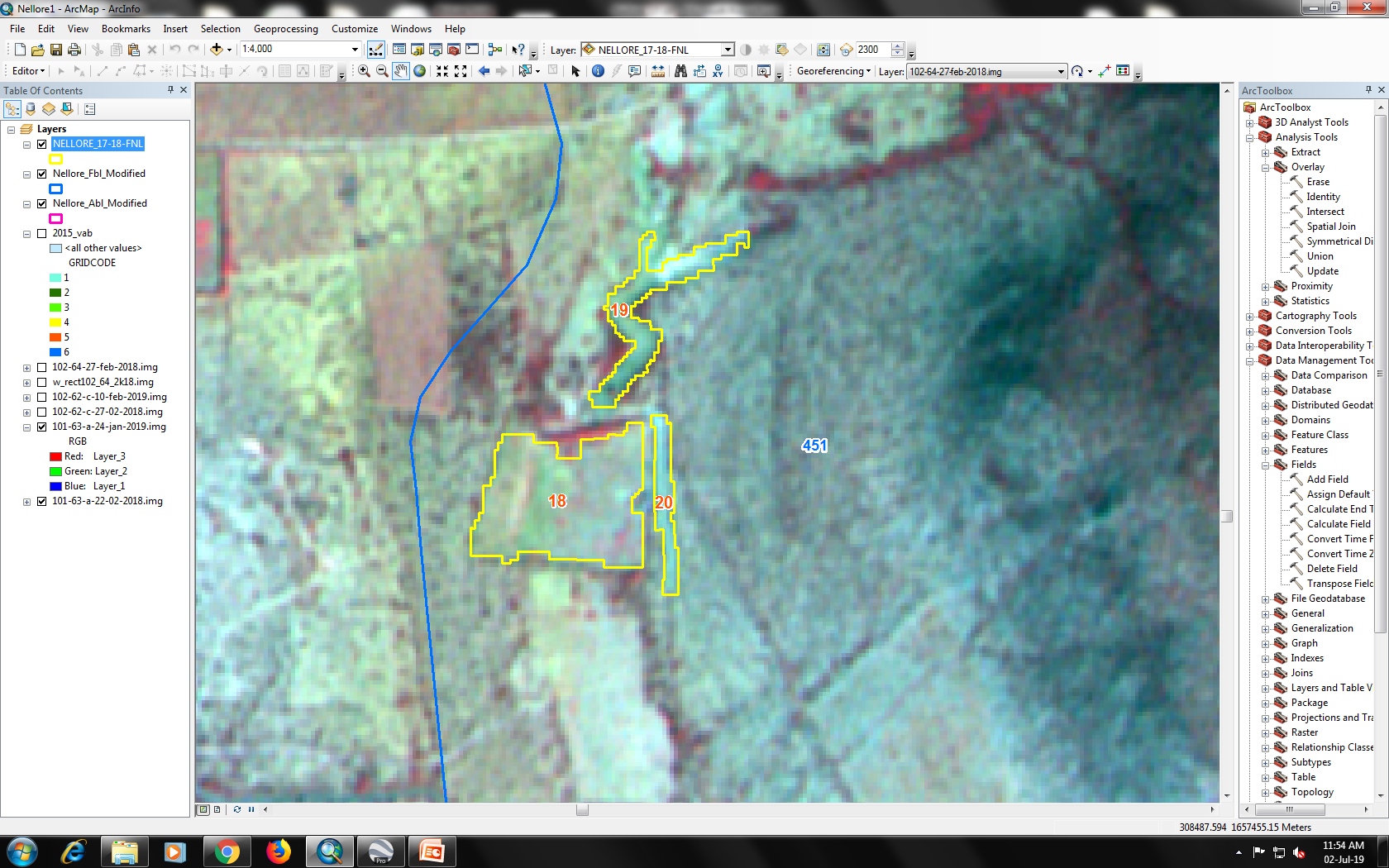 IRS R2A LISS-IV Imagery 22/02/2018
IRS R2A LISS-IV Imagery 24/01/2019
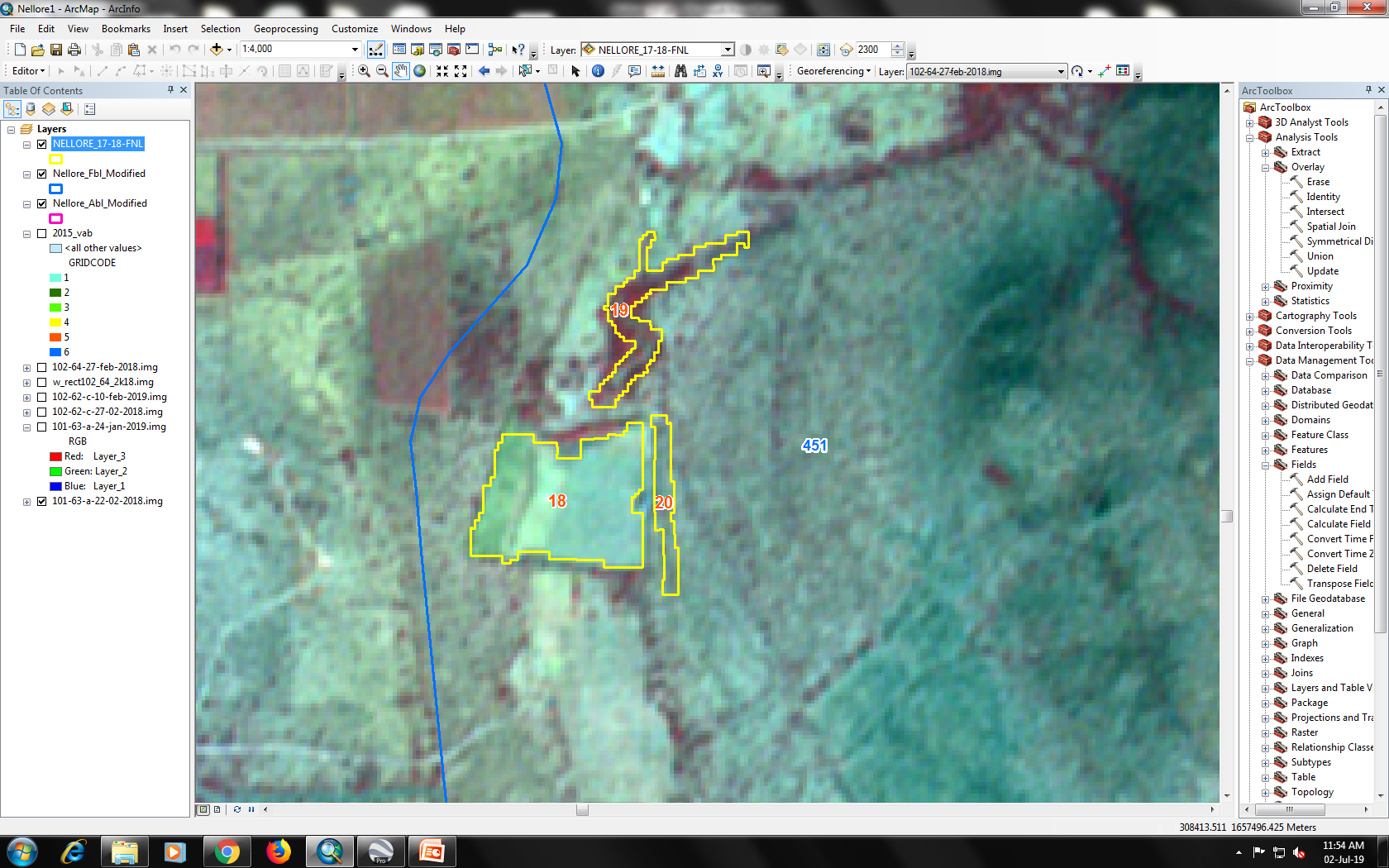 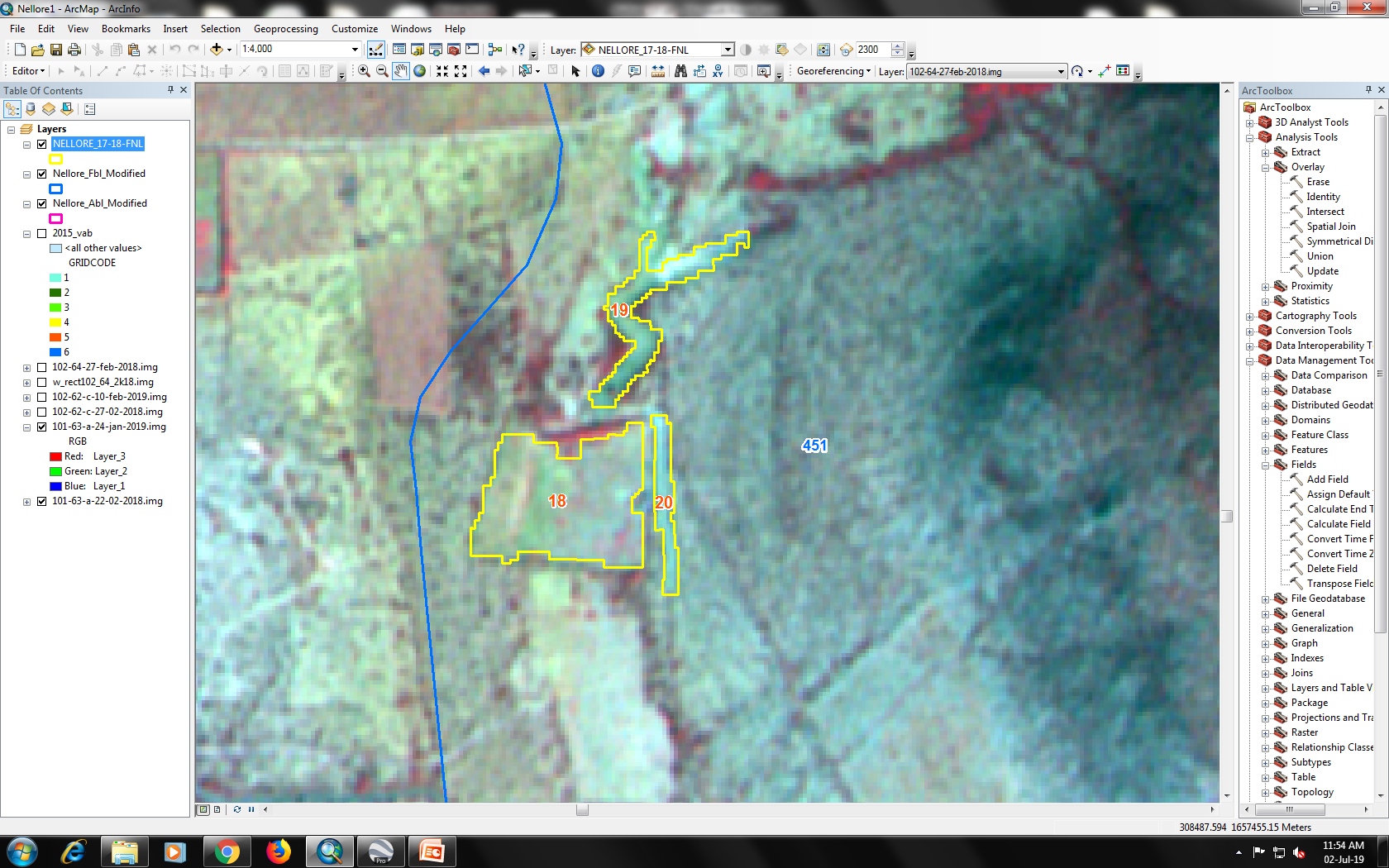 IRS R2A LISS-IV Imagery 22/02/2018
IRS R2A LISS-IV Imagery 24/01/2019
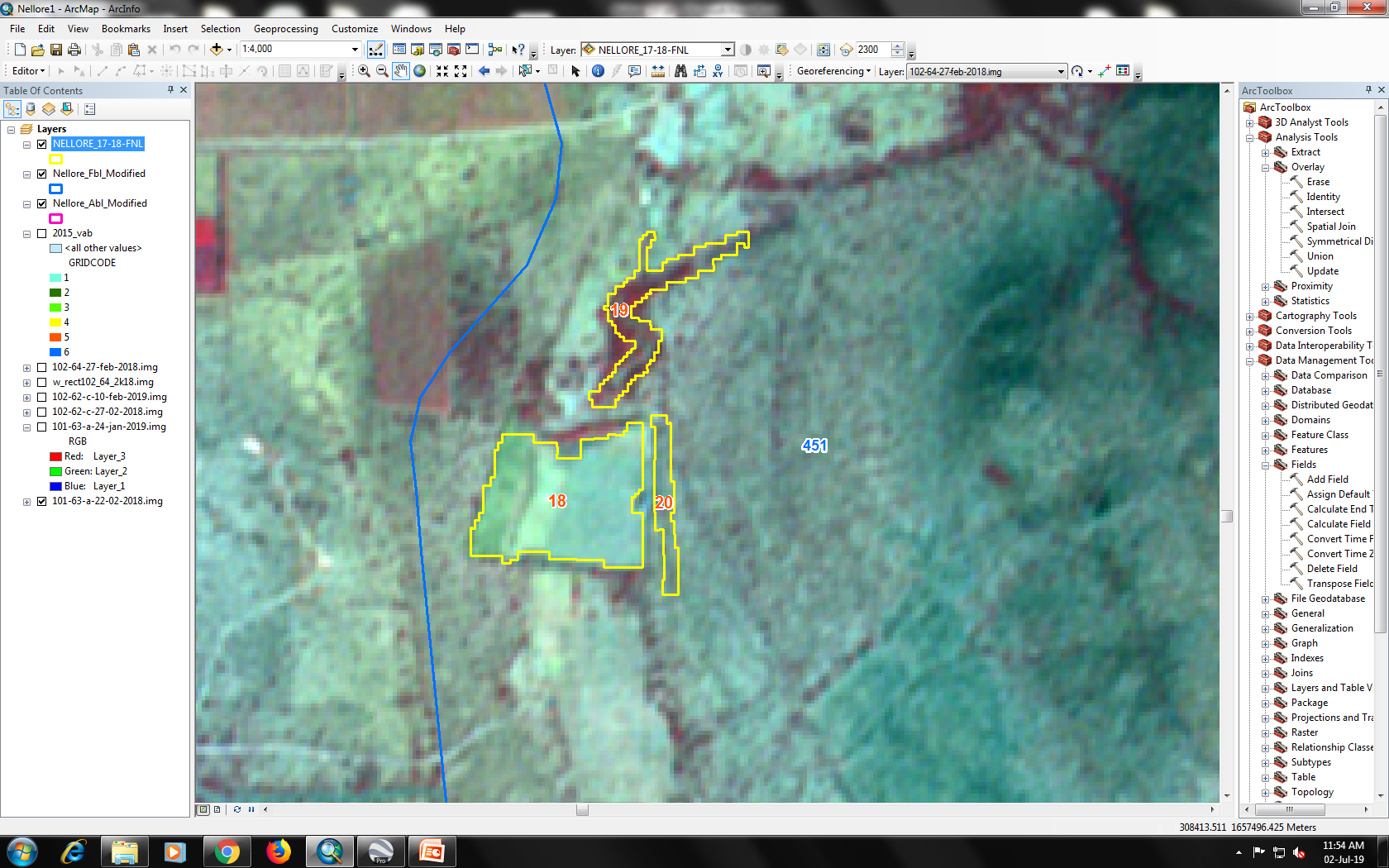 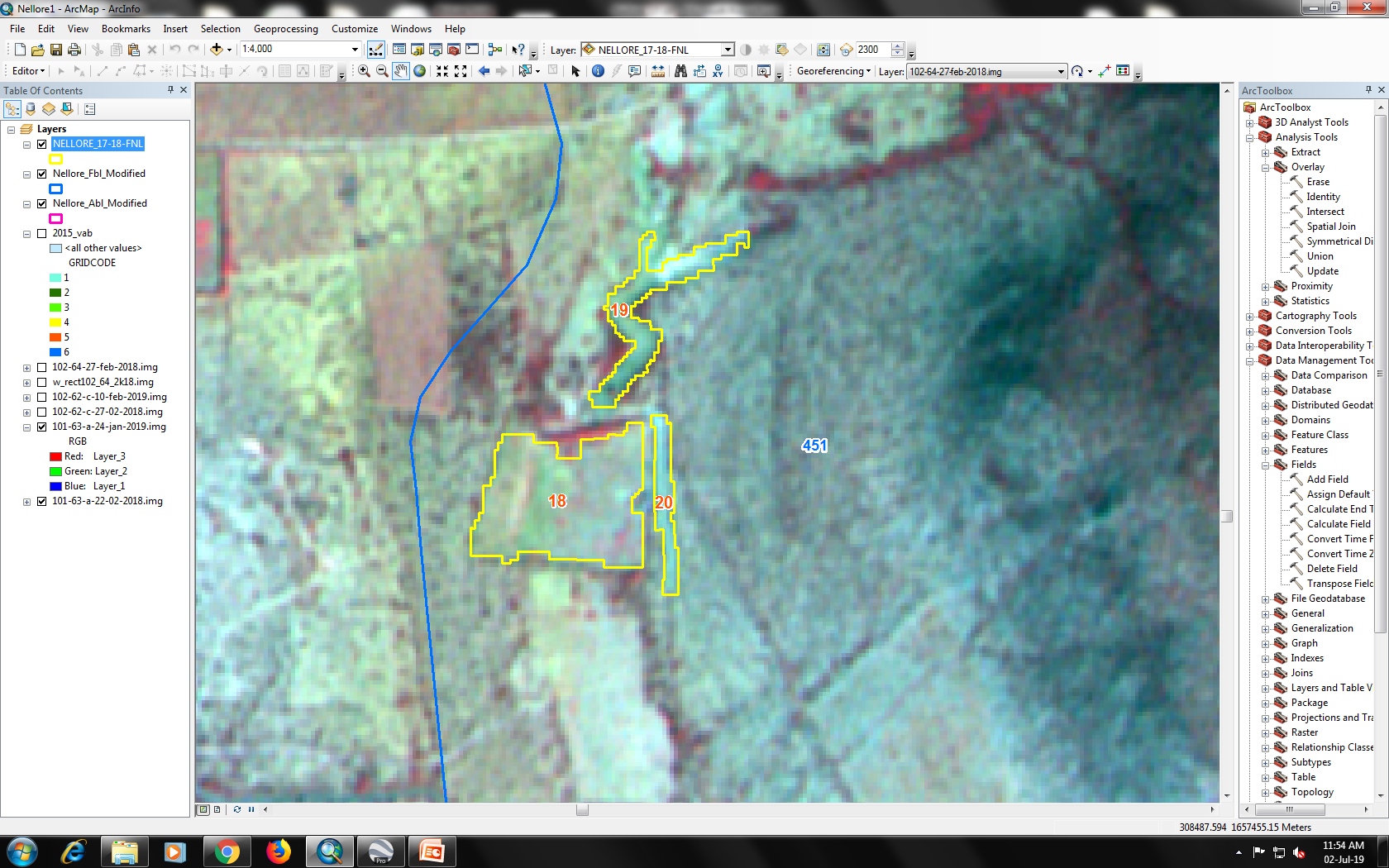 IRS R2A LISS-IV Imagery 22/02/2018
IRS R2A LISS-IV Imagery 24/01/2019
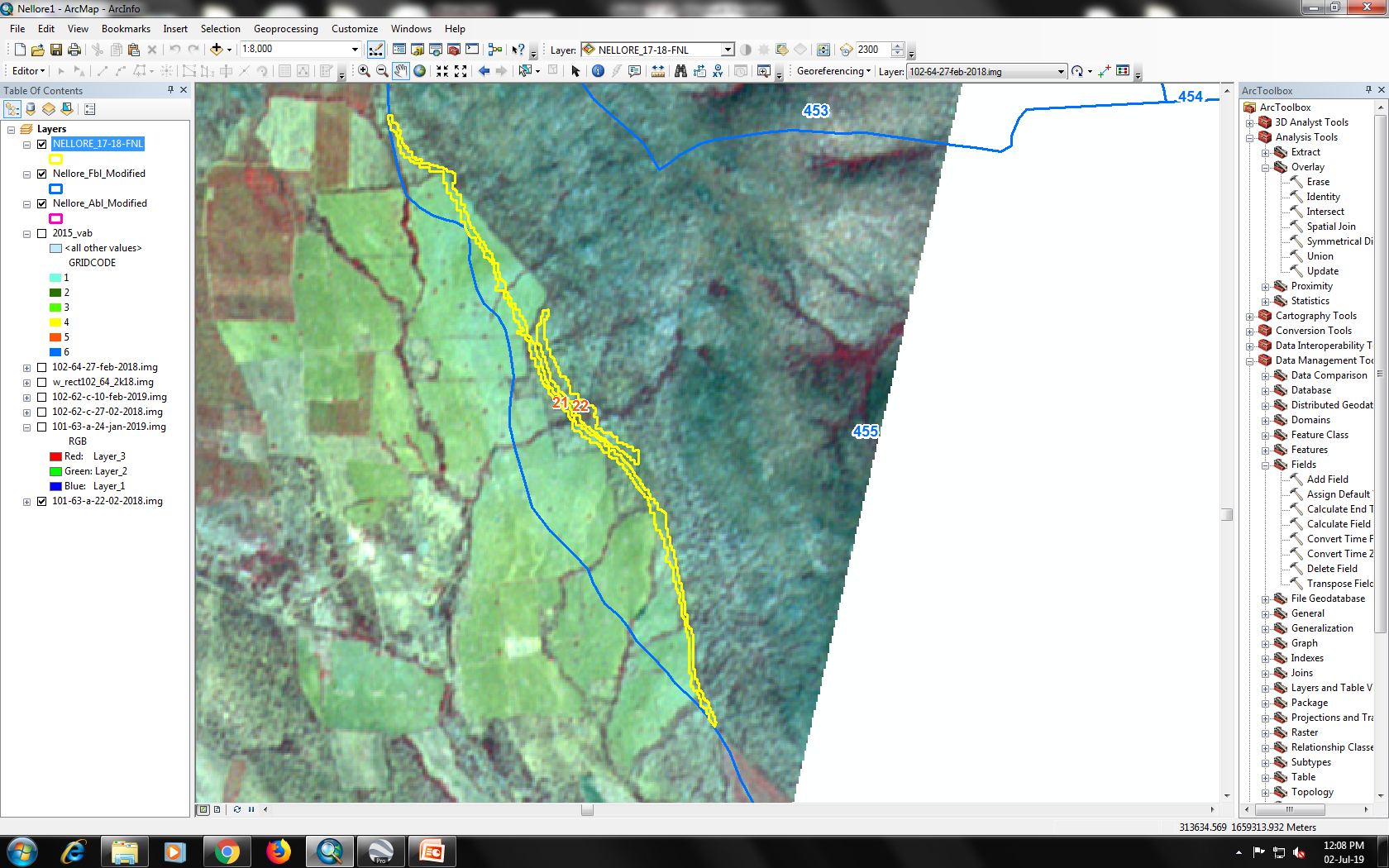 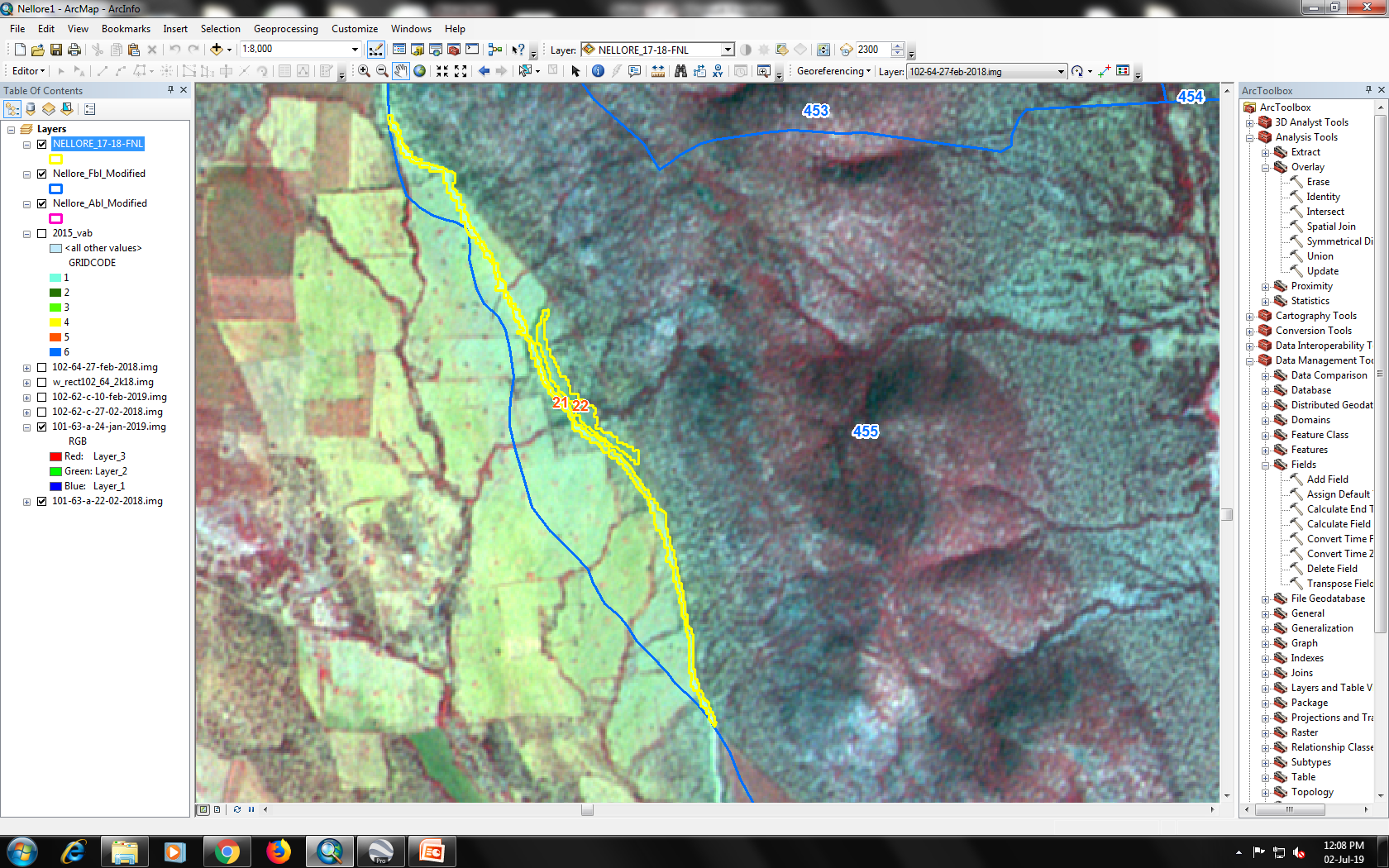 IRS R2A LISS-IV Imagery 22/02/2018
IRS R2A LISS-IV Imagery 24/01/2019
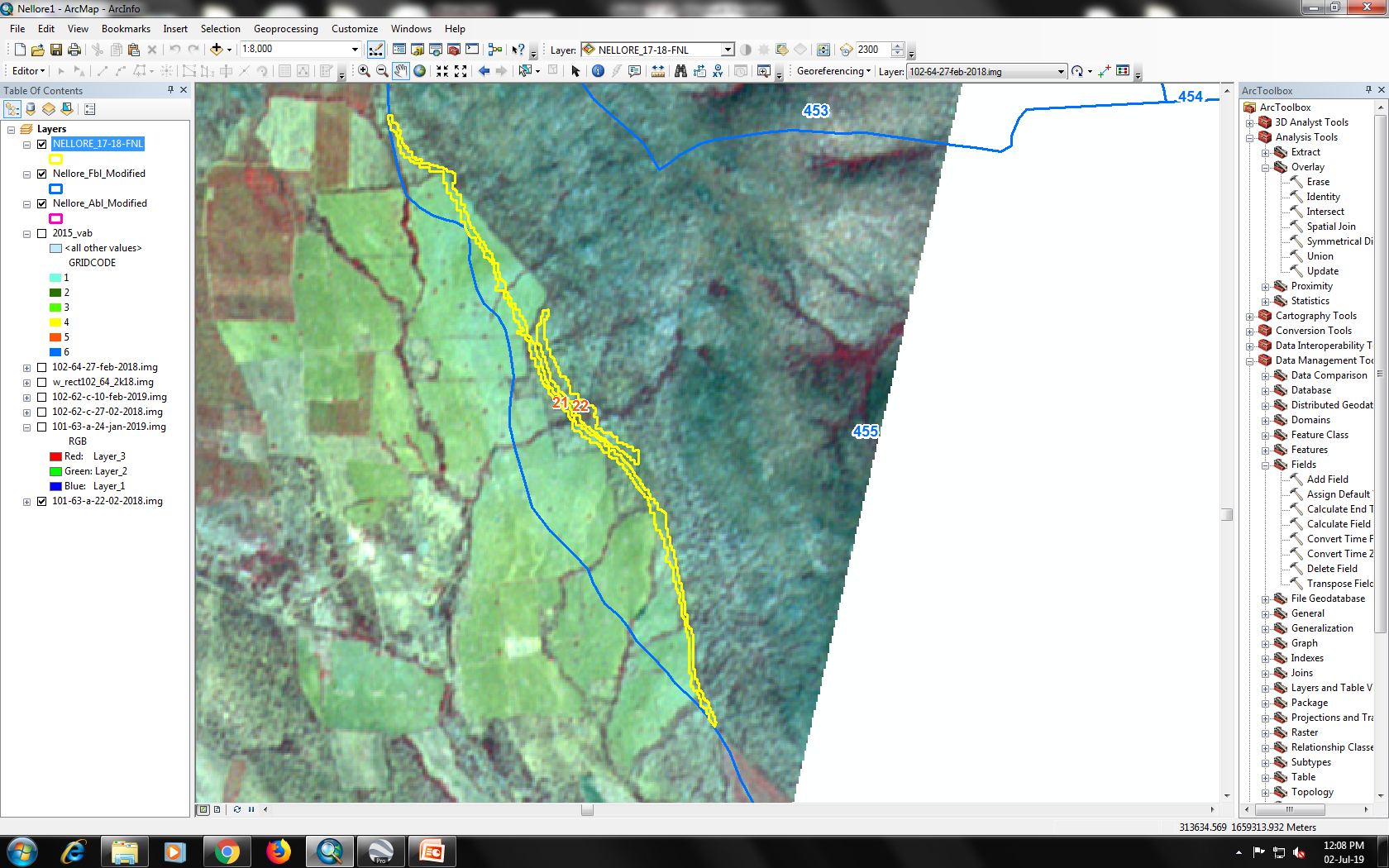 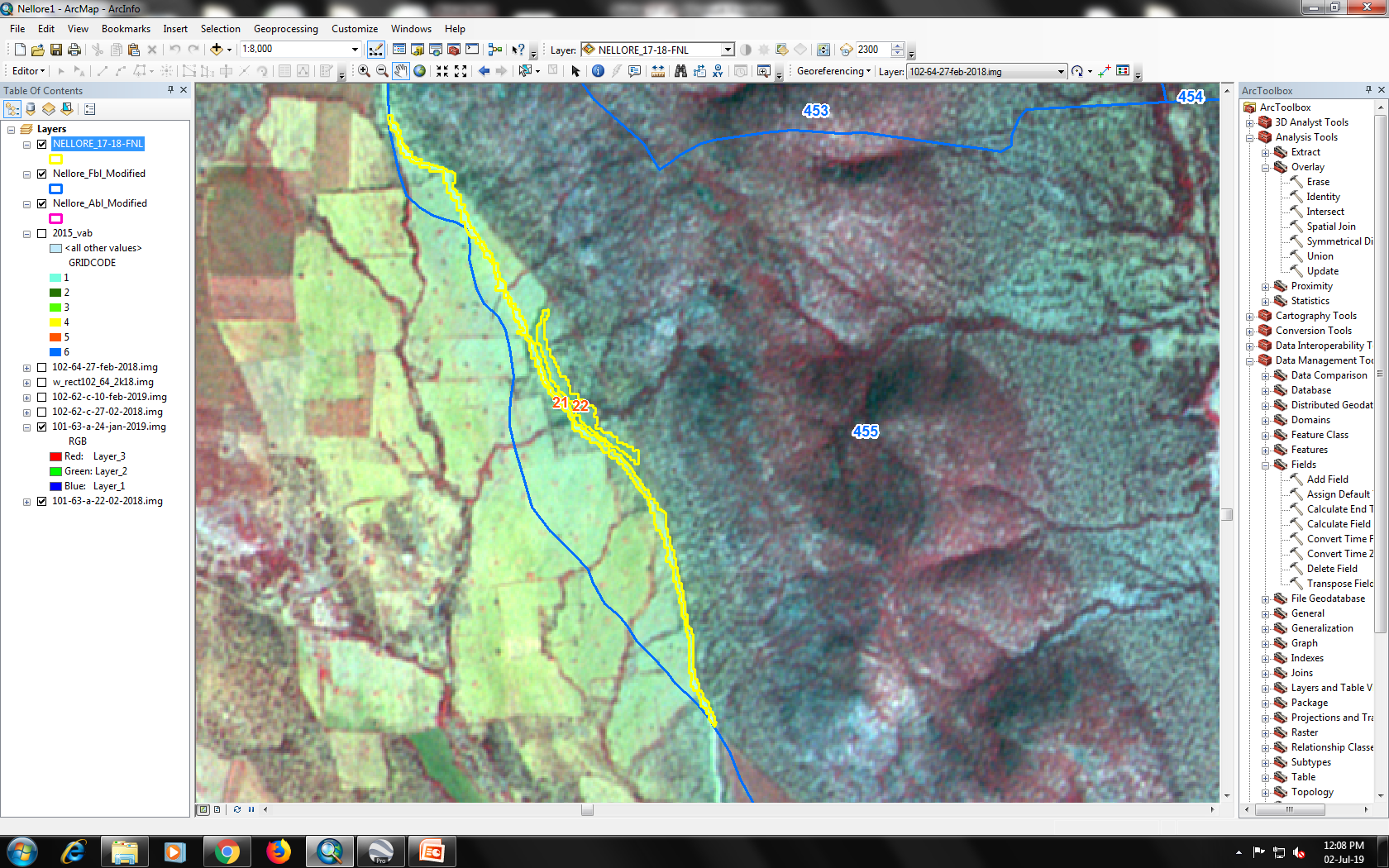 IRS R2A LISS-IV Imagery 22/02/2018
IRS R2A LISS-IV Imagery 24/01/2019
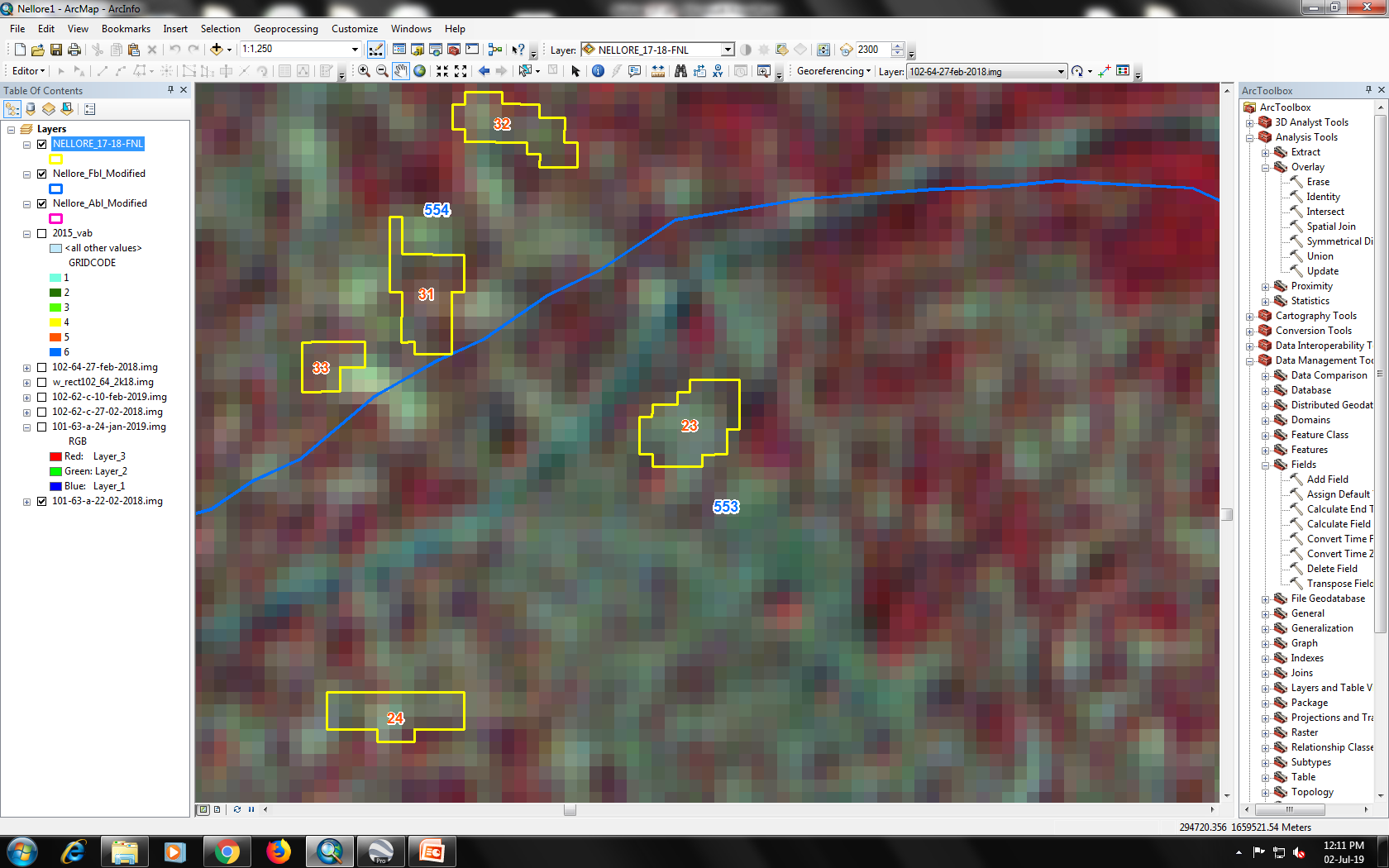 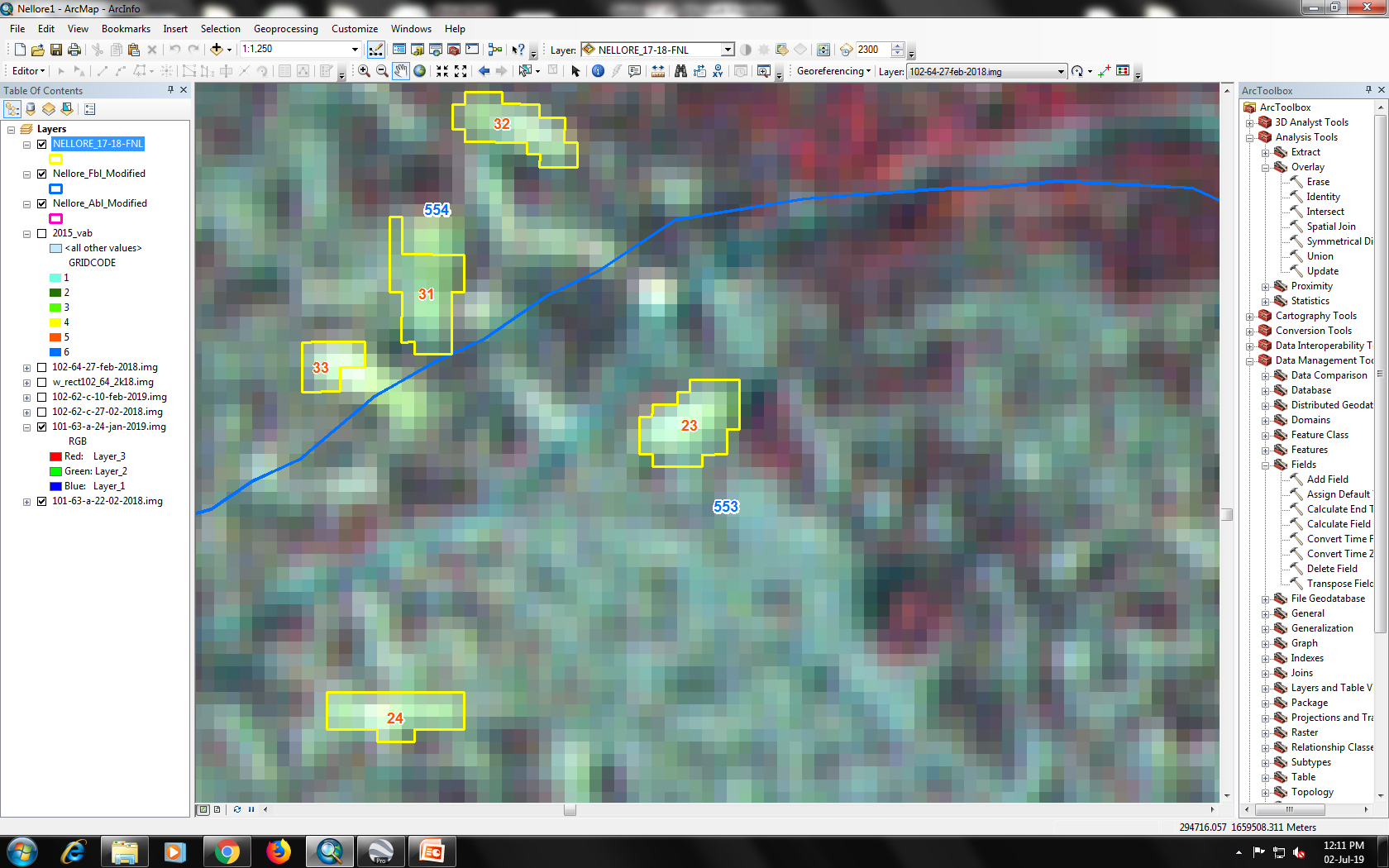 IRS R2A LISS-IV Imagery 22/02/2018
IRS R2A LISS-IV Imagery 24/01/2019
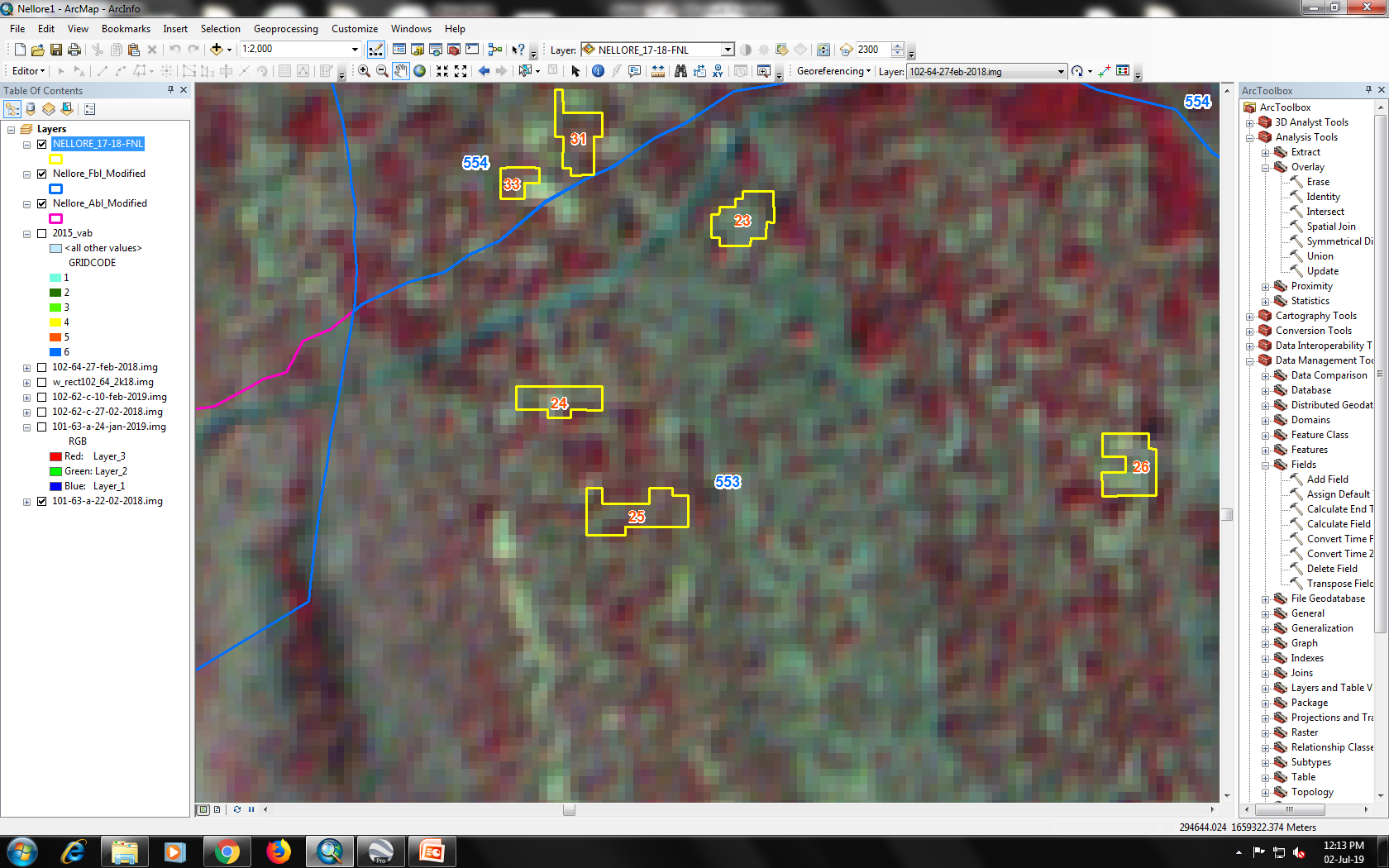 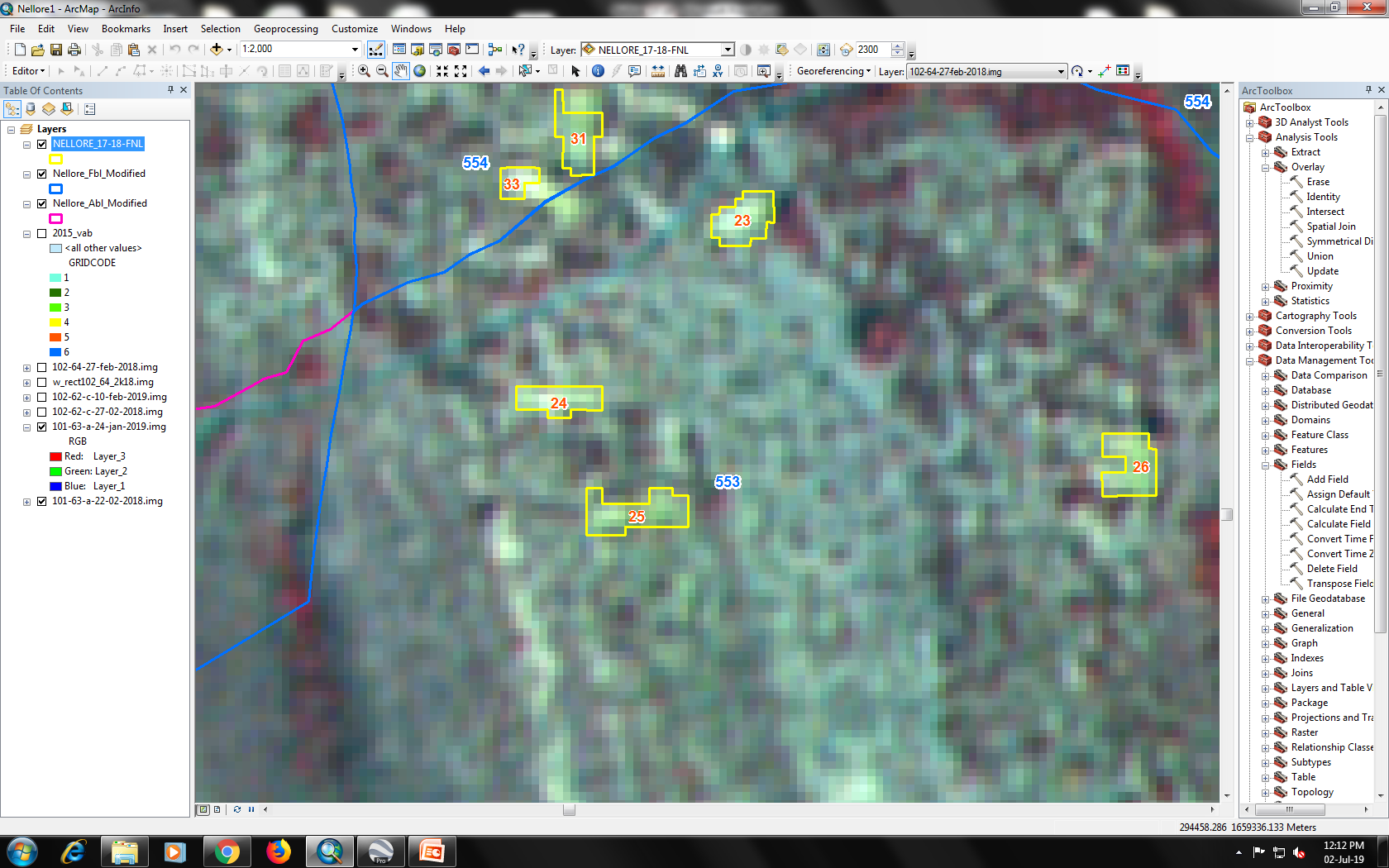 IRS R2A LISS-IV Imagery 22/02/2018
IRS R2A LISS-IV Imagery 24/01/2019
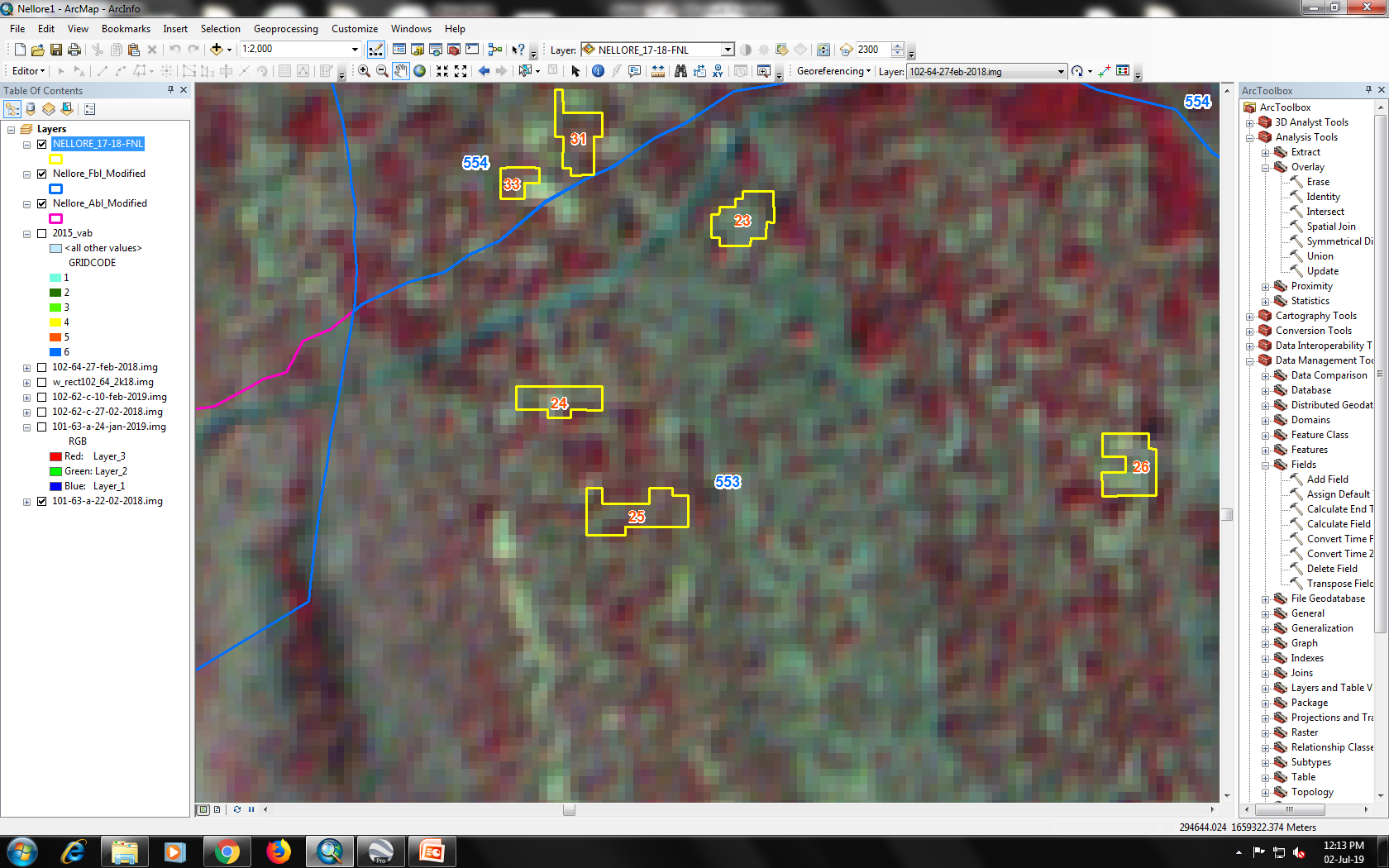 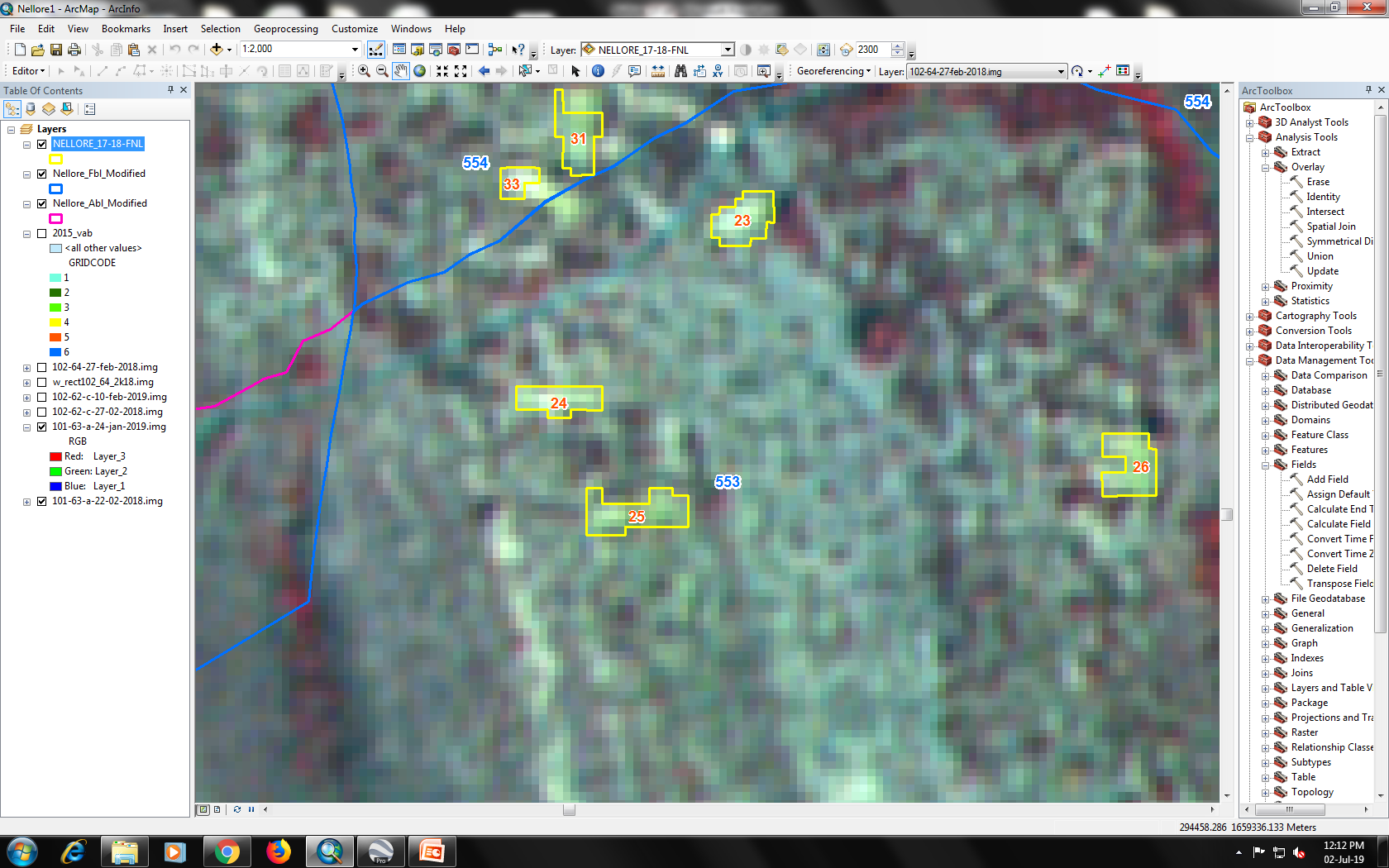 IRS R2A LISS-IV Imagery 22/02/2018
IRS R2A LISS-IV Imagery 24/01/2019
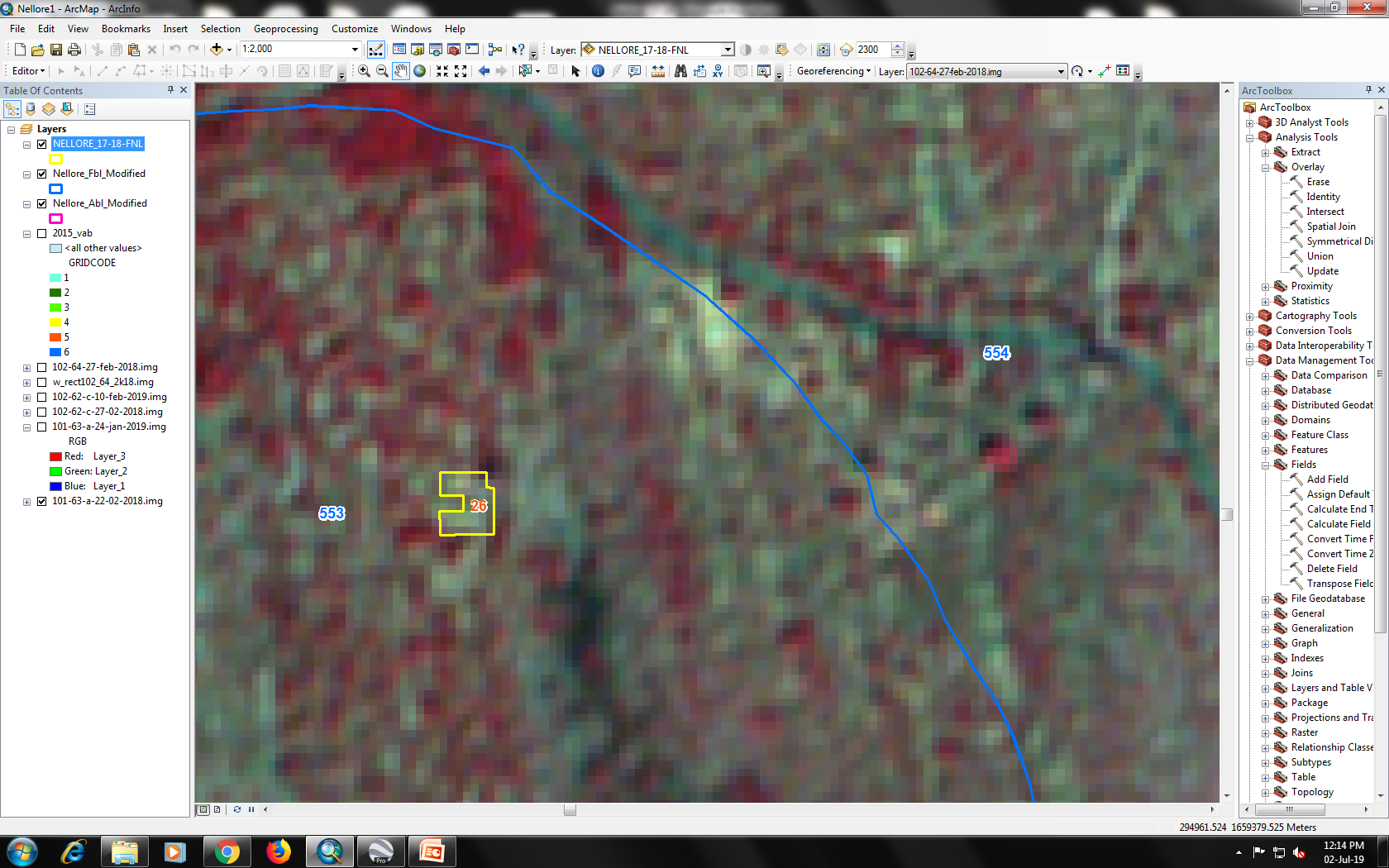 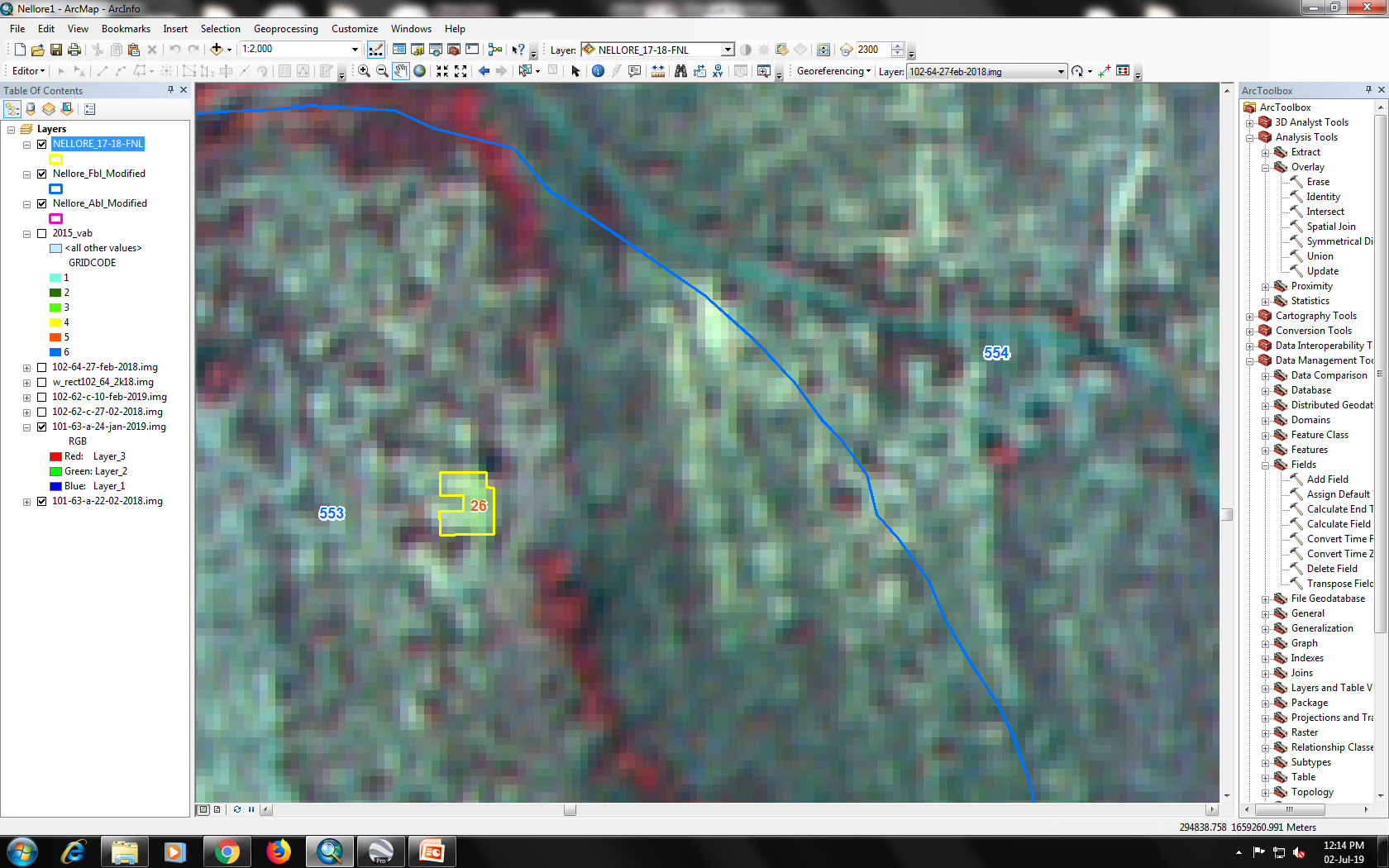 IRS R2A LISS-IV Imagery 22/02/2018
IRS R2A LISS-IV Imagery 24/01/2019
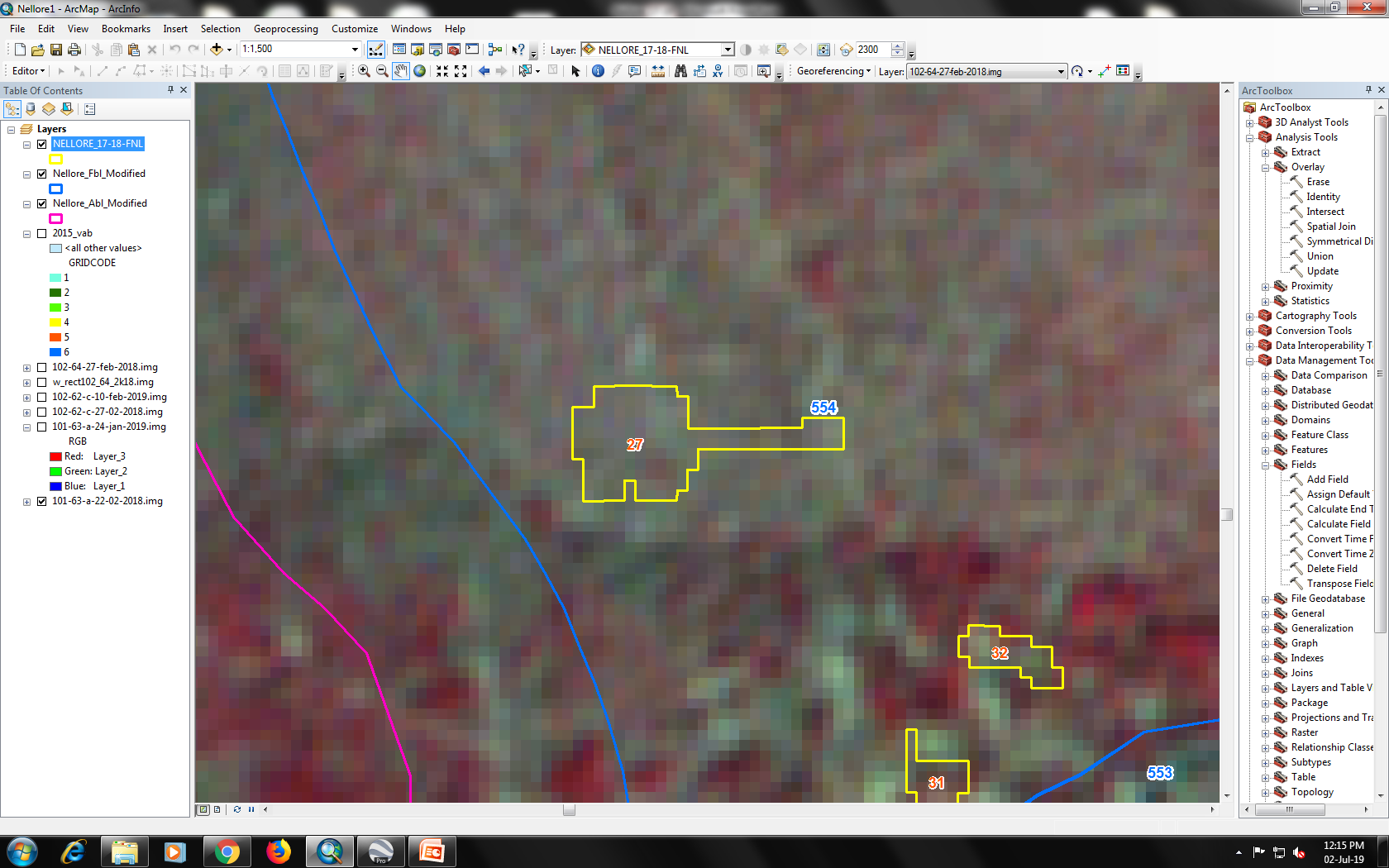 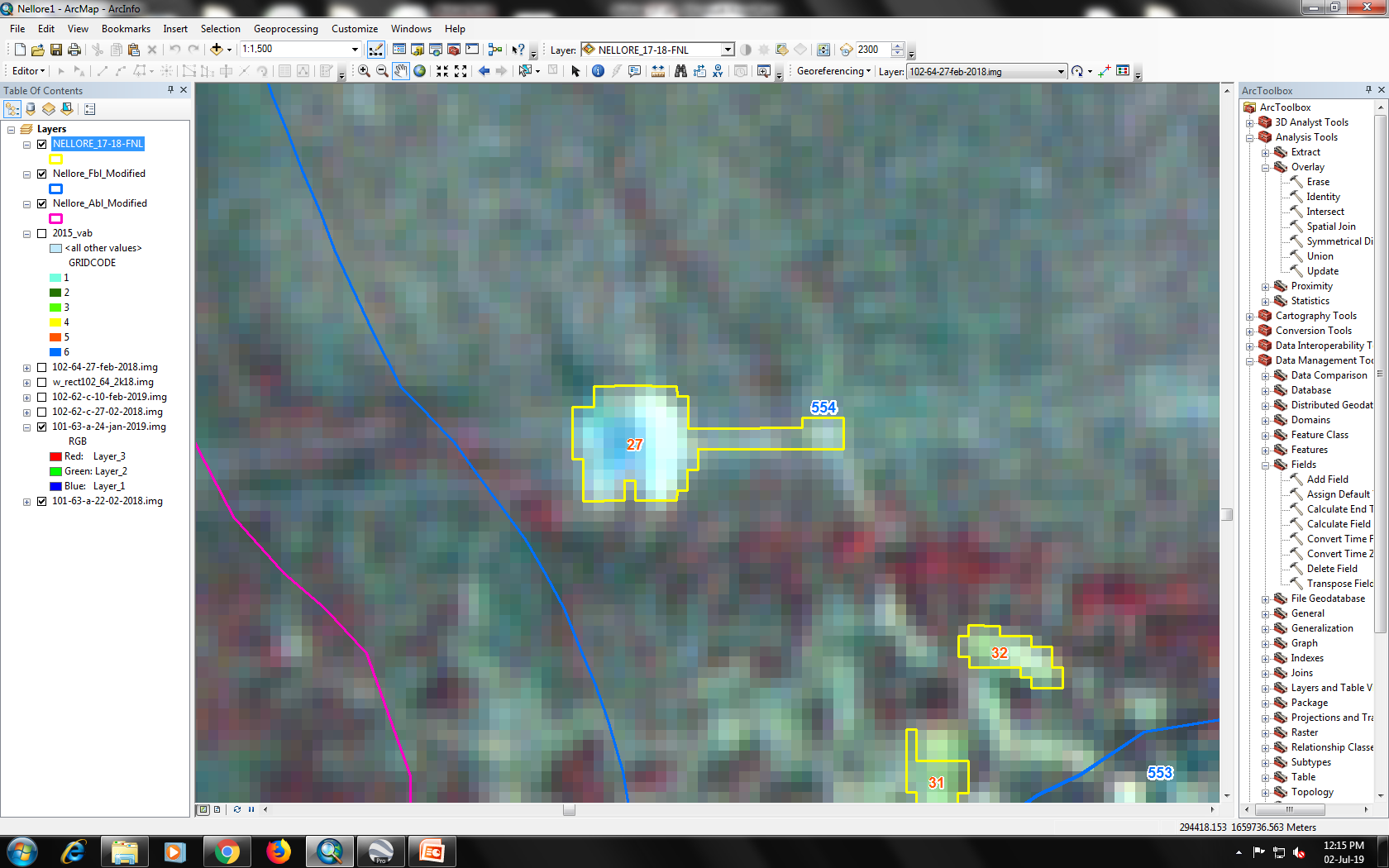 IRS R2A LISS-IV Imagery 22/02/2018
IRS R2A LISS-IV Imagery 24/01/2019
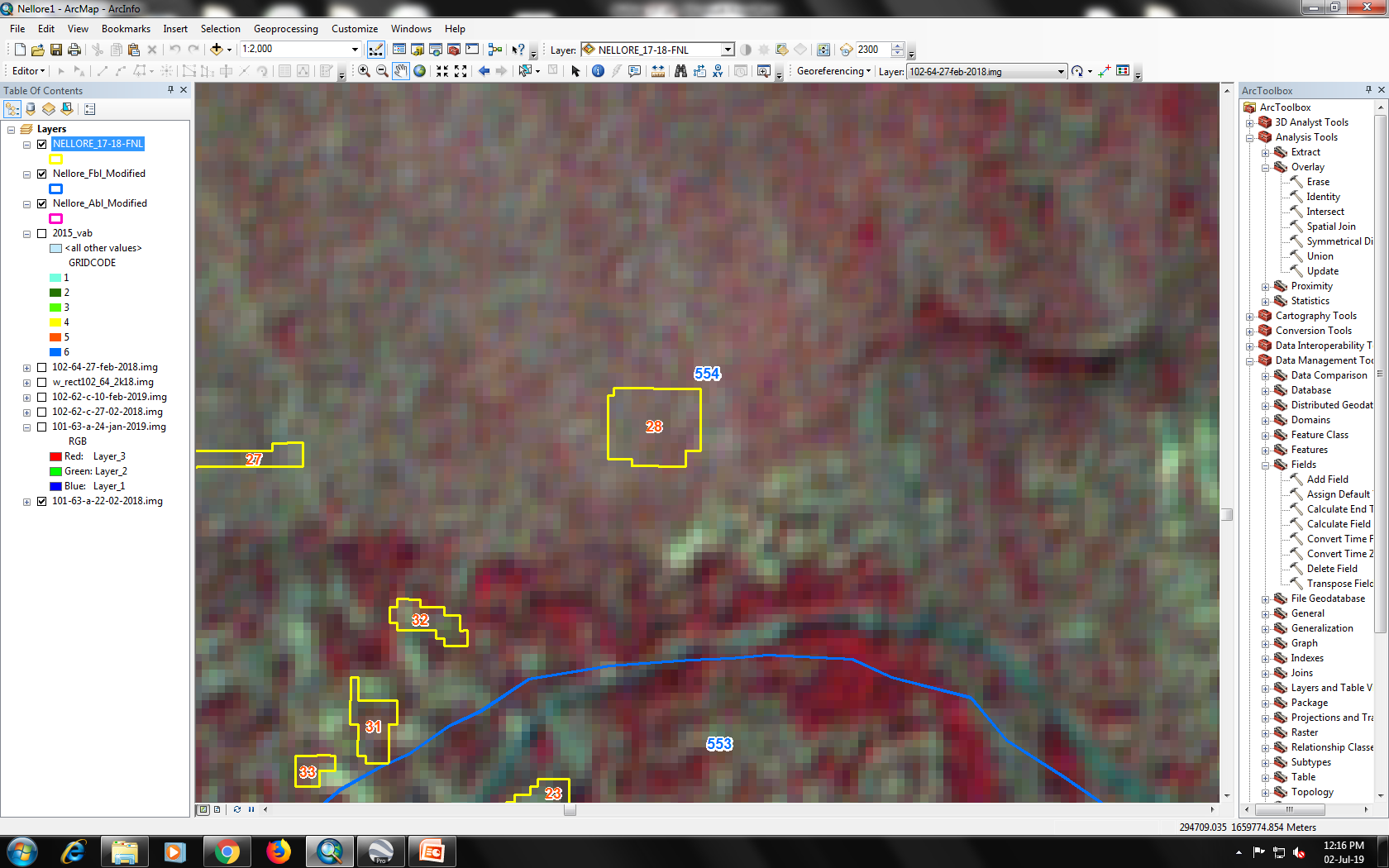 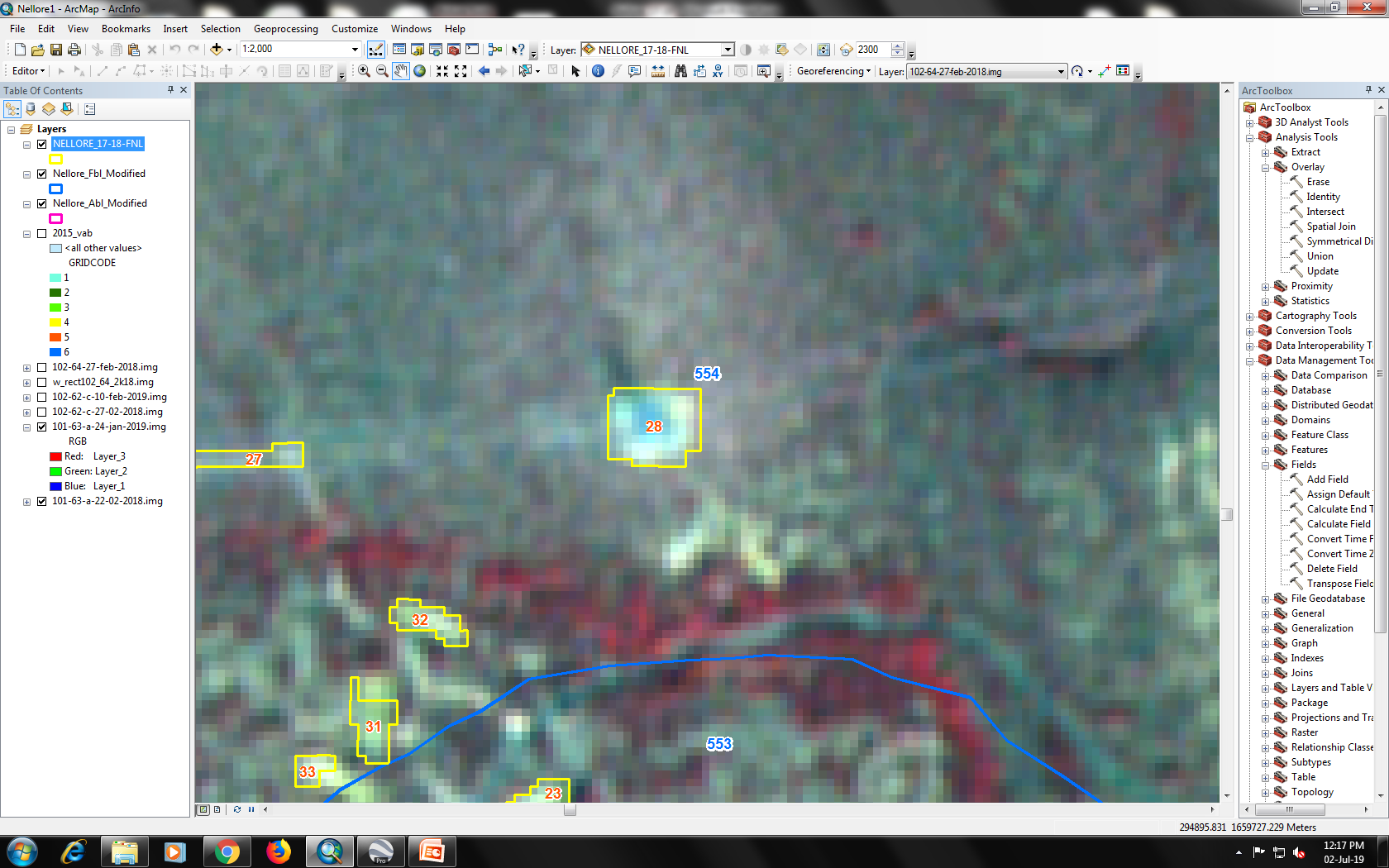 IRS R2A LISS-IV Imagery 22/02/2018
IRS R2A LISS-IV Imagery 24/01/2019
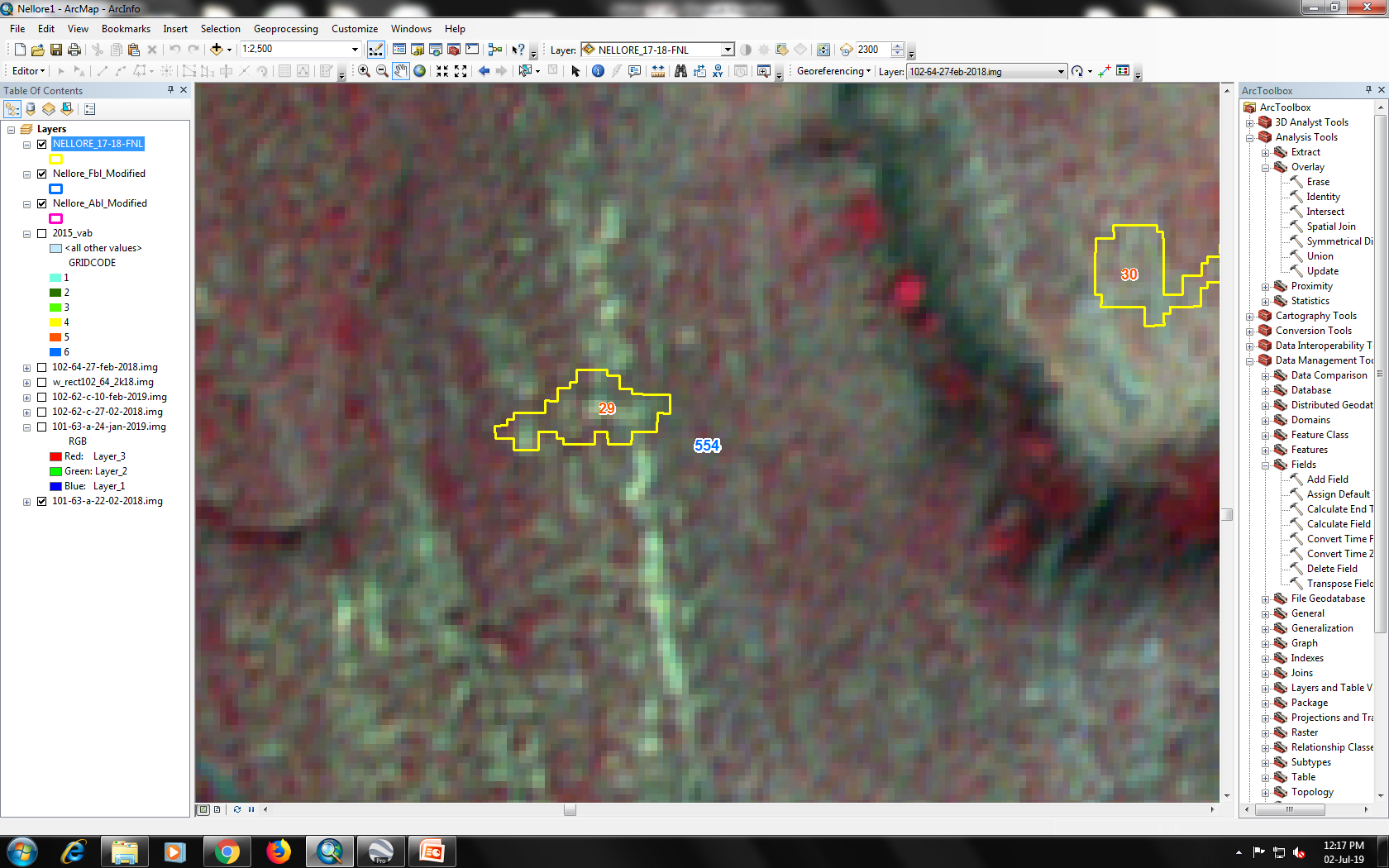 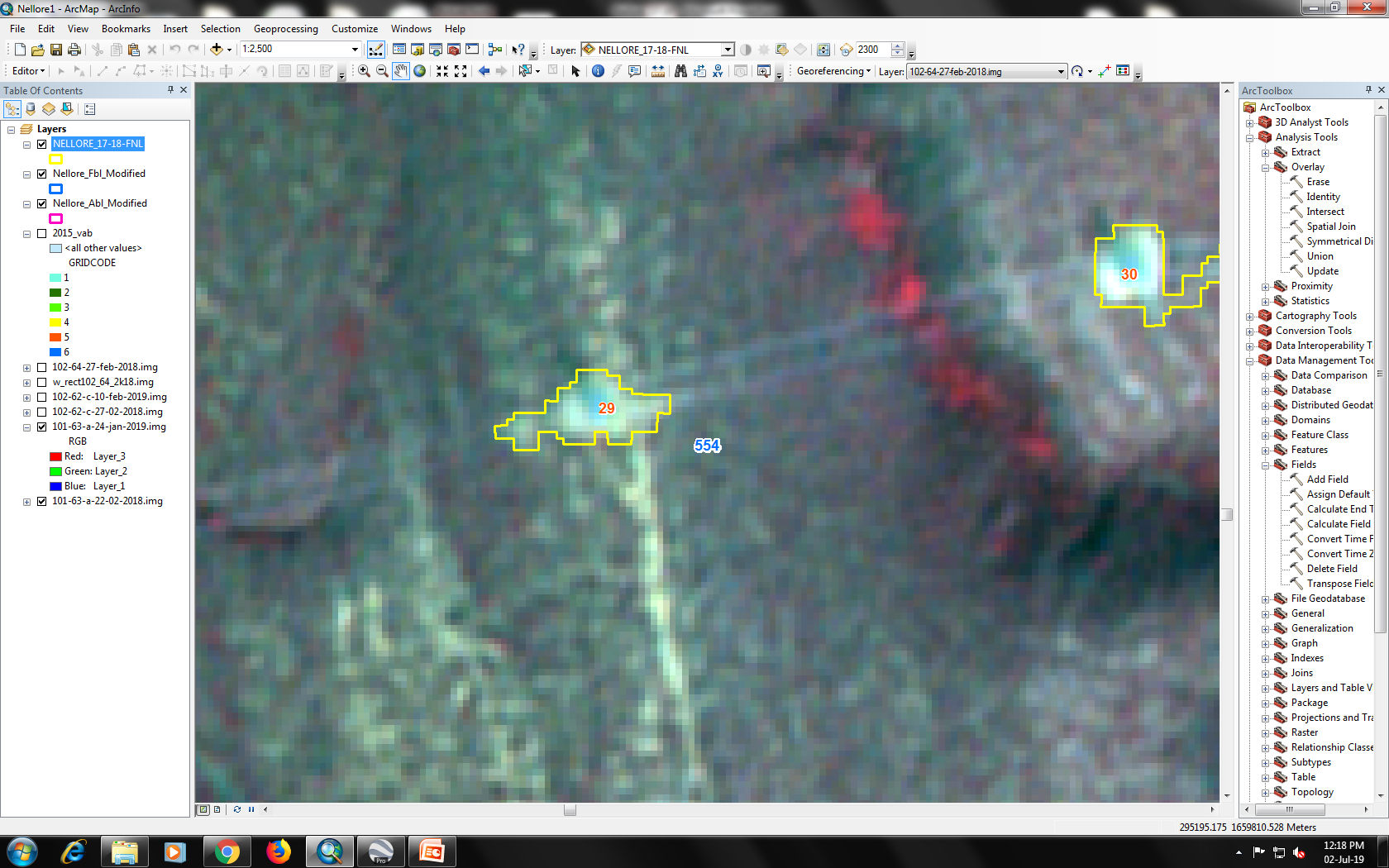 IRS R2A LISS-IV Imagery 22/02/2018
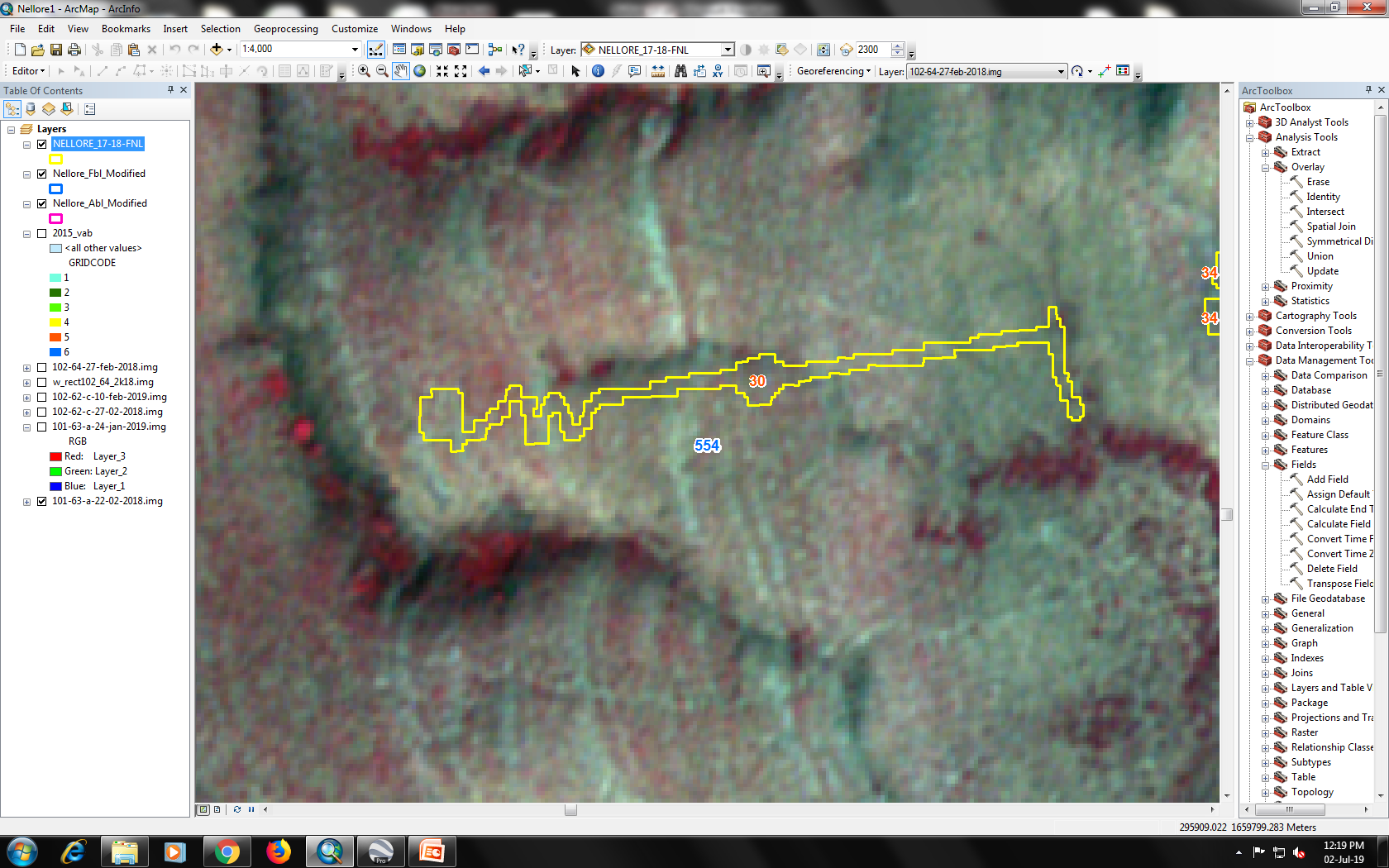 IRS R2A LISS-IV Imagery 24/01/2019
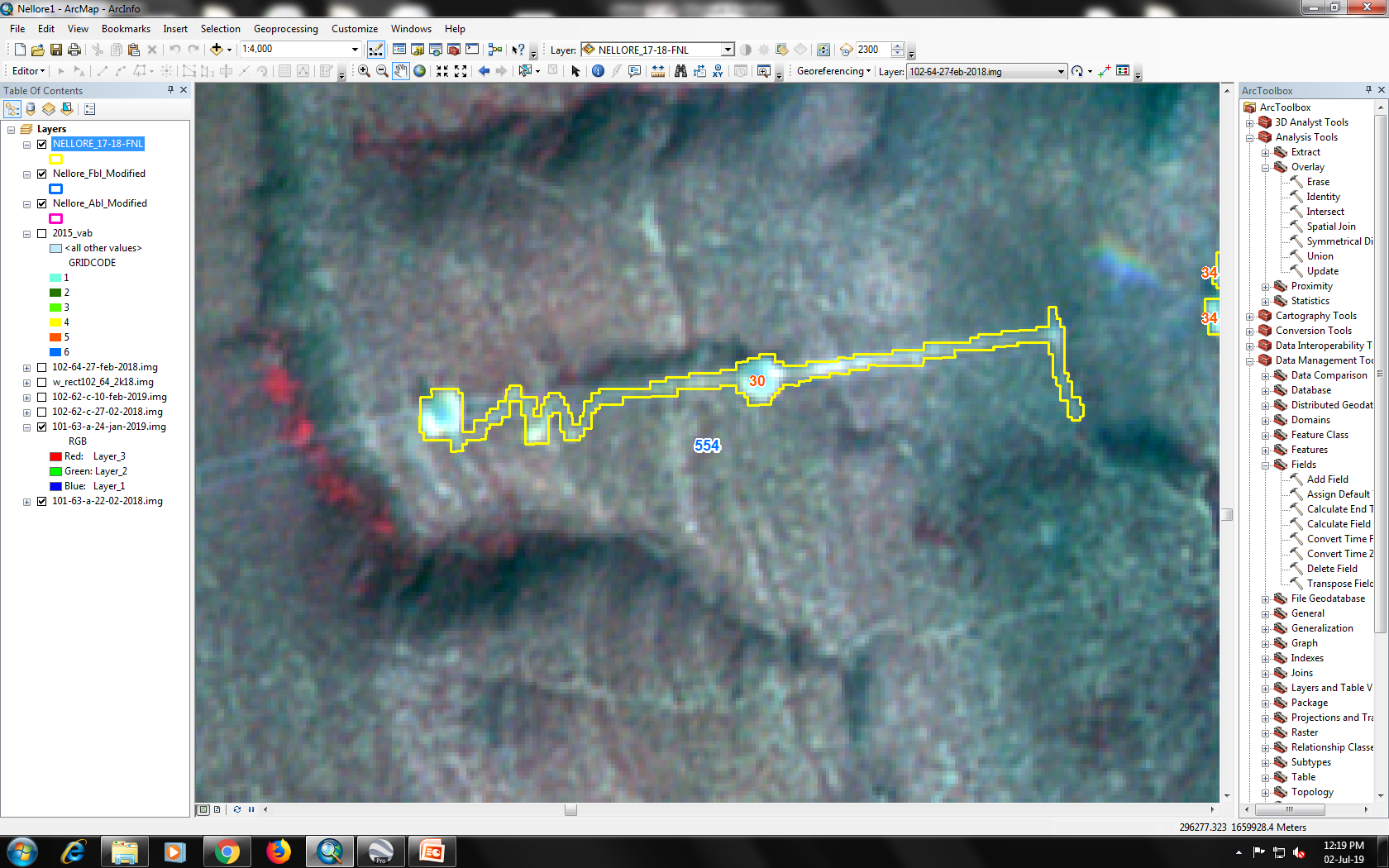 IRS R2A LISS-IV Imagery 22/02/2018
IRS R2A LISS-IV Imagery 24/01/2019
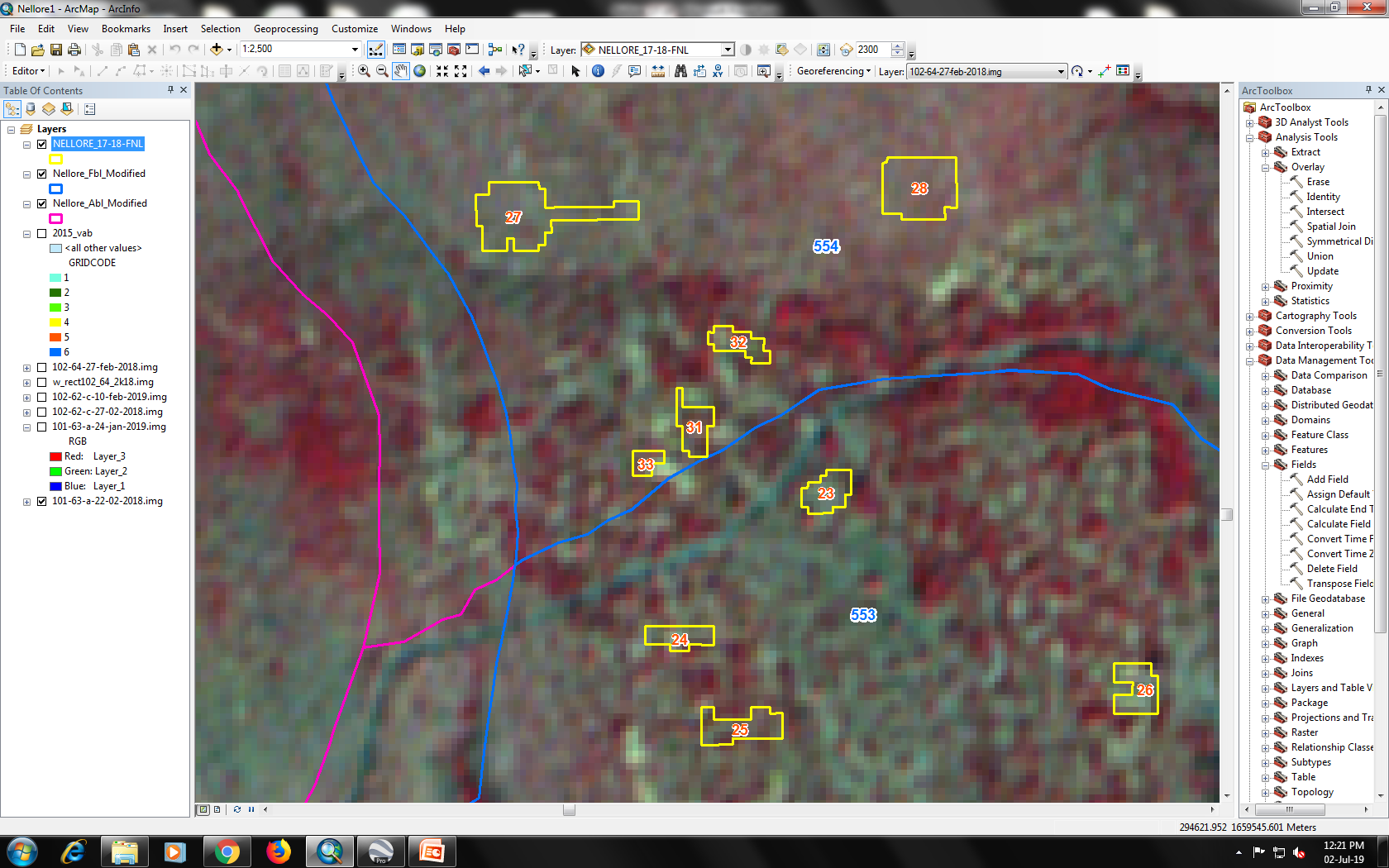 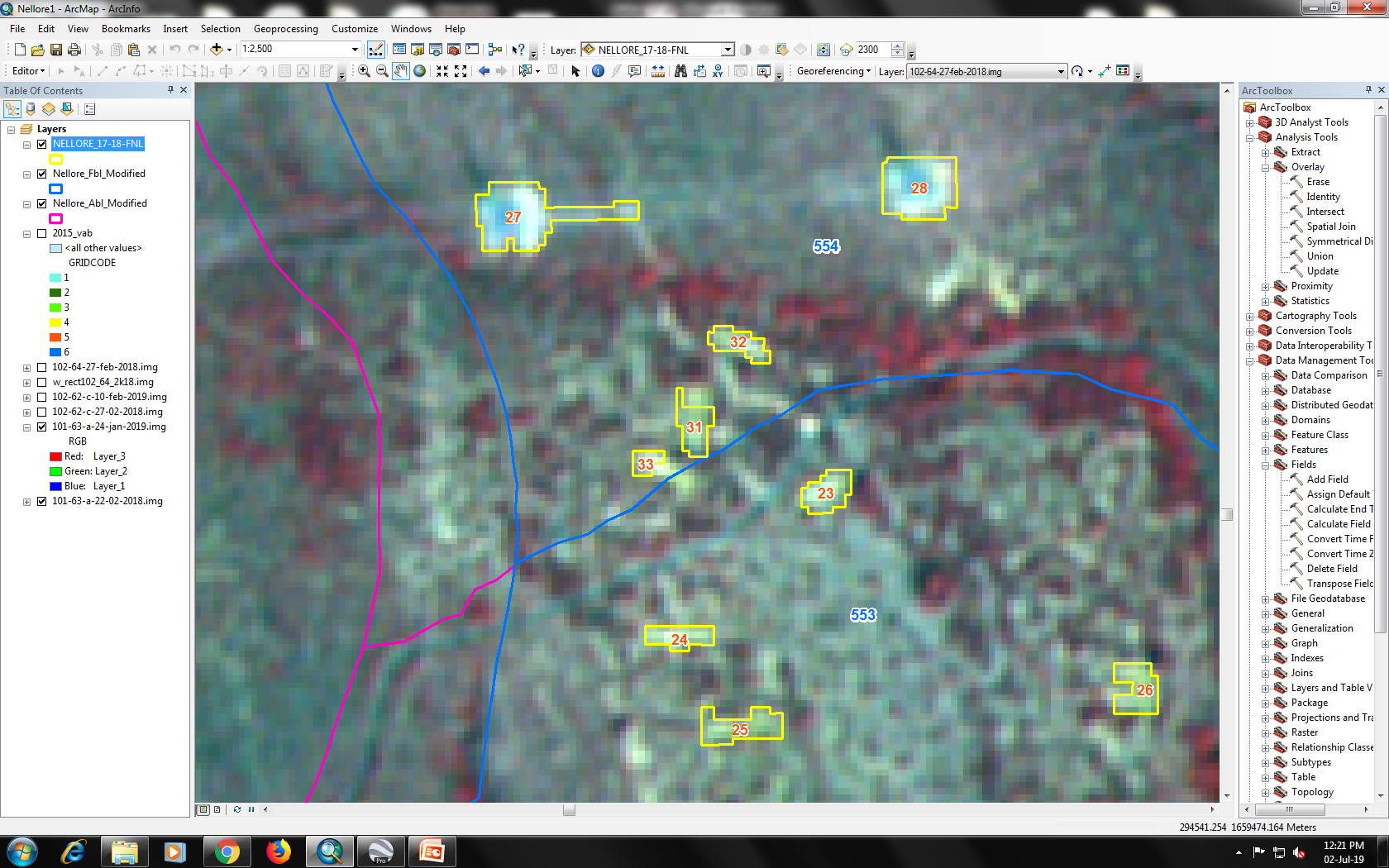 IRS R2A LISS-IV Imagery 22/02/2018
IRS R2A LISS-IV Imagery 24/01/2019
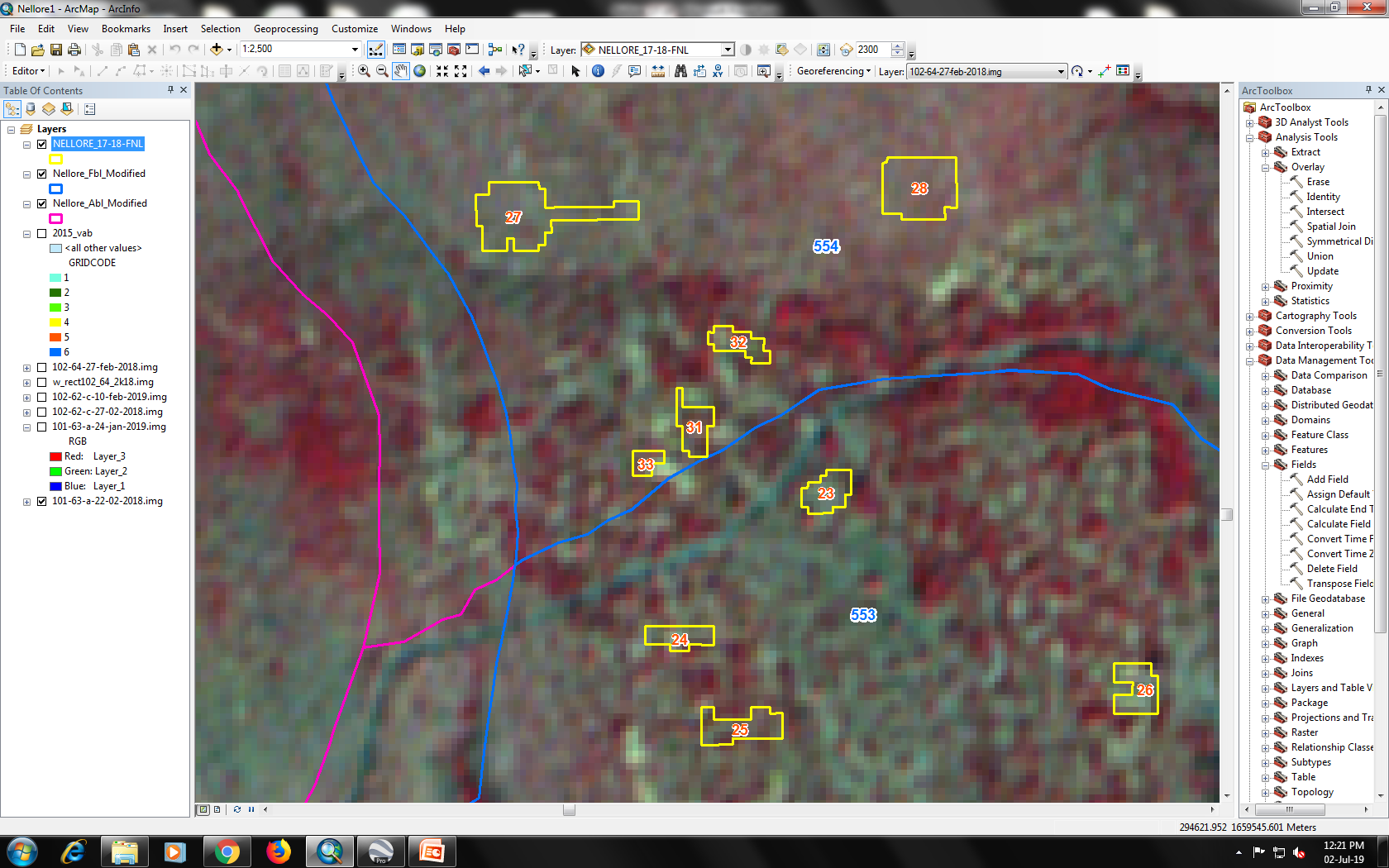 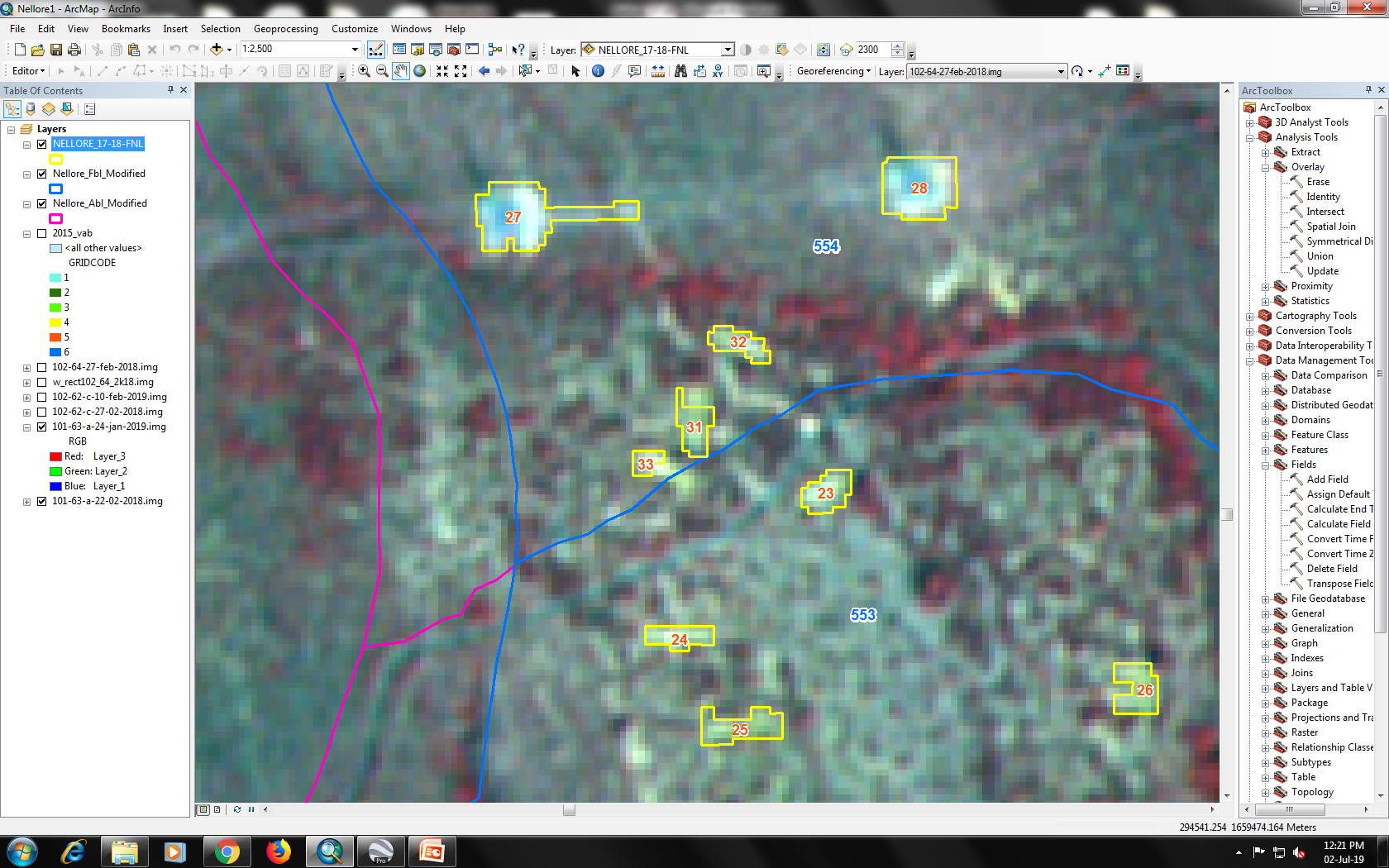 IRS R2A LISS-IV Imagery 22/02/2018
IRS R2A LISS-IV Imagery 24/01/2019
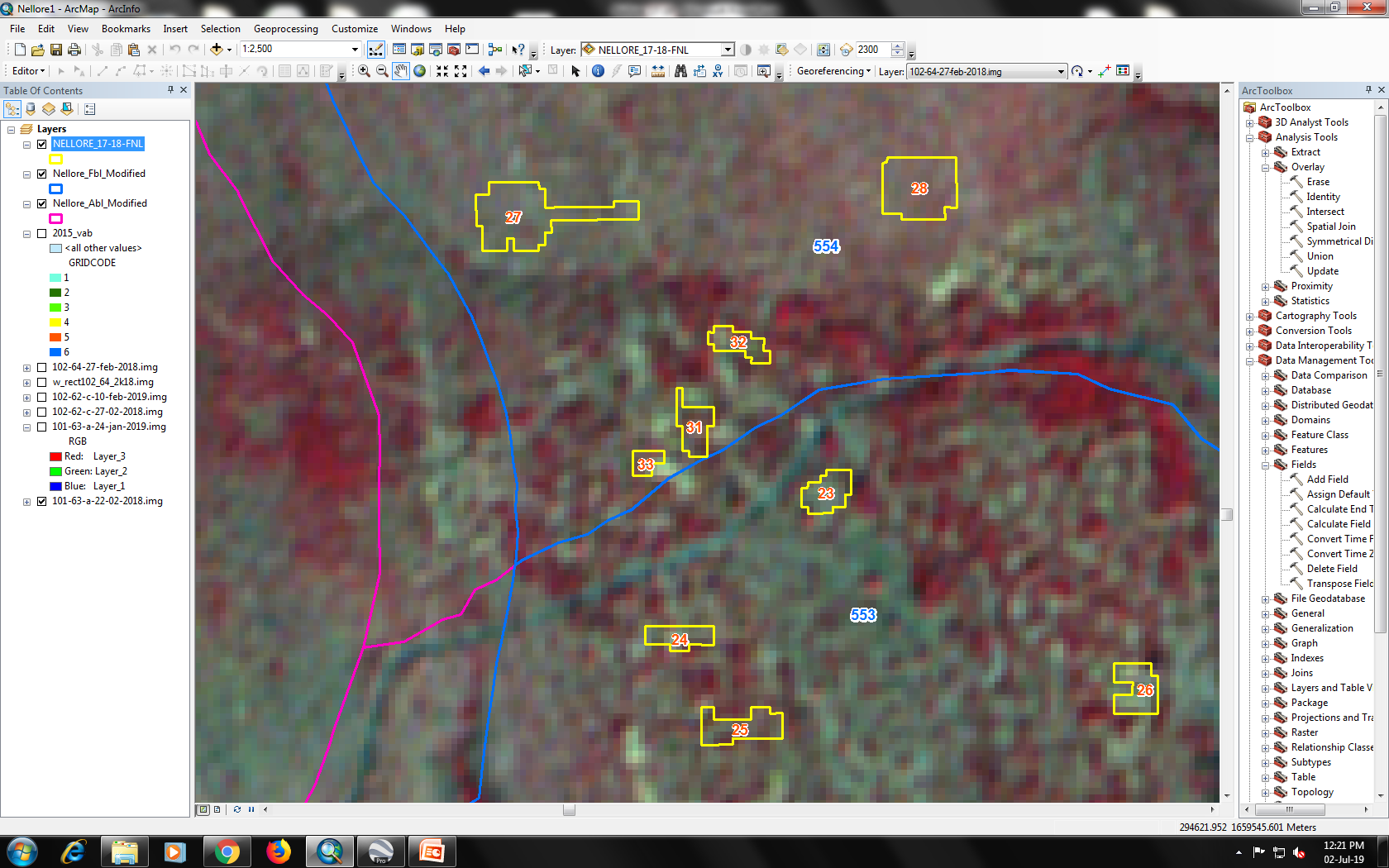 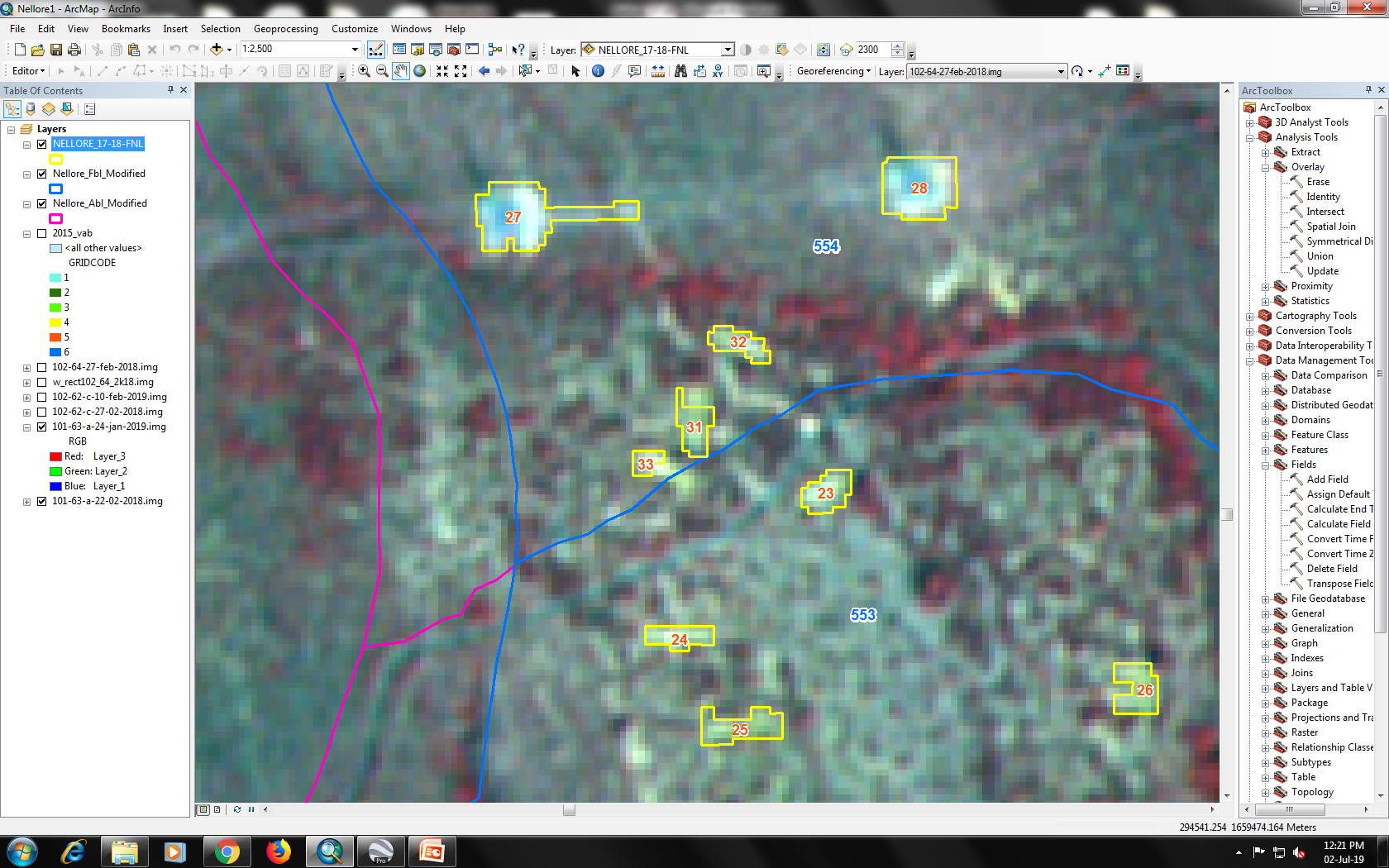 IRS R2A LISS-IV Imagery 22/02/2018
IRS R2A LISS-IV Imagery 24/01/2019
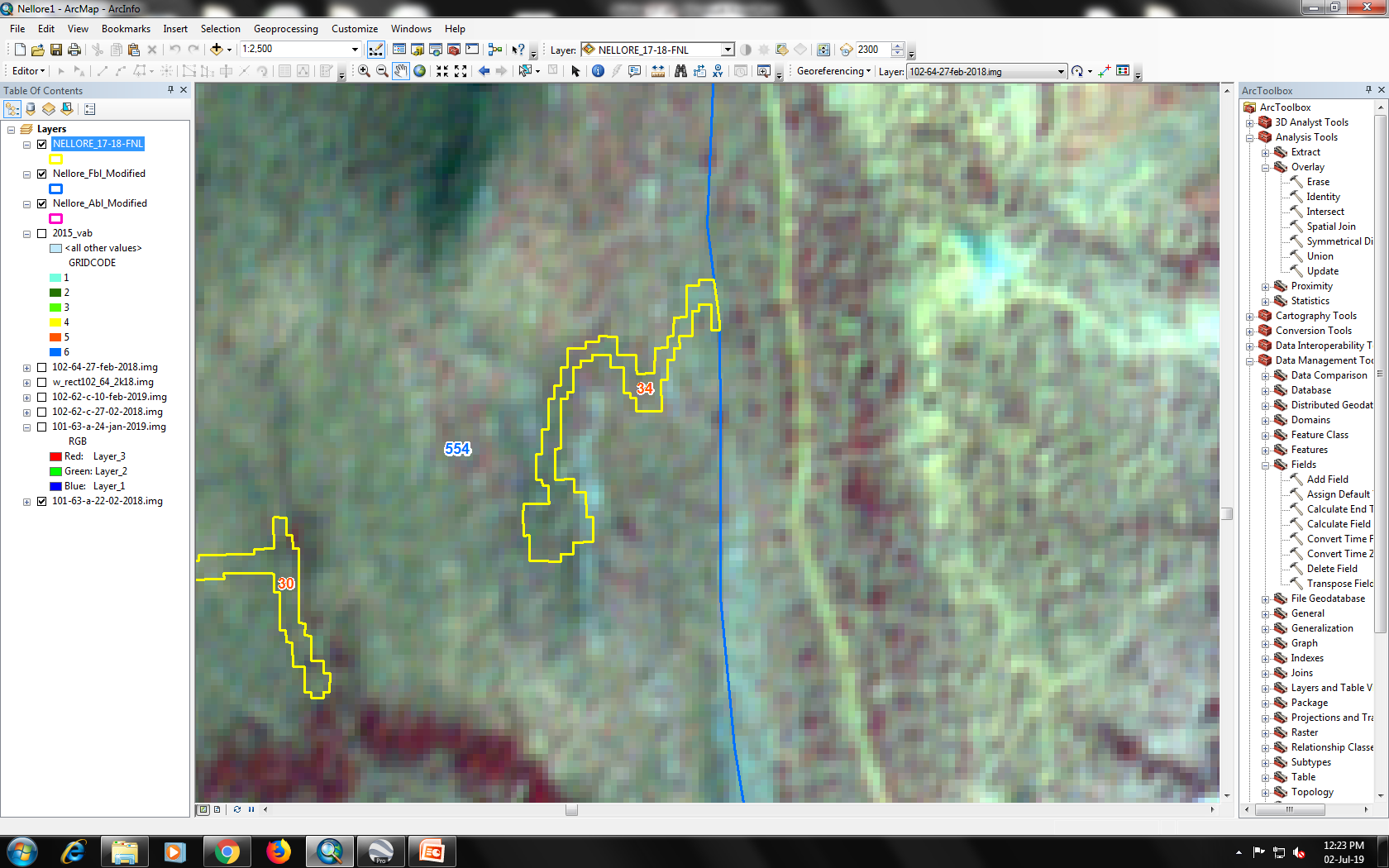 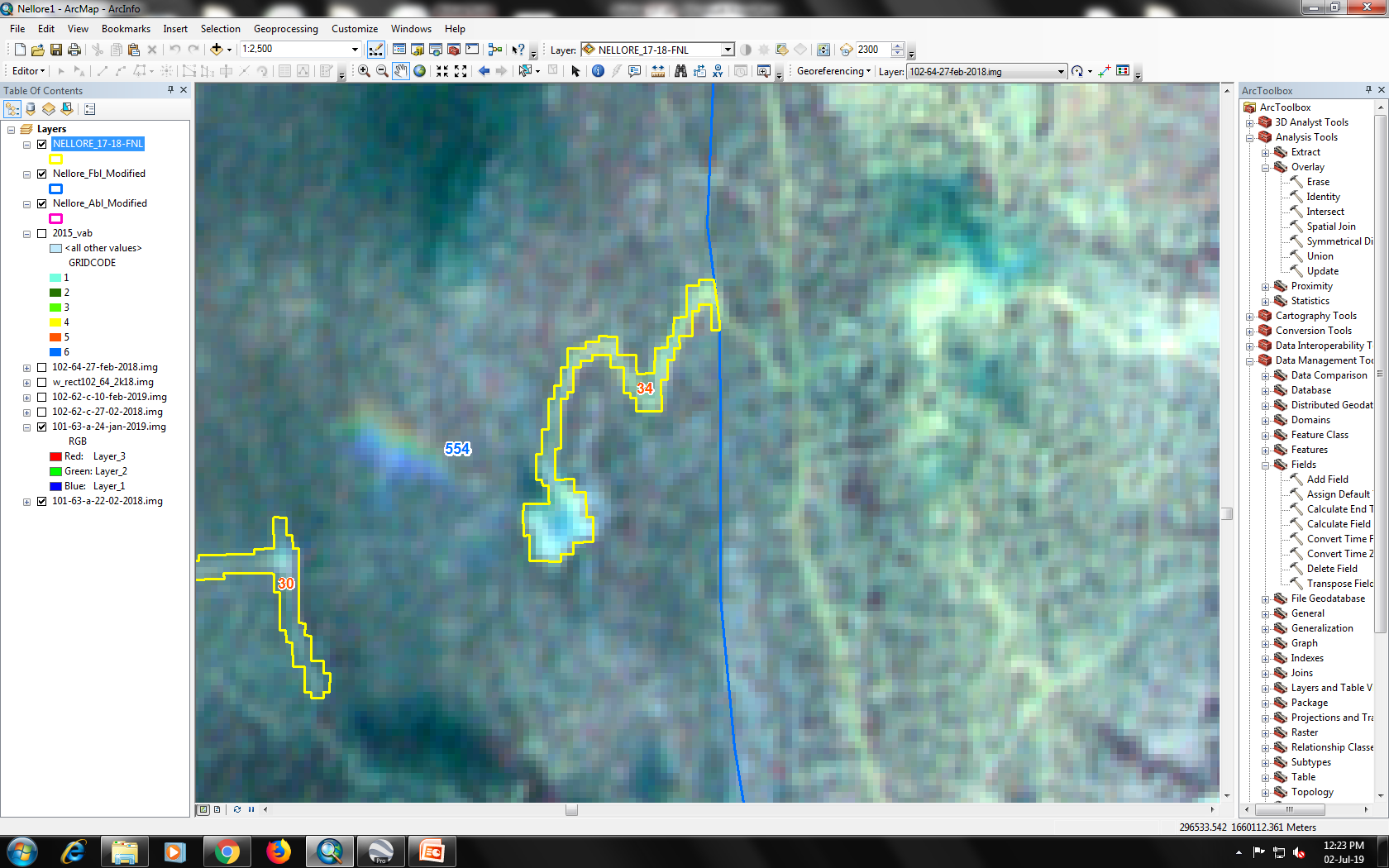 IRS R2A LISS-IV Imagery 22/02/2018
IRS R2A LISS-IV Imagery 27/02/2019
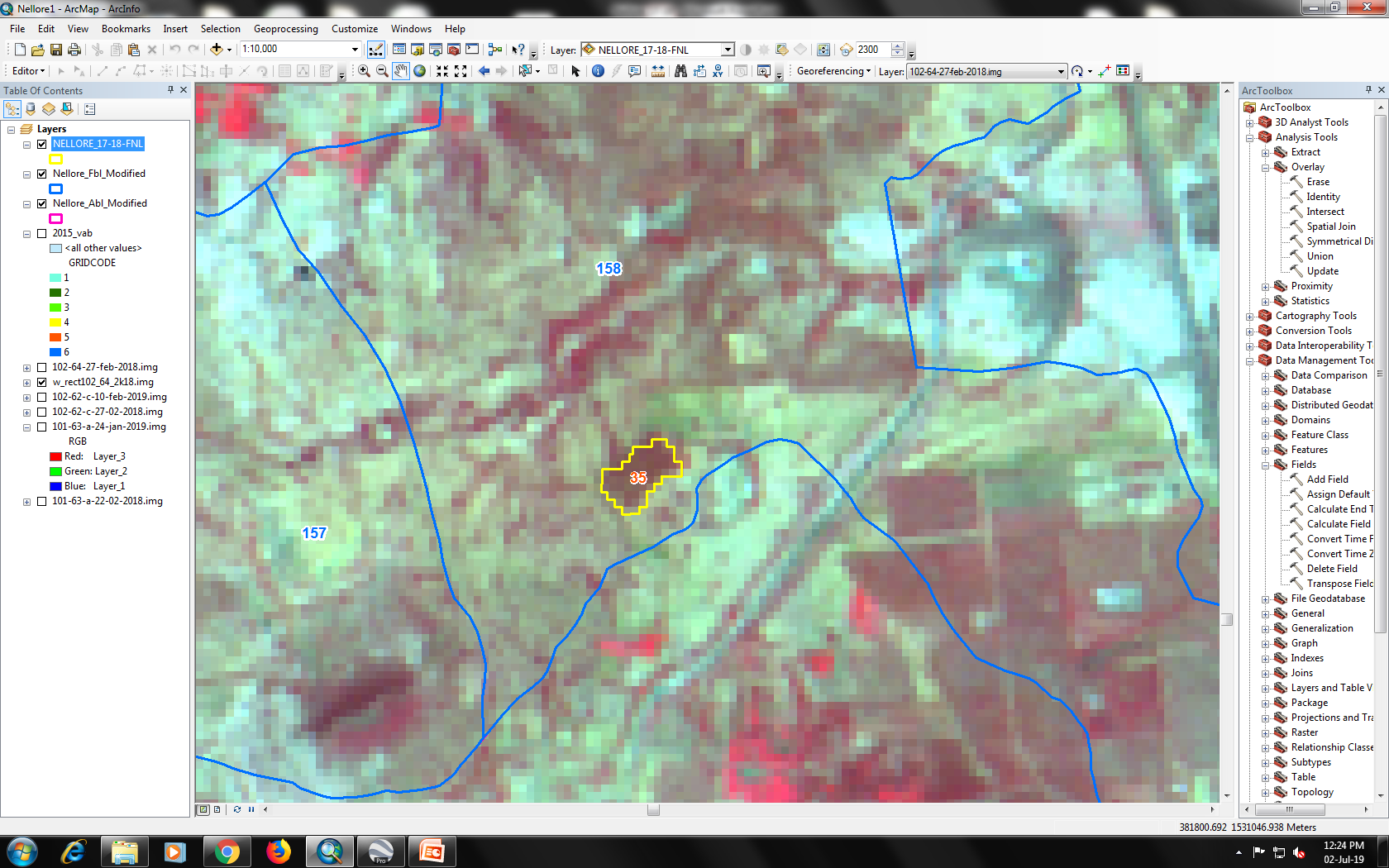 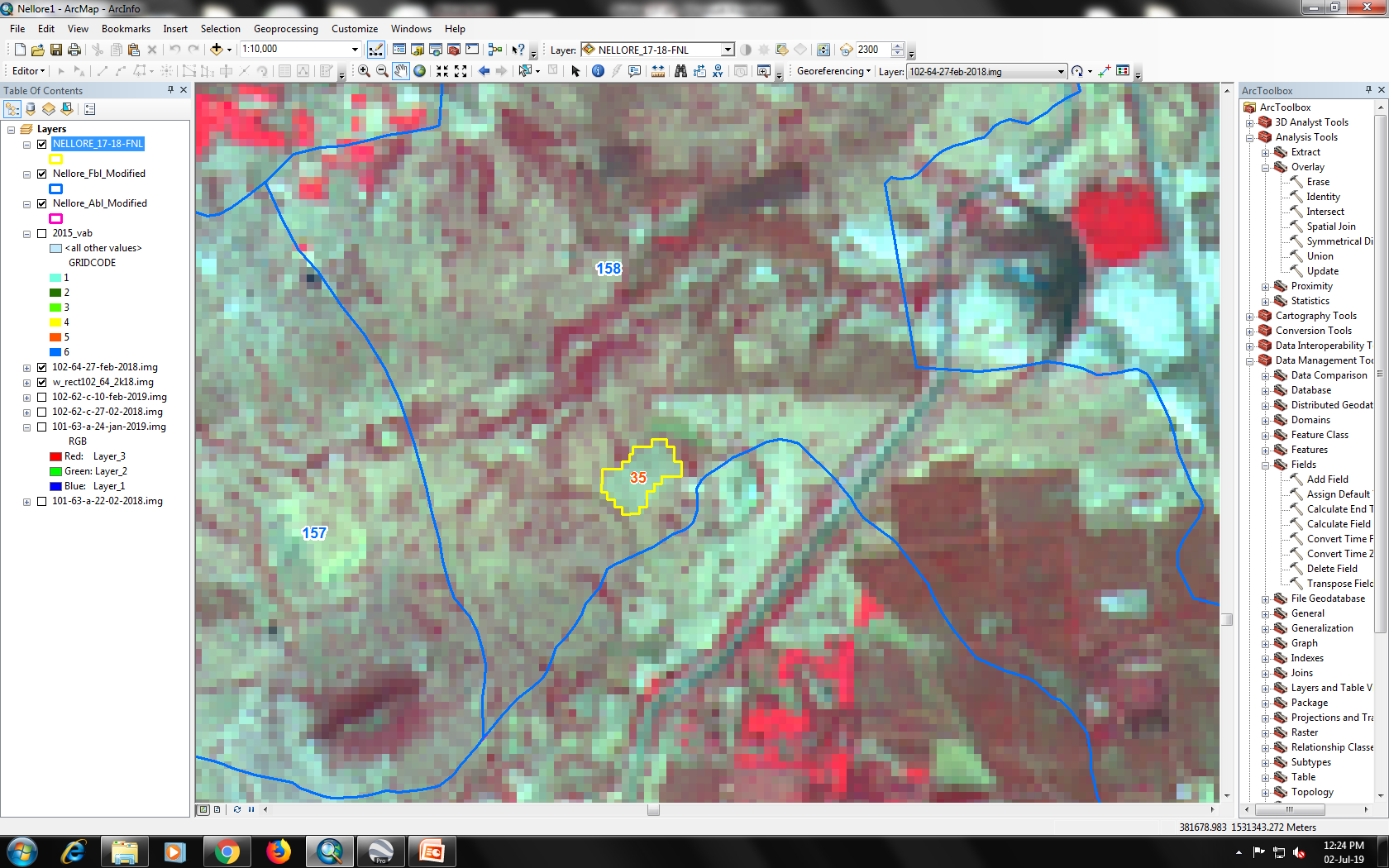 IRS R2A LISS-IV Imagery 22/02/2018
IRS R2A LISS-IV Imagery 27/02/2019
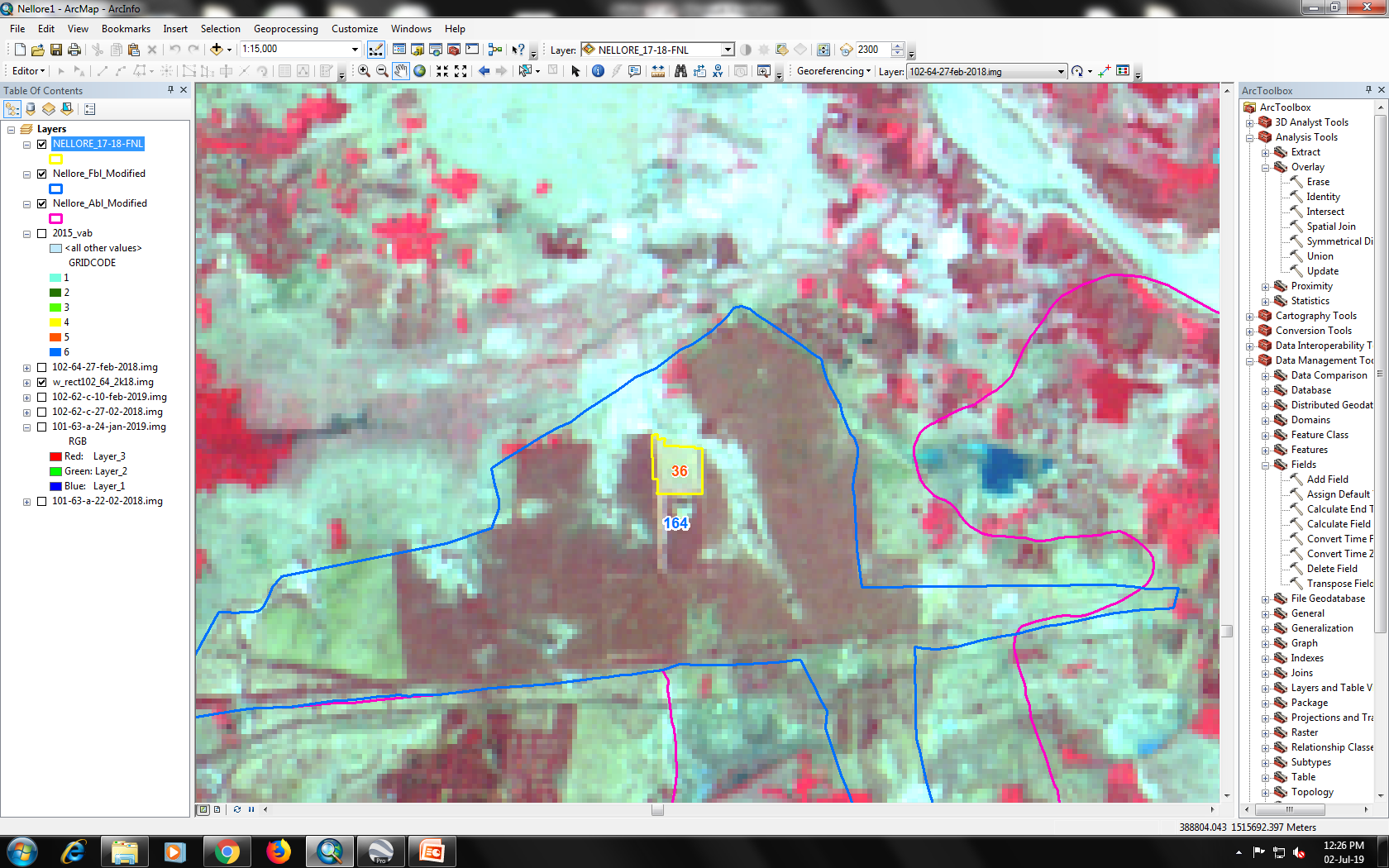 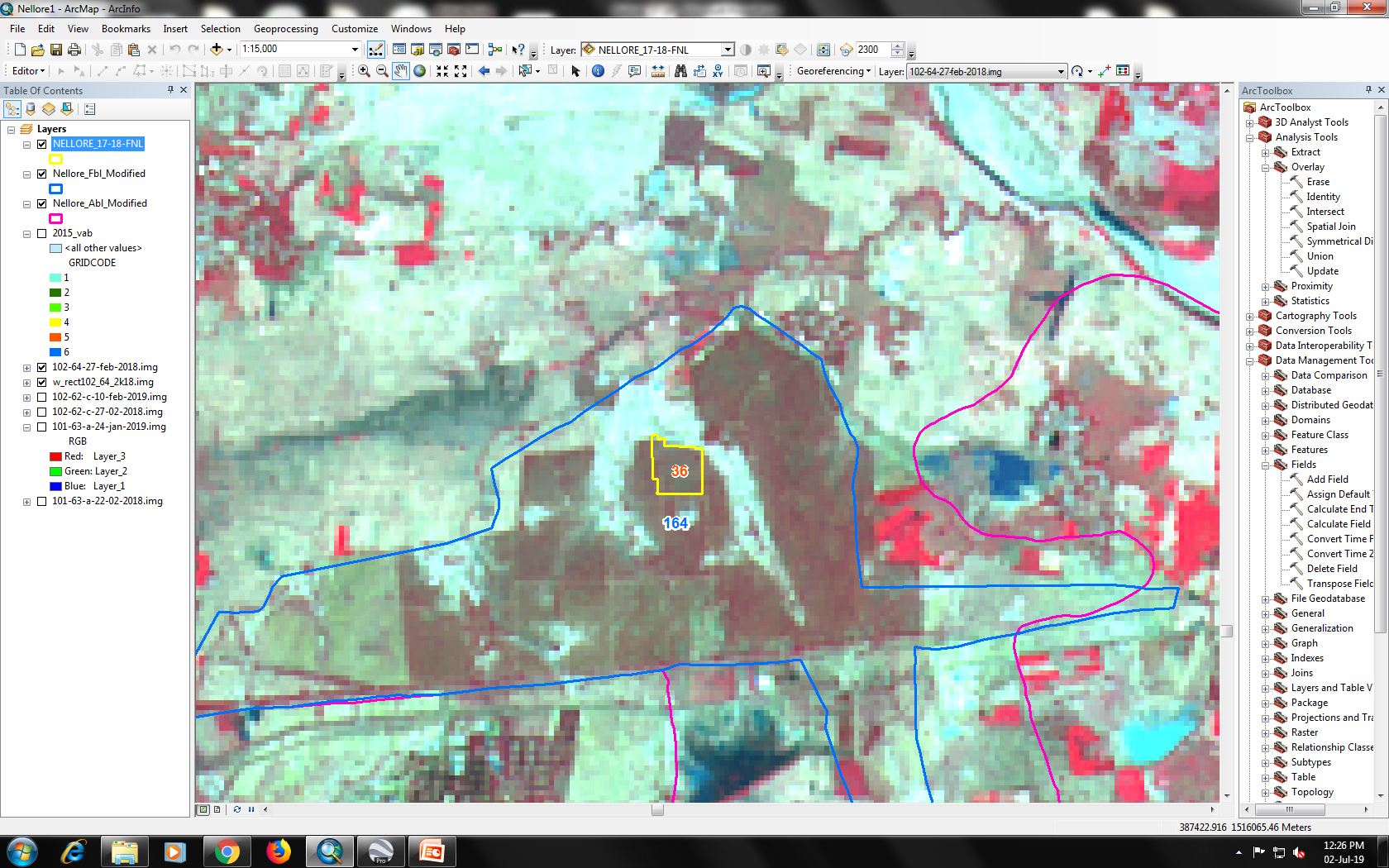